Окружающий мир
Там, где нет стрелок,
на другой слайд  переходить пробелом
Хмеленок Николай Павлович
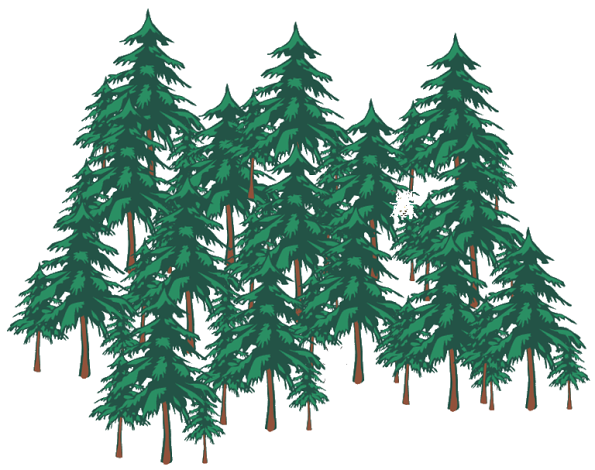 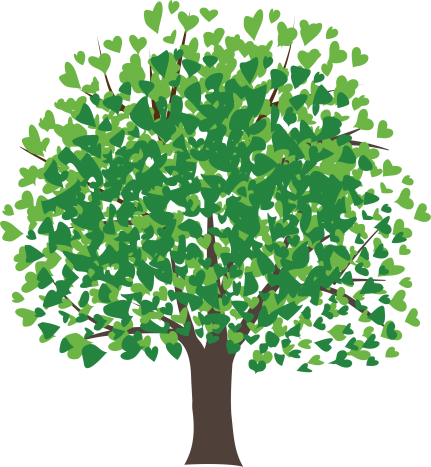 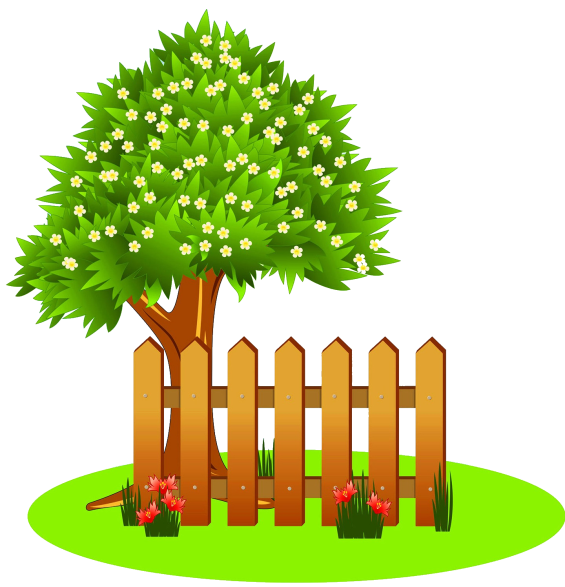 der Baum
der Garten
der Wald
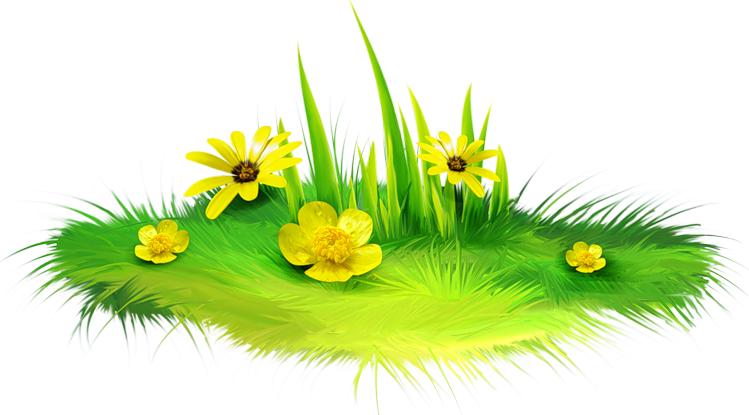 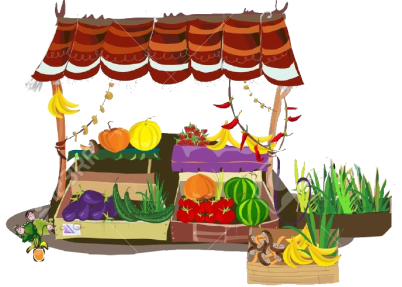 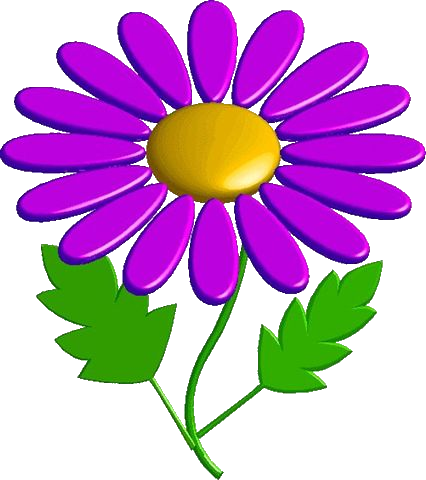 der Markt
die Wiese
die Blume
die Wiese
die Blume
der Markt
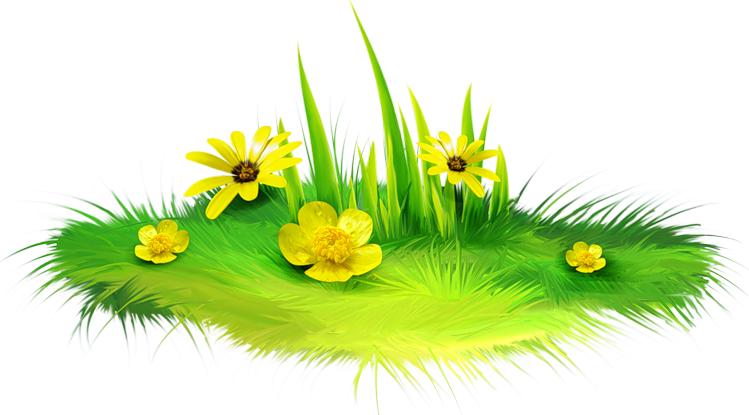 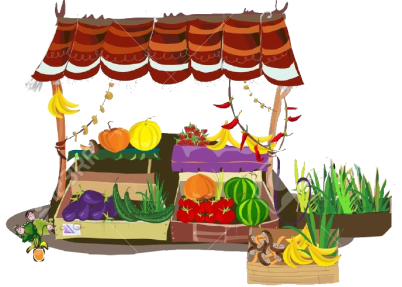 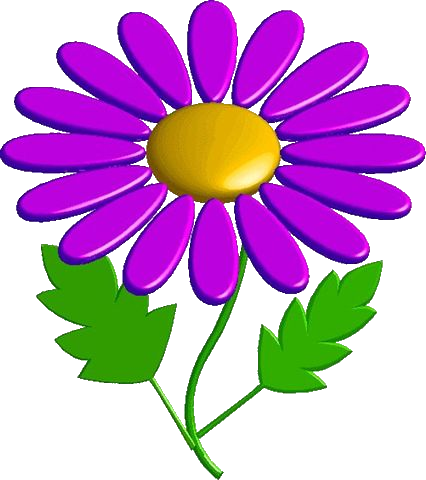 der Baum
der Garten
der Wald
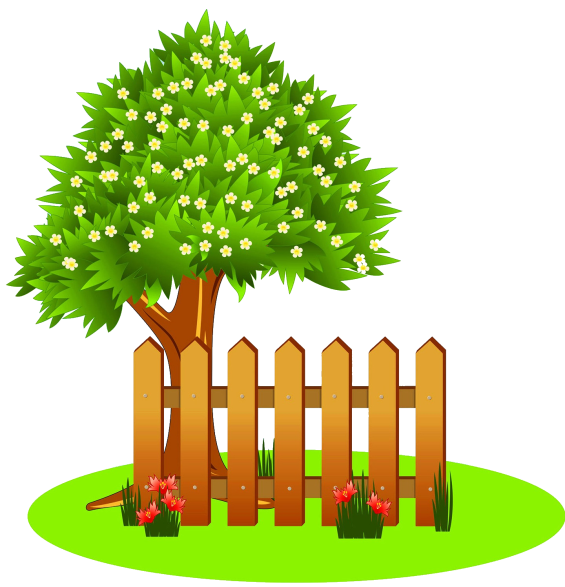 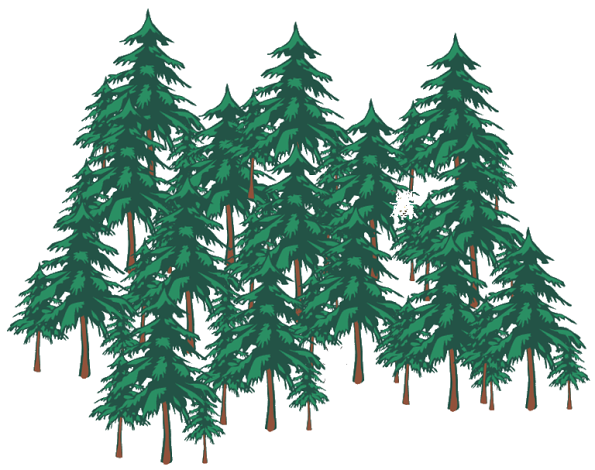 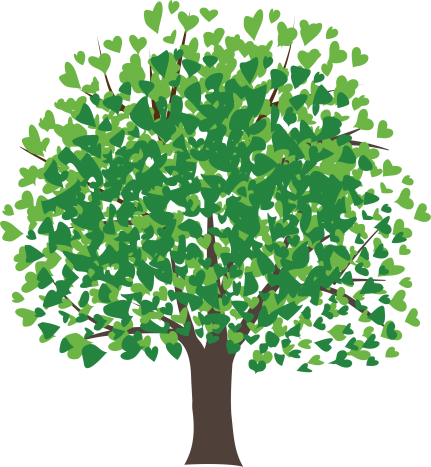 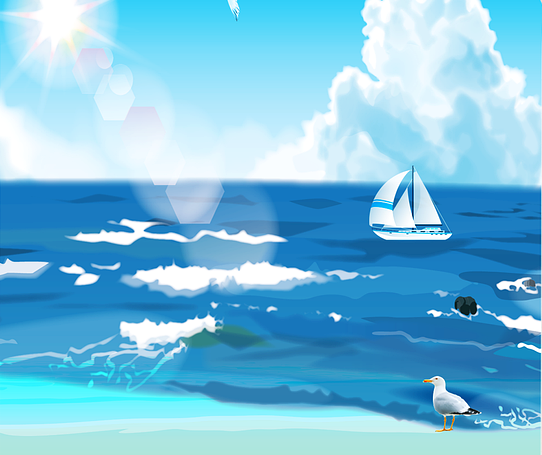 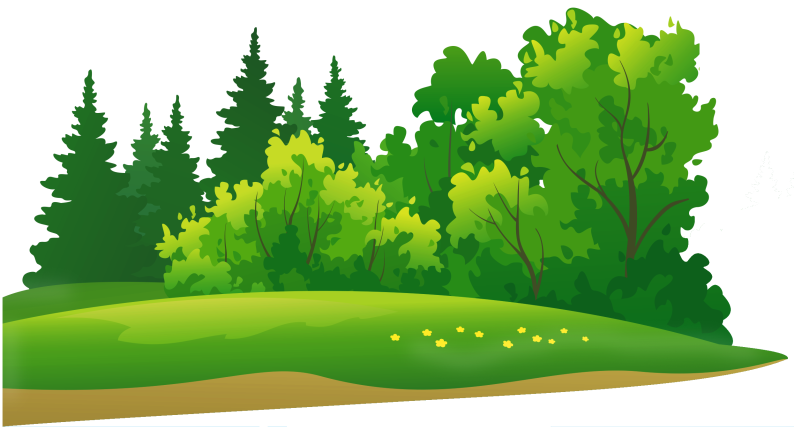 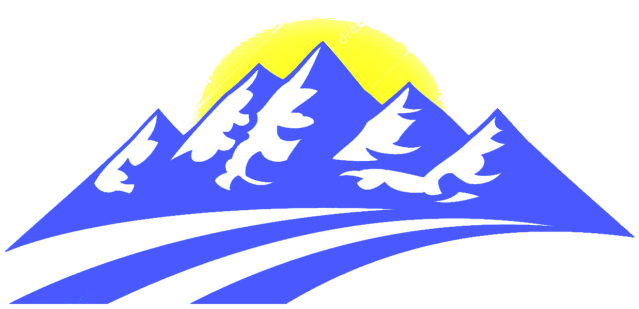 der Berg
das Meer
der Wald
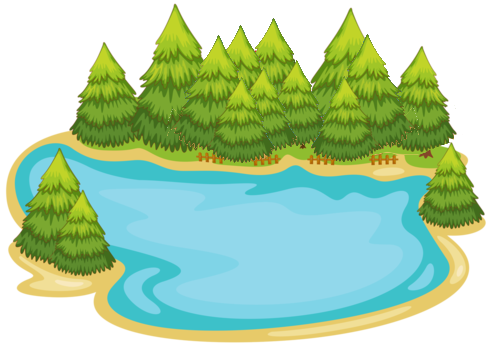 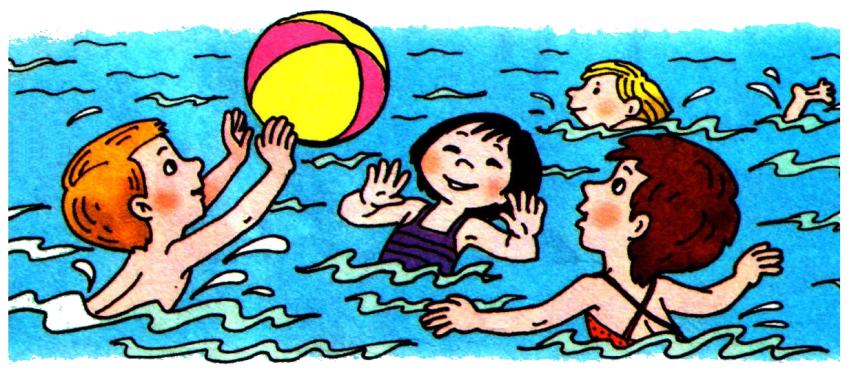 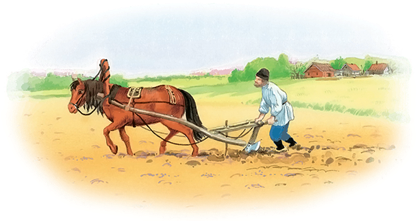 der Fluss
der See
das Feld
der See
das Feld
der Fluss
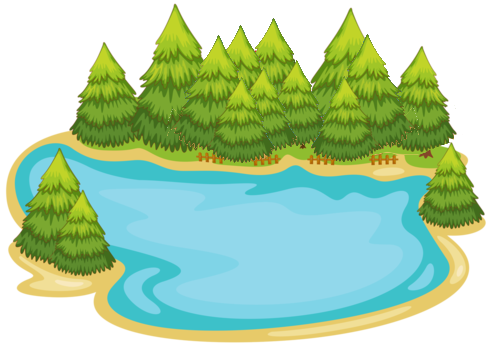 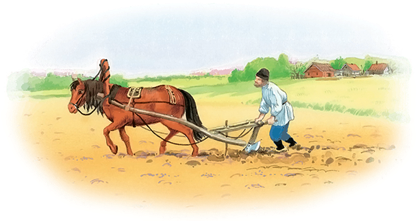 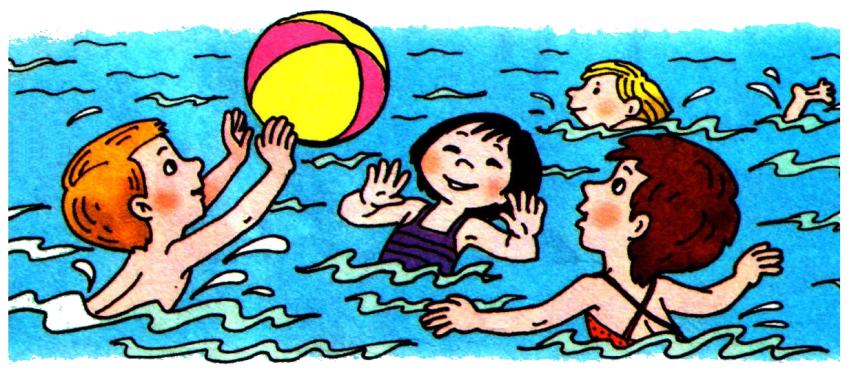 der Wald
der Berg
das Meer
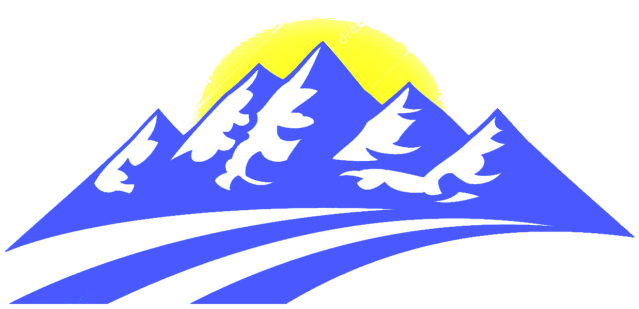 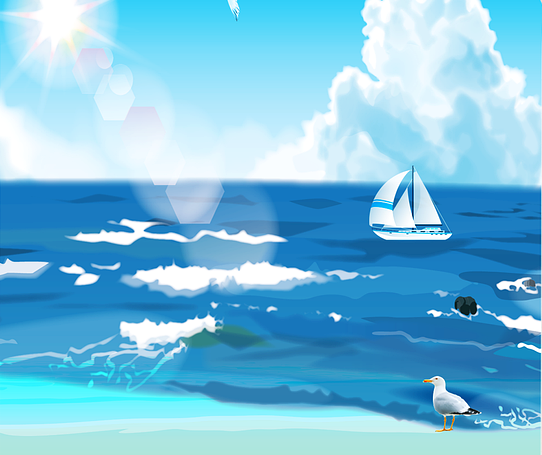 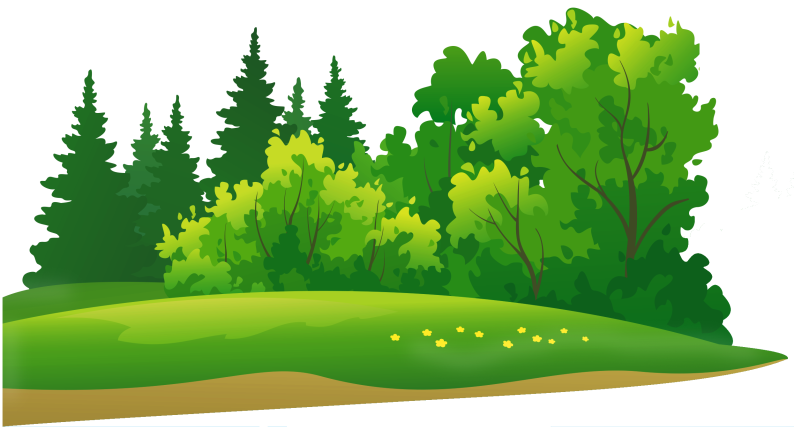 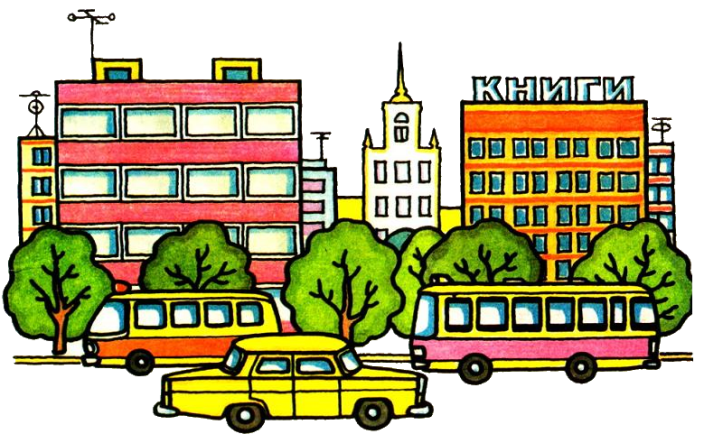 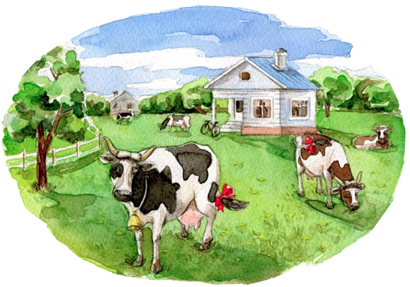 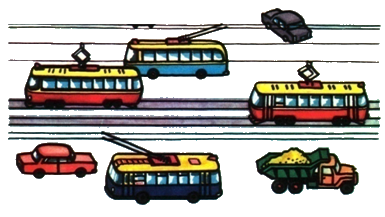 das Dorf
die Straße
die Stadt
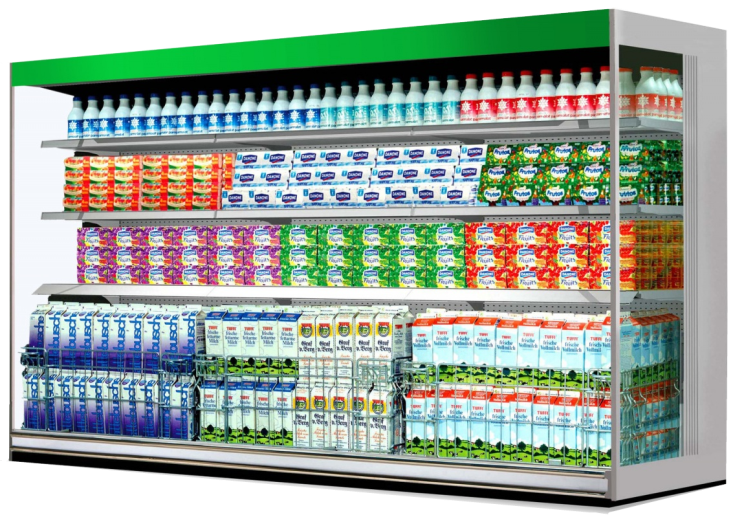 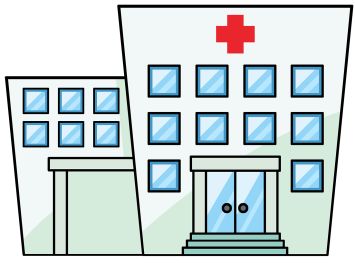 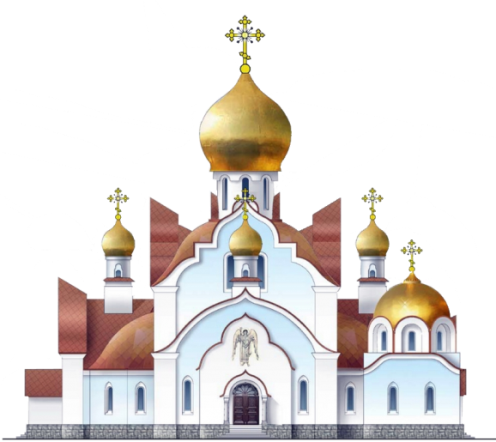 der 
Supermarkt
das
Krankenhaus
die Kirche
der 
Supermarkt
das
Krankenhaus
die Kirche
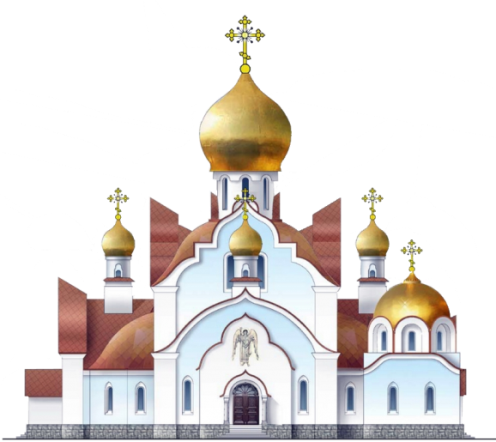 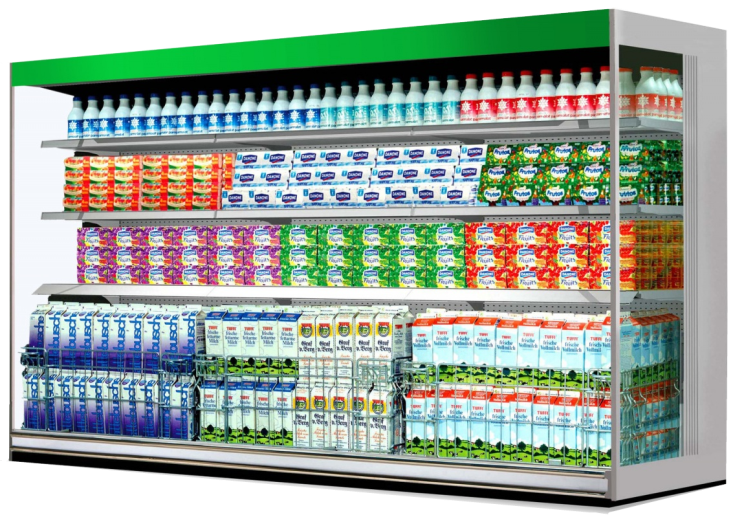 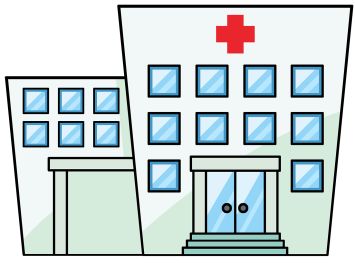 das Dorf
die Stadt
die Straße
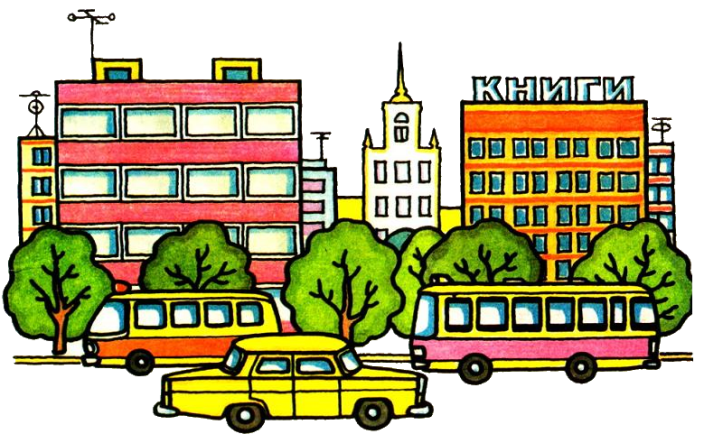 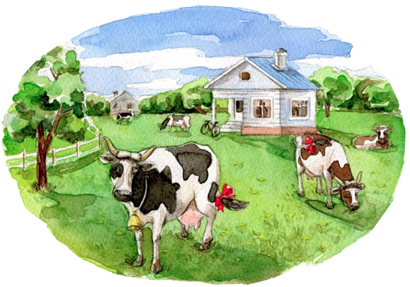 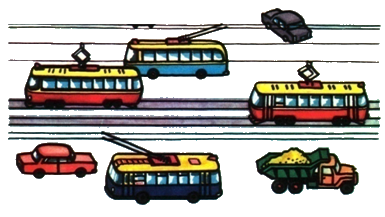 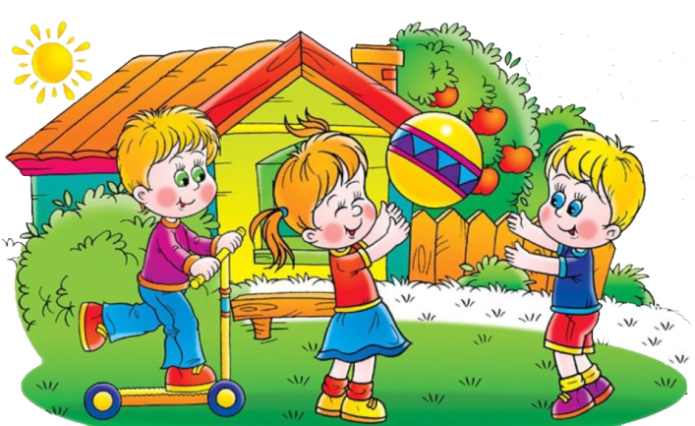 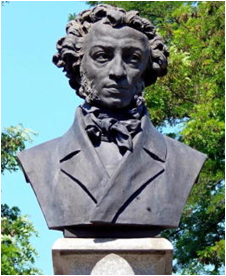 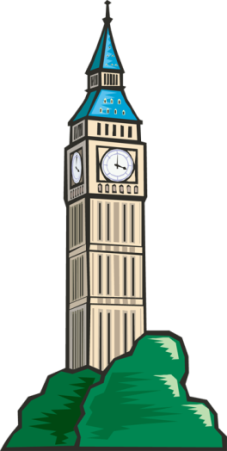 das Denkmal
der Hof
der Turm
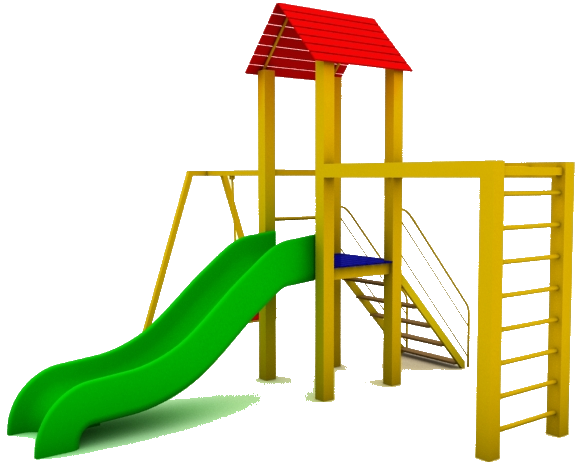 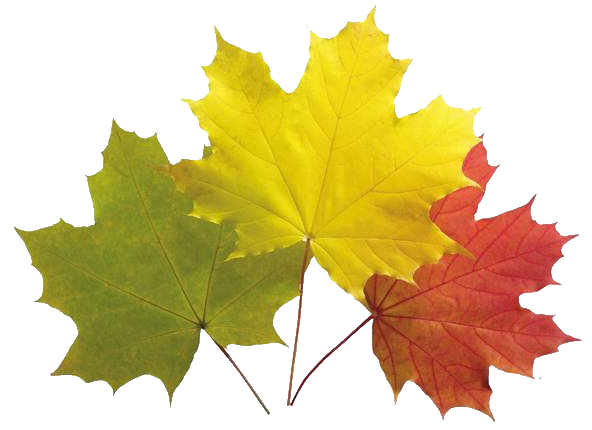 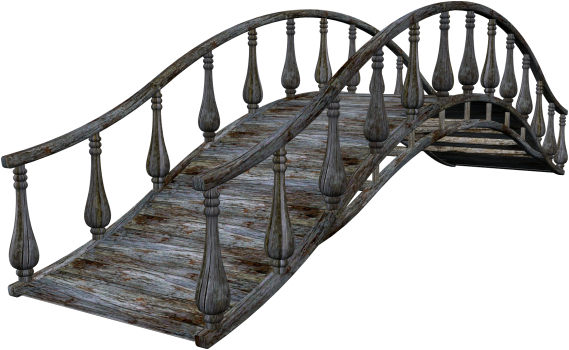 die Brücke
der Spielplatz
die Blätter
die Brücke
der Spielplatz
die Blätter
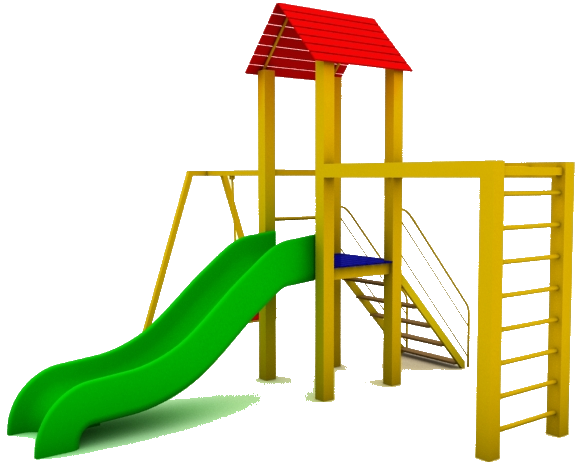 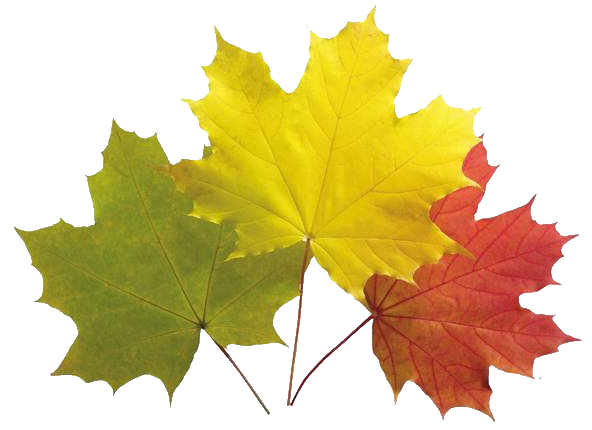 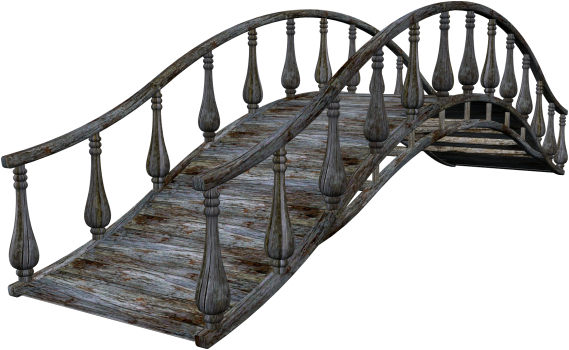 das Denkmal
der Hof
der Turm
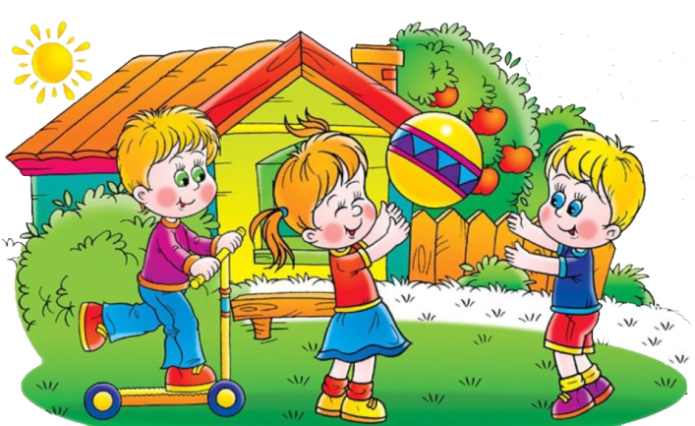 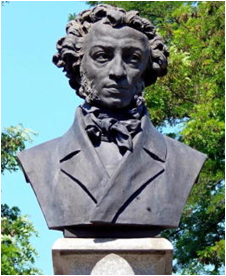 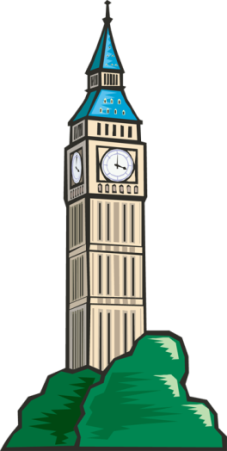 Покажи, что назвали
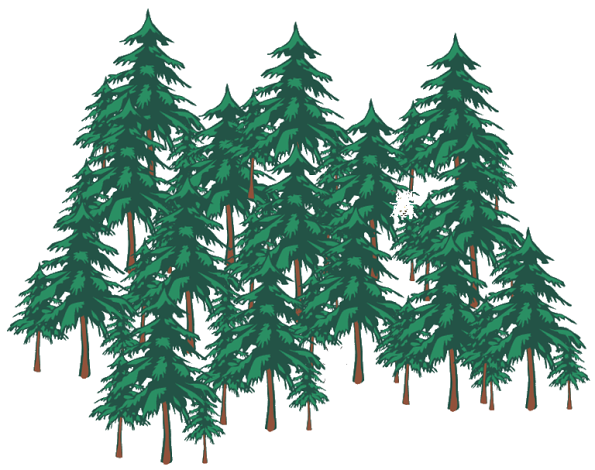 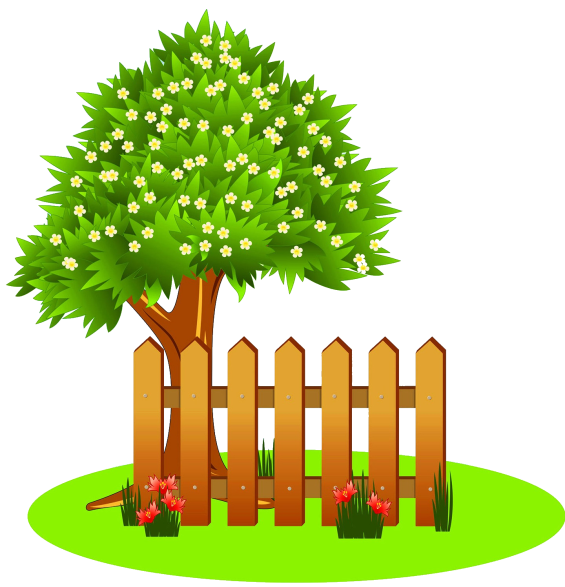 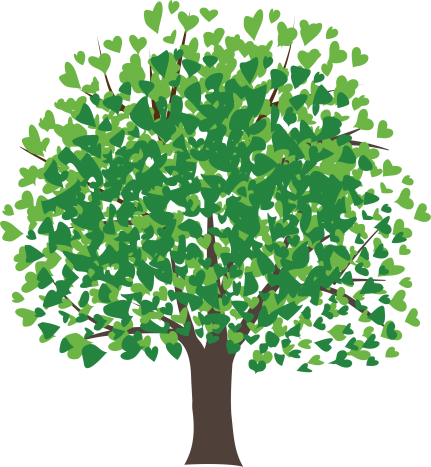 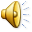 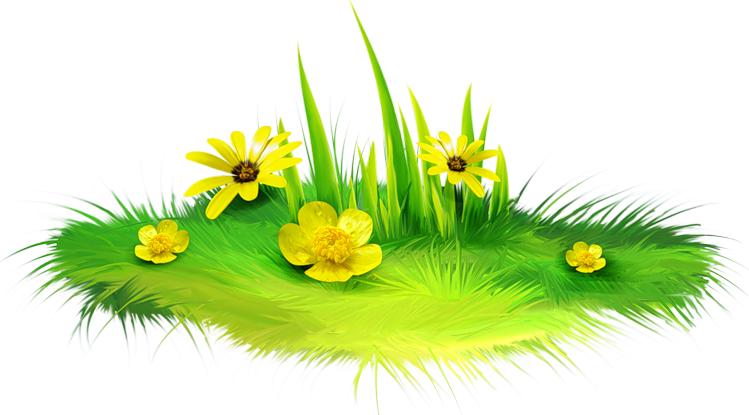 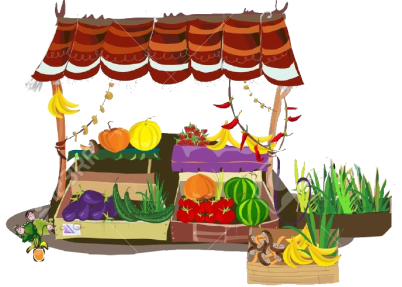 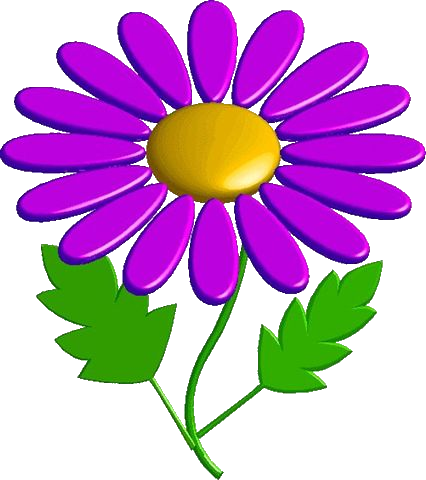 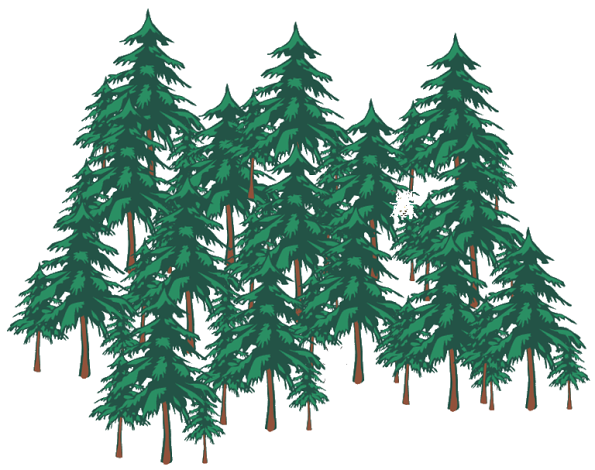 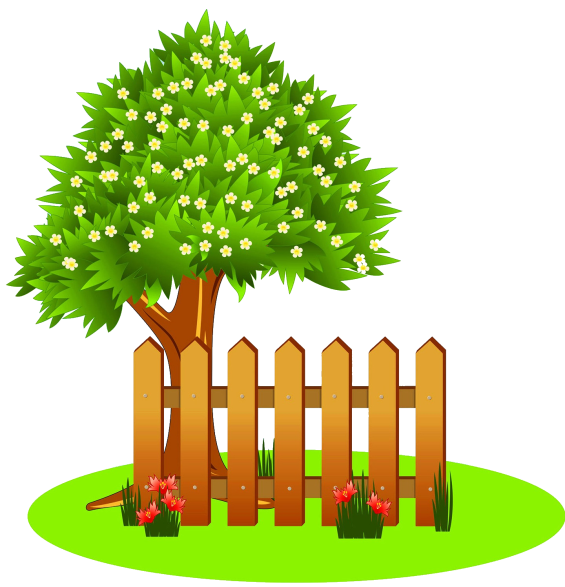 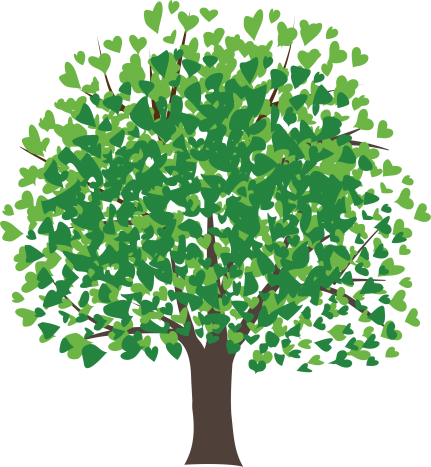 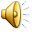 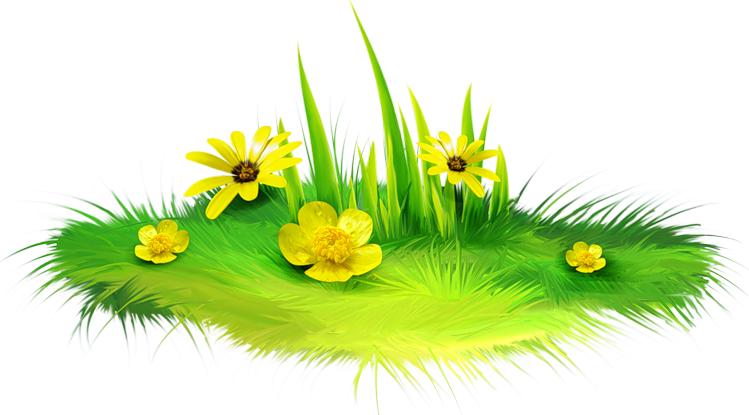 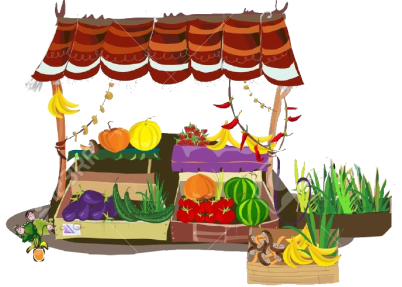 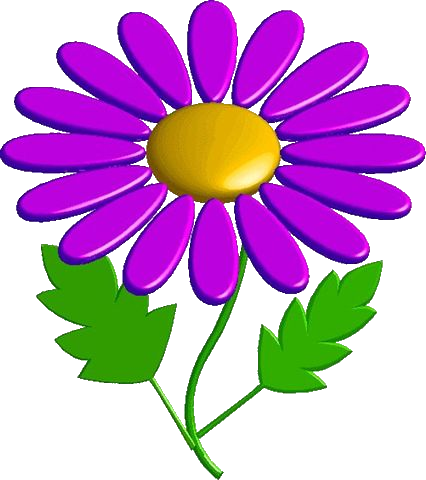 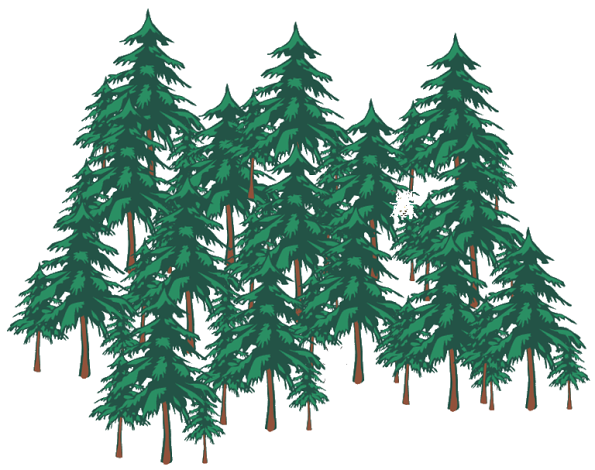 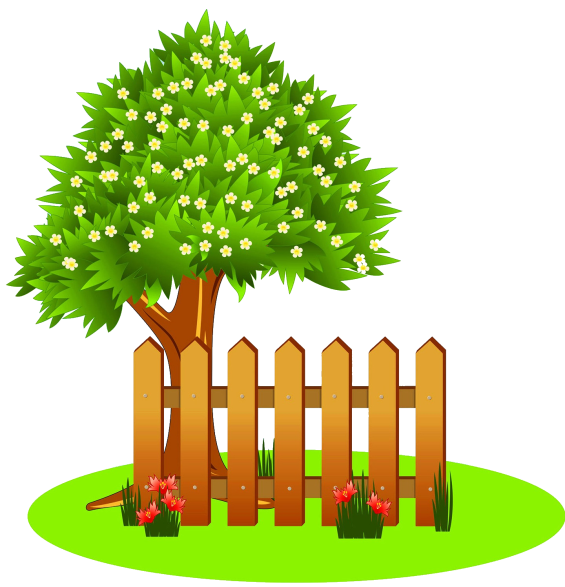 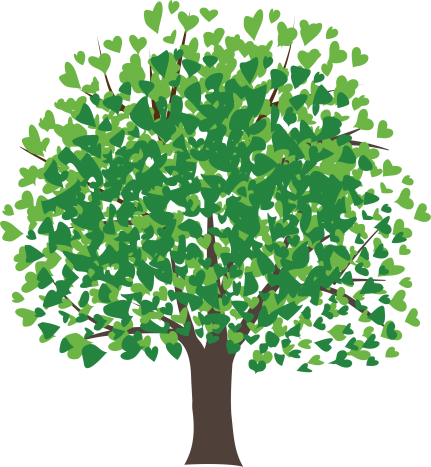 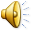 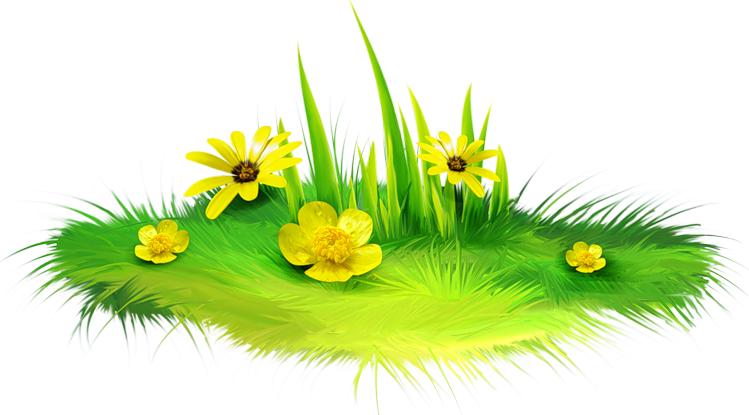 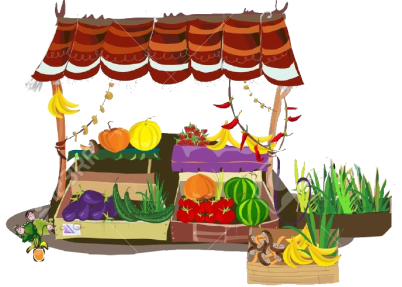 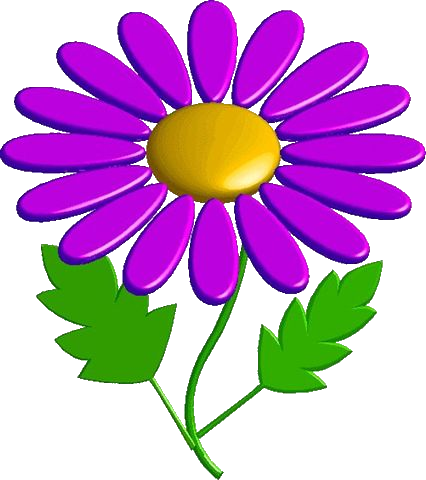 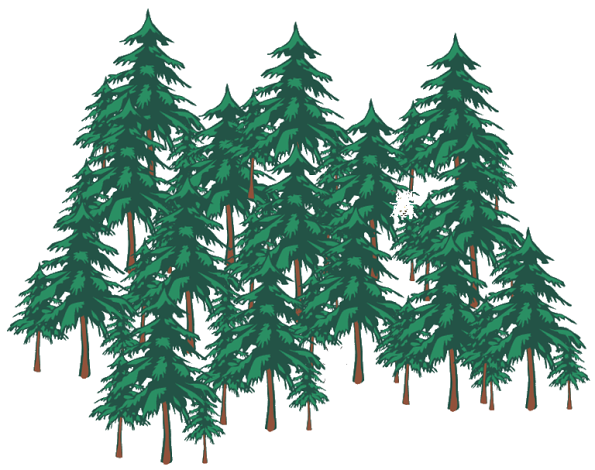 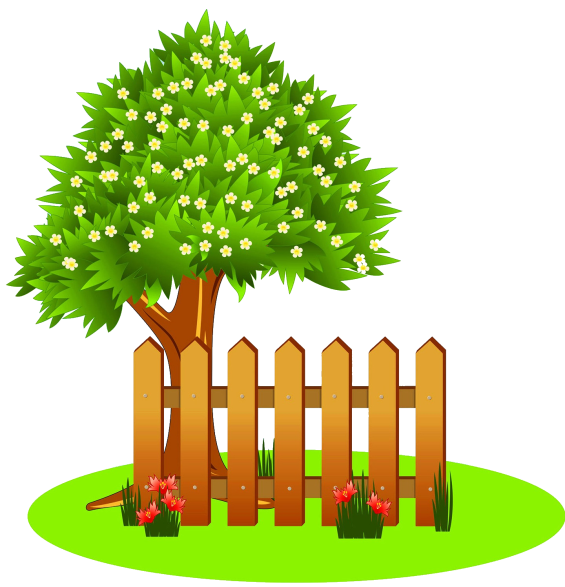 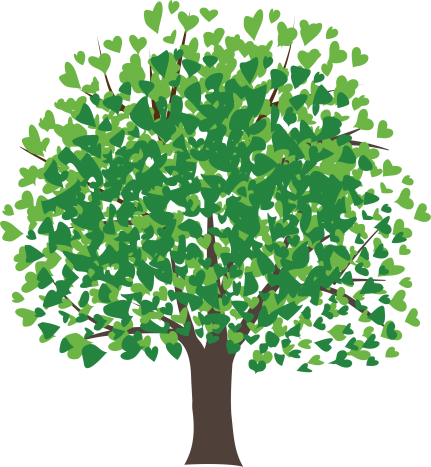 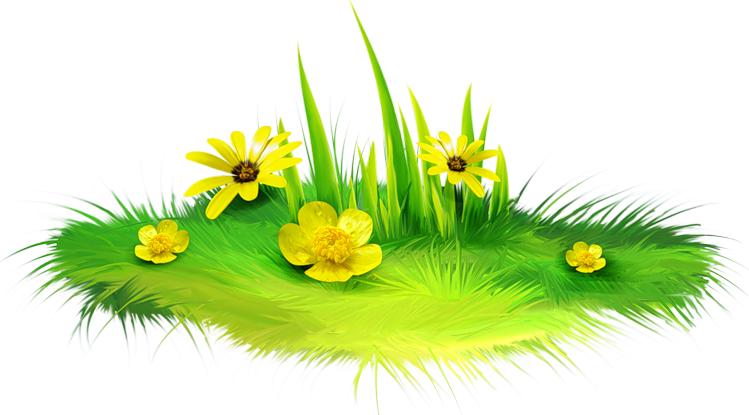 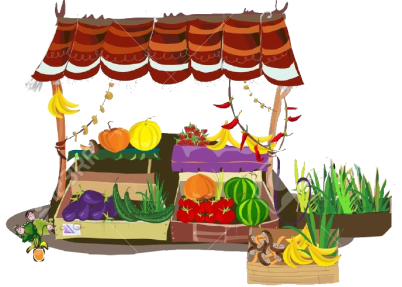 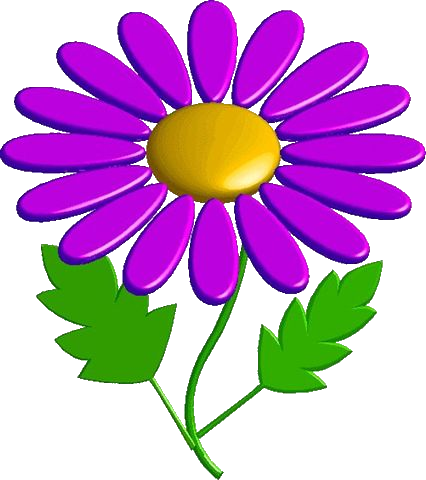 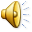 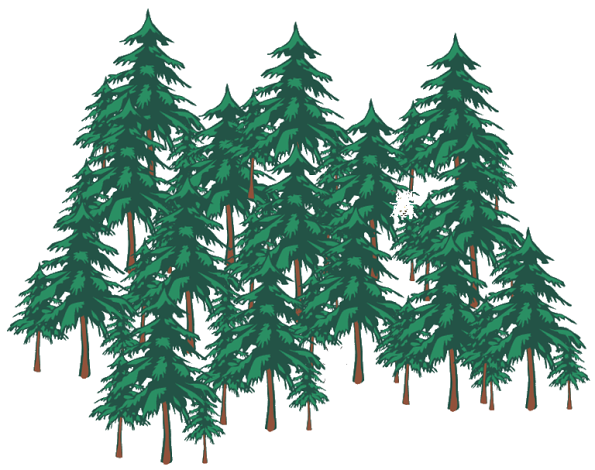 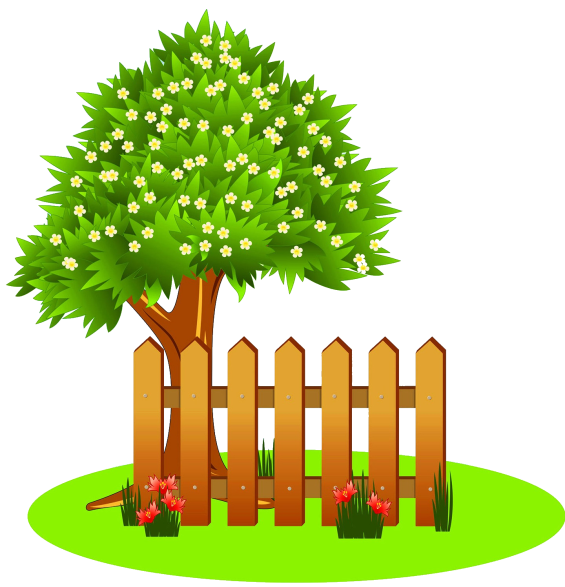 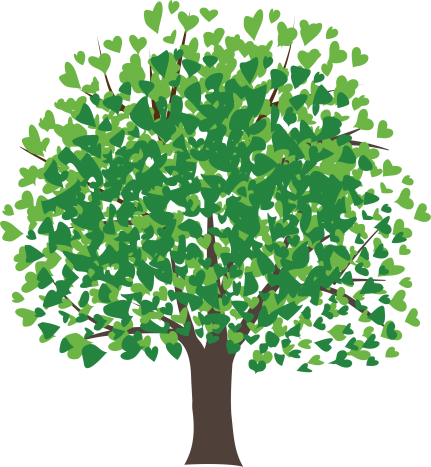 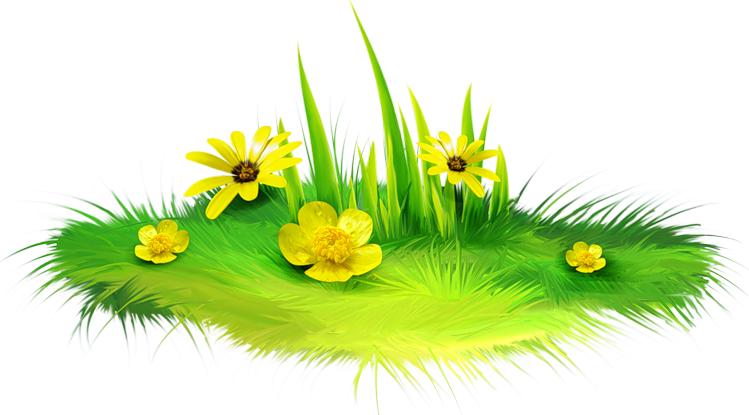 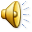 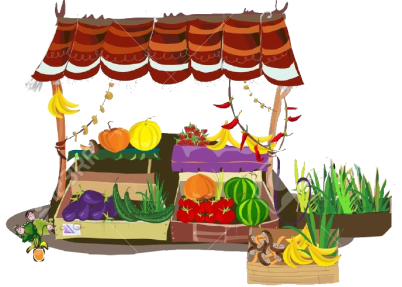 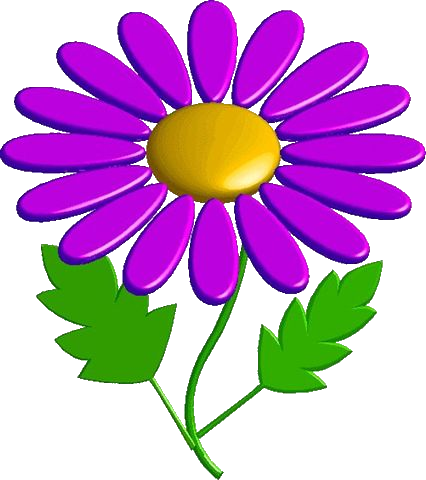 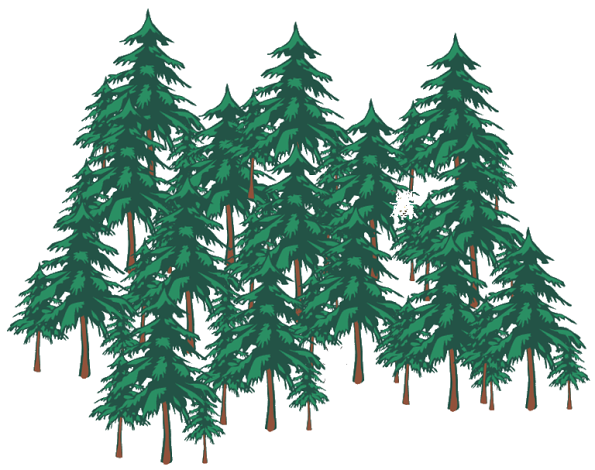 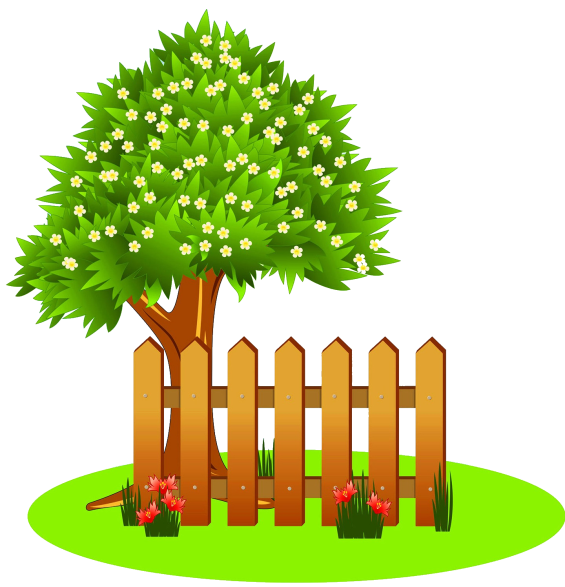 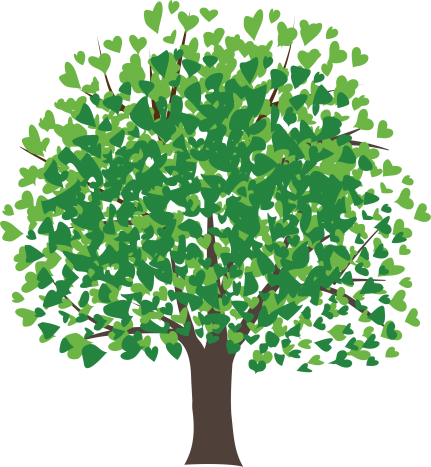 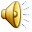 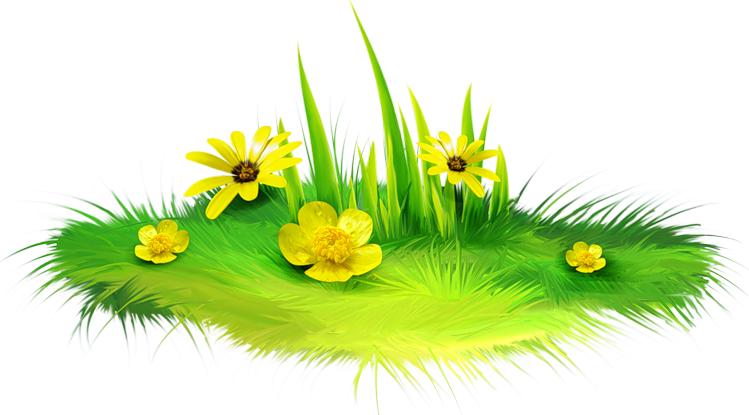 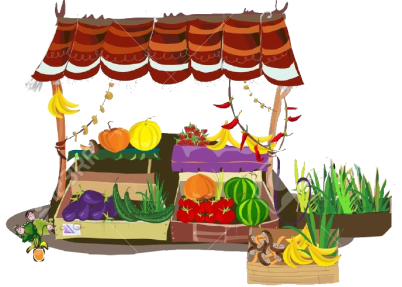 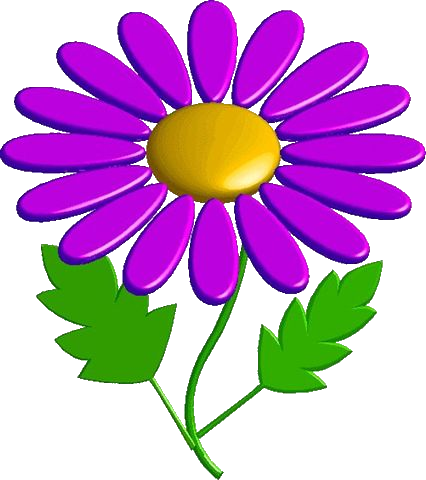 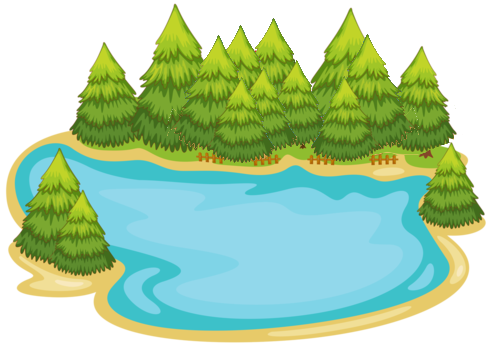 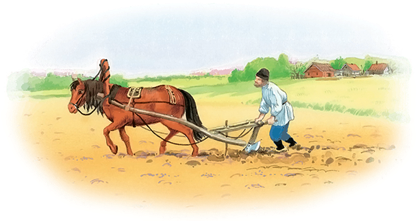 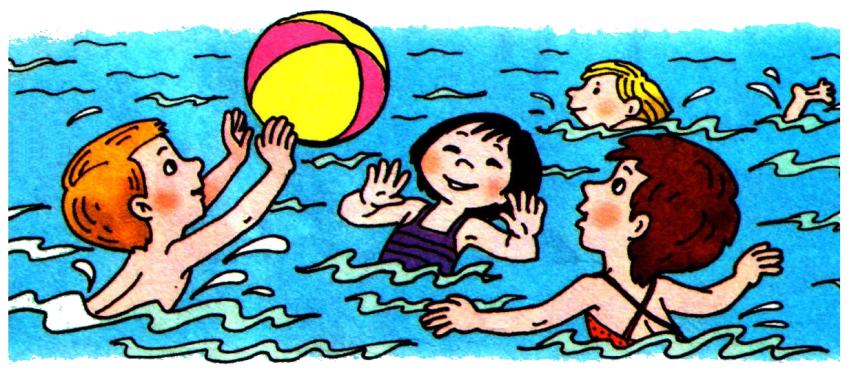 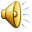 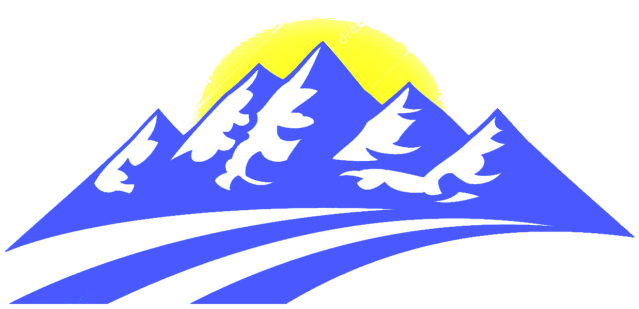 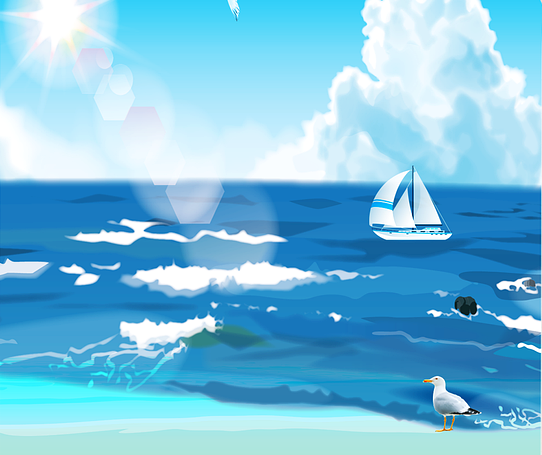 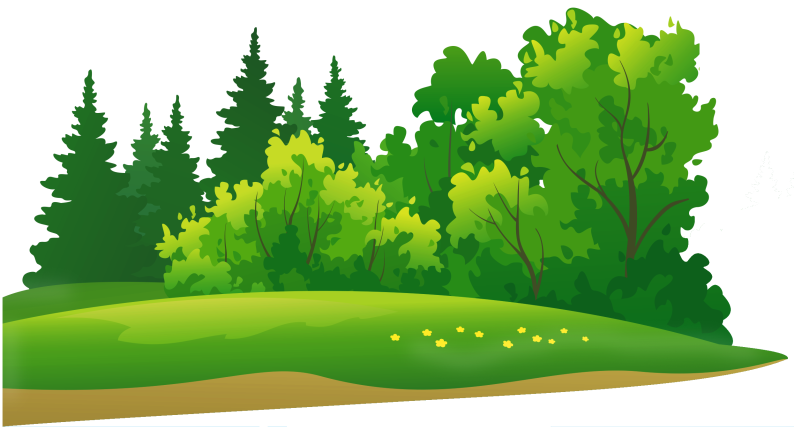 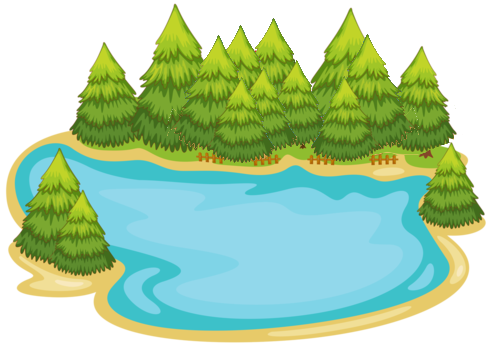 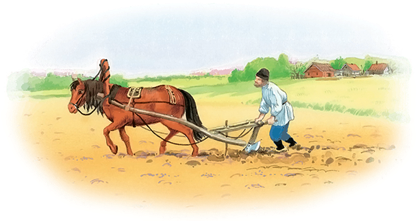 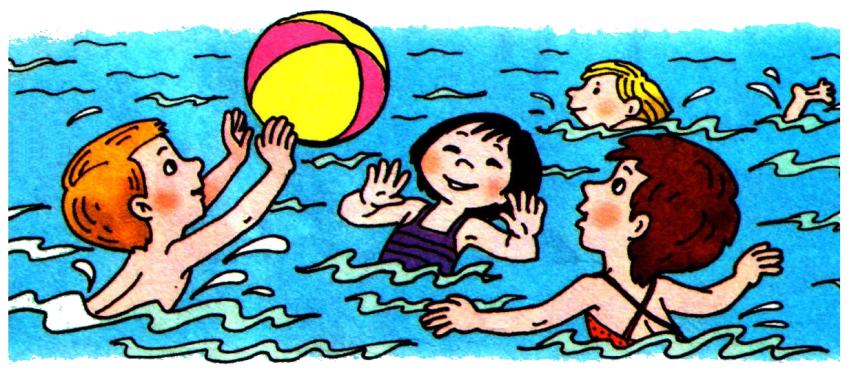 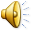 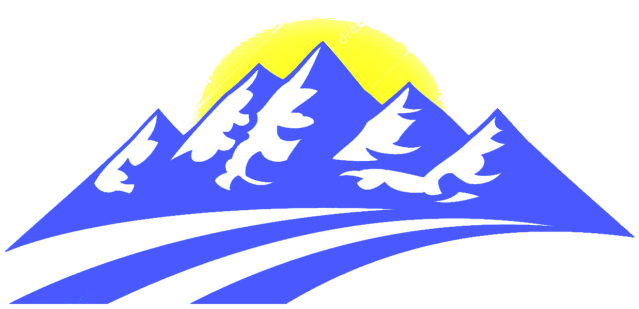 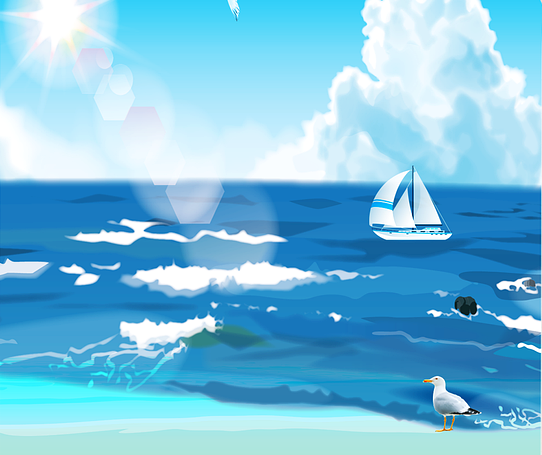 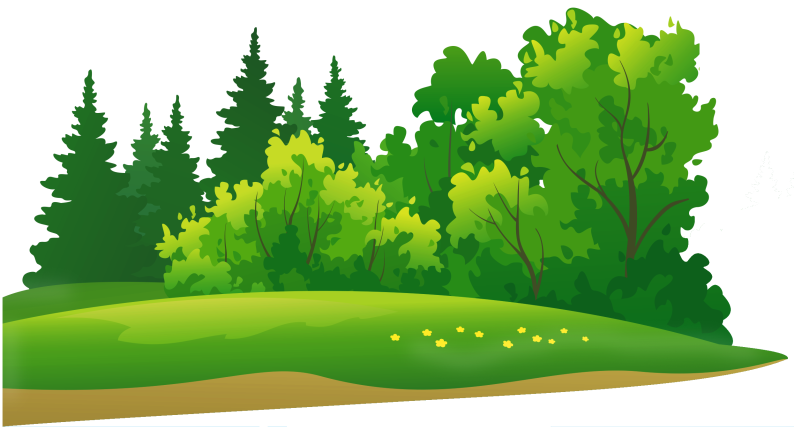 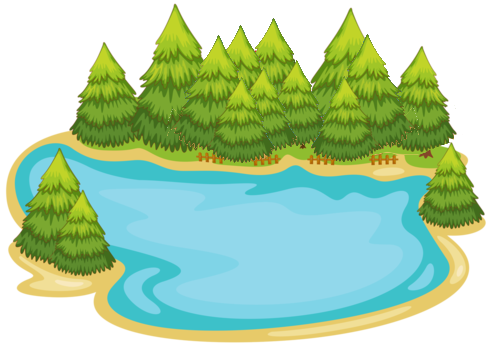 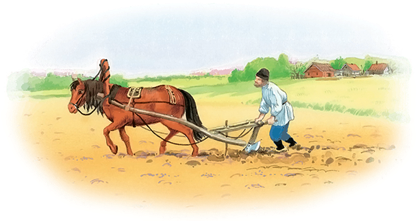 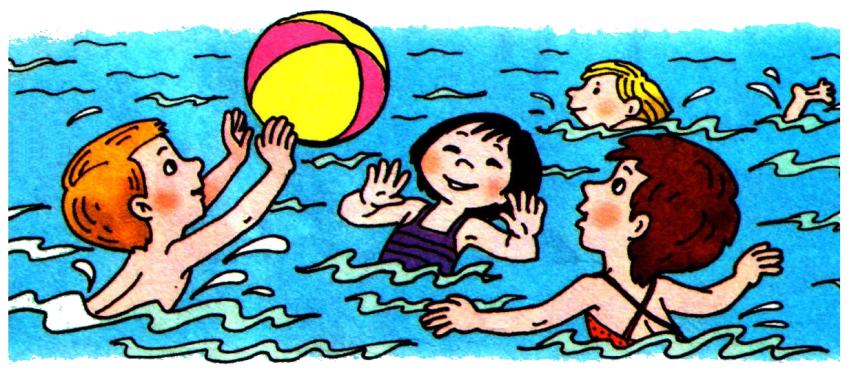 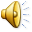 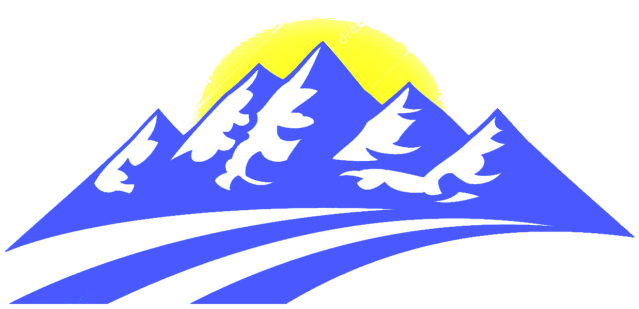 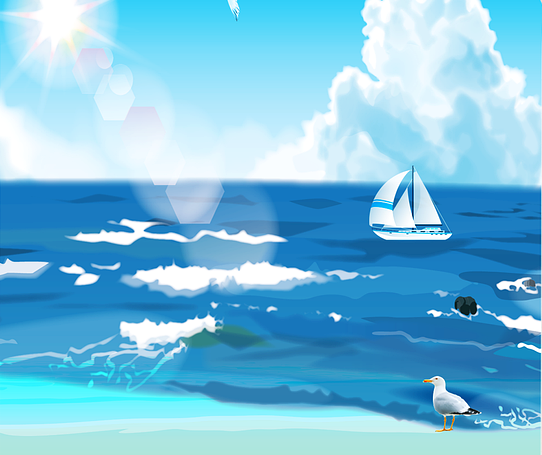 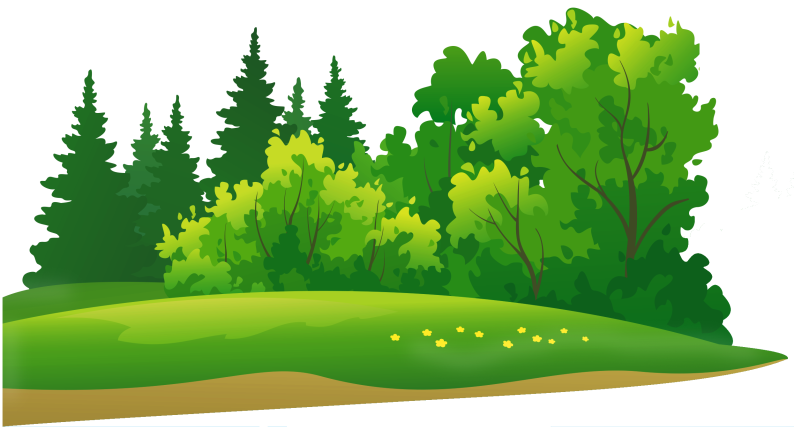 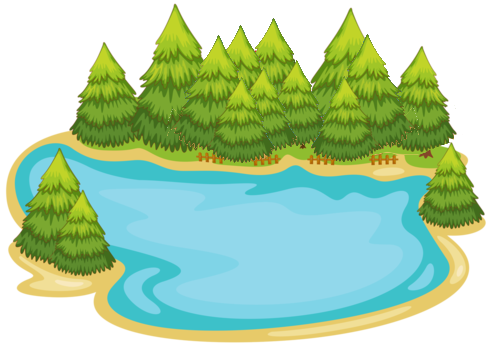 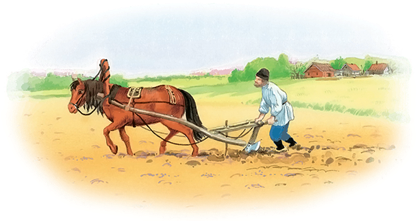 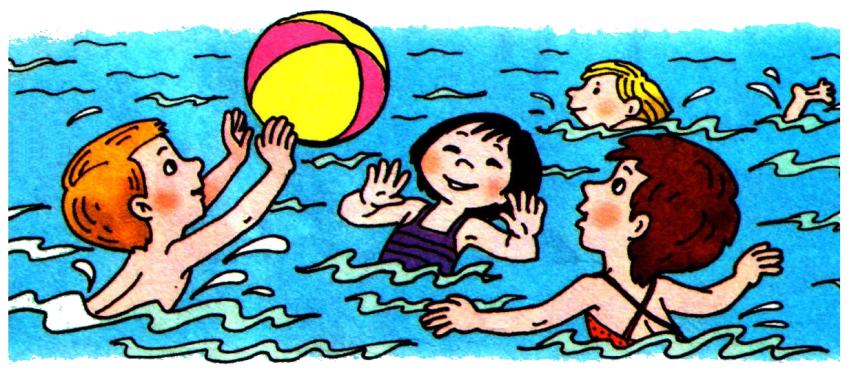 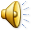 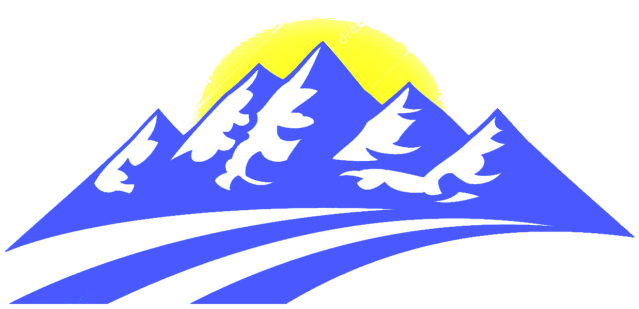 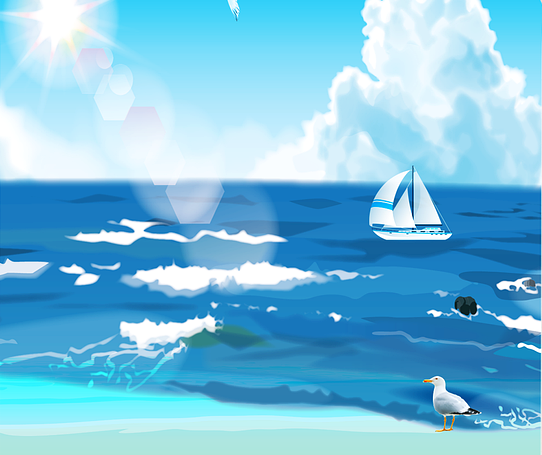 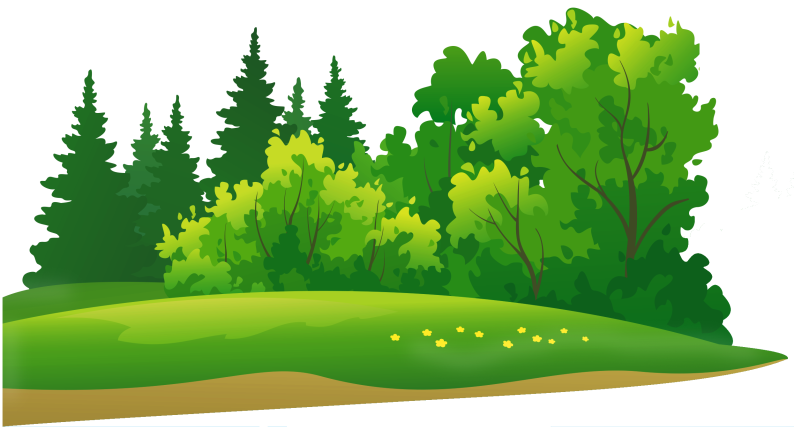 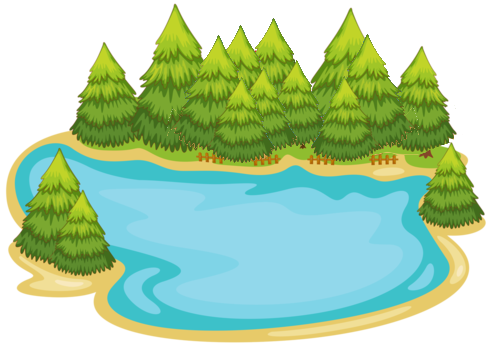 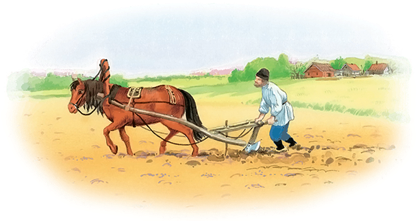 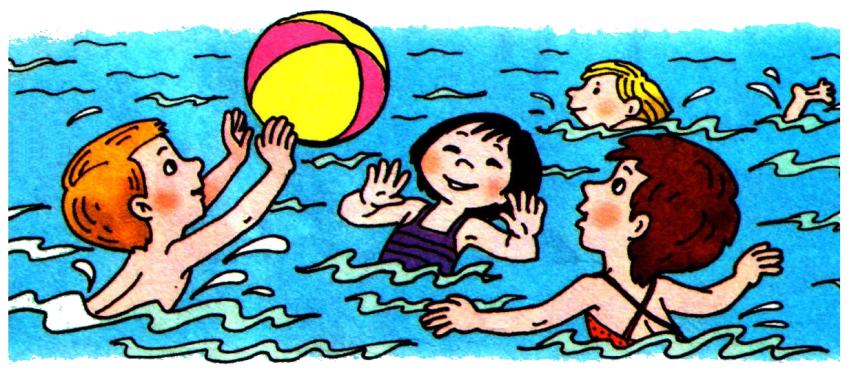 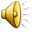 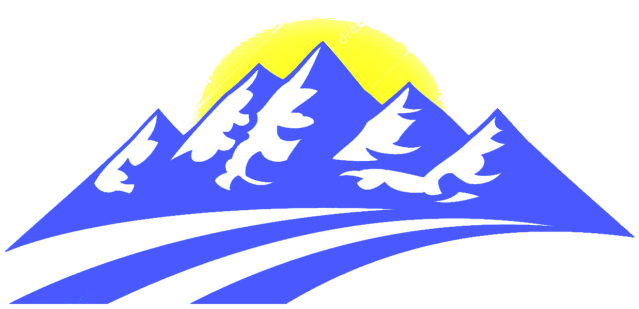 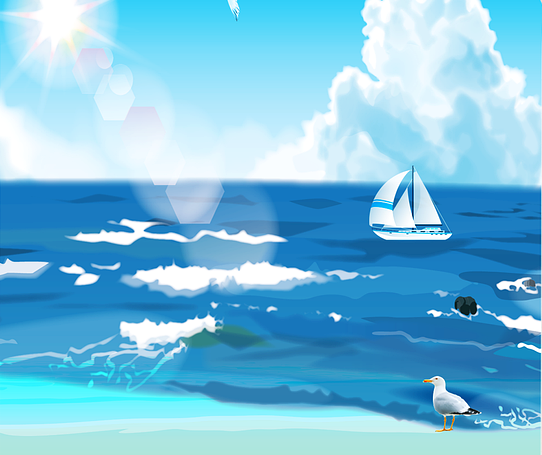 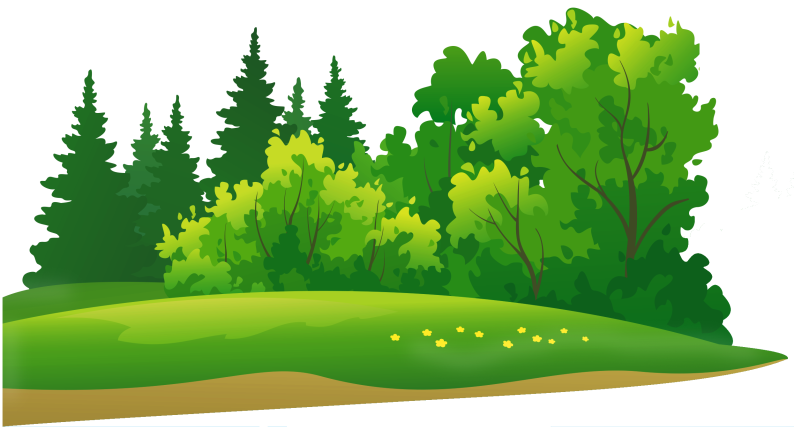 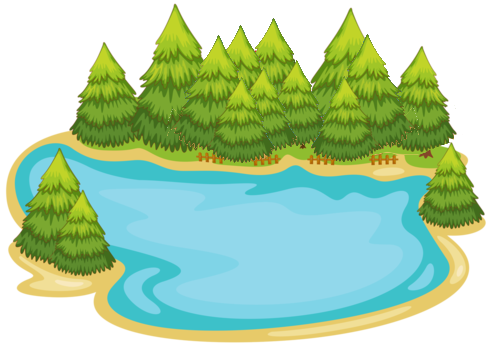 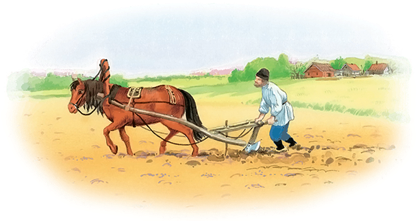 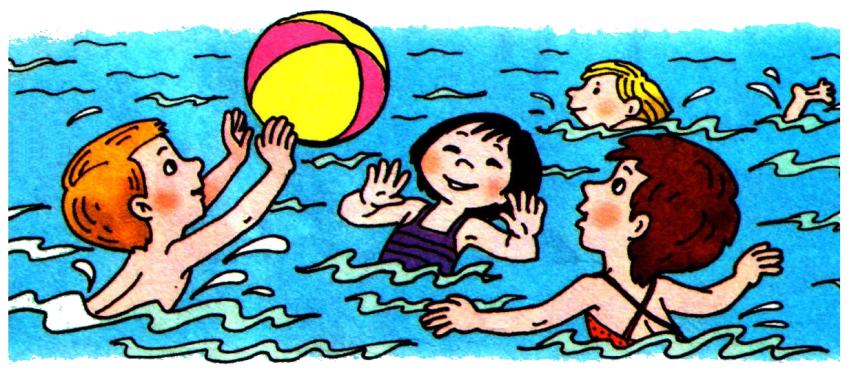 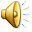 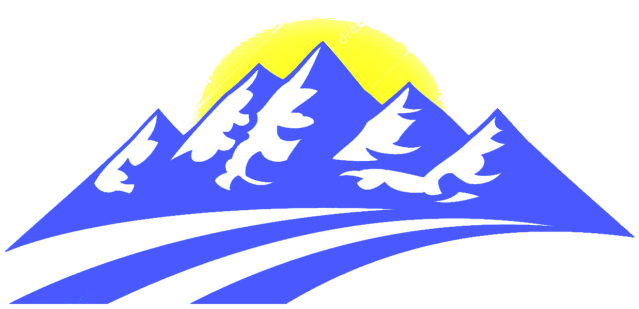 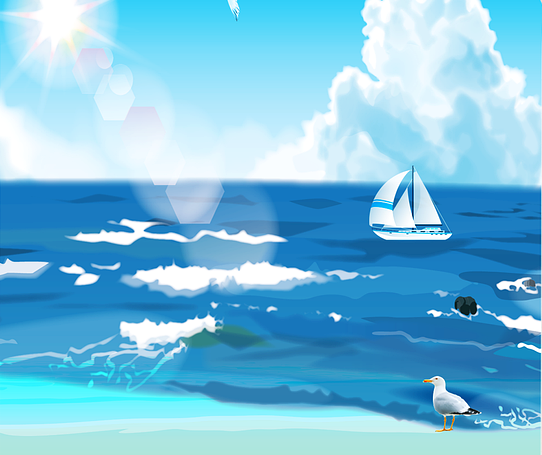 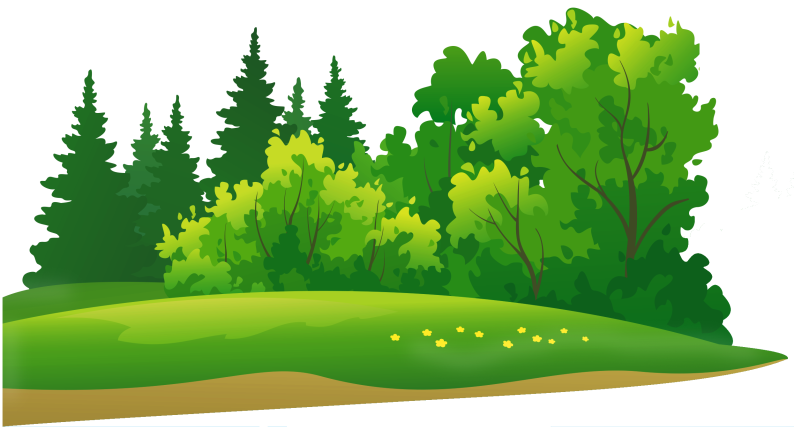 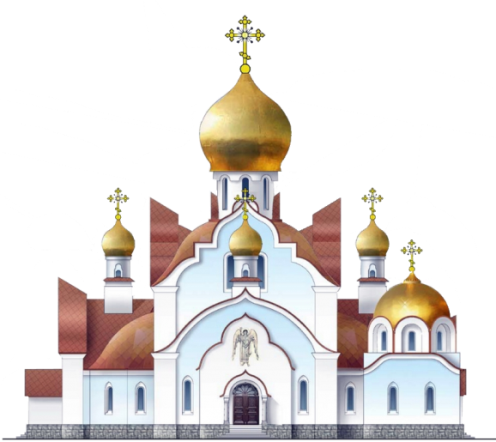 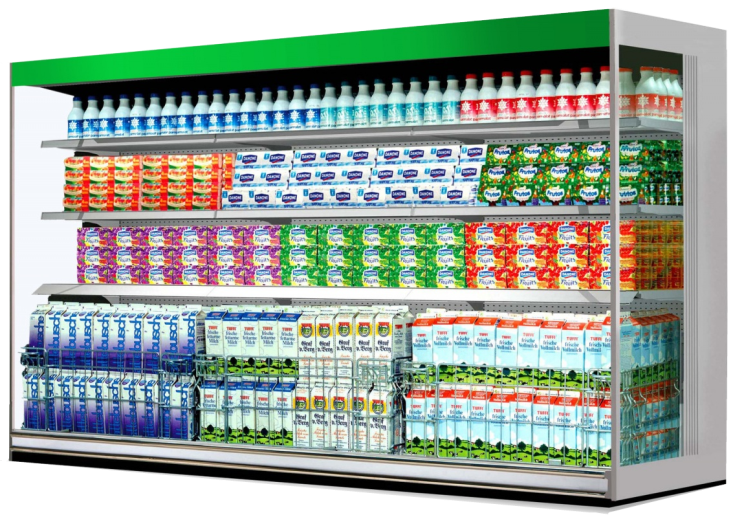 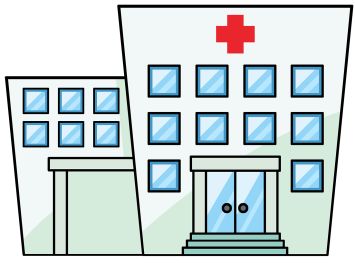 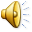 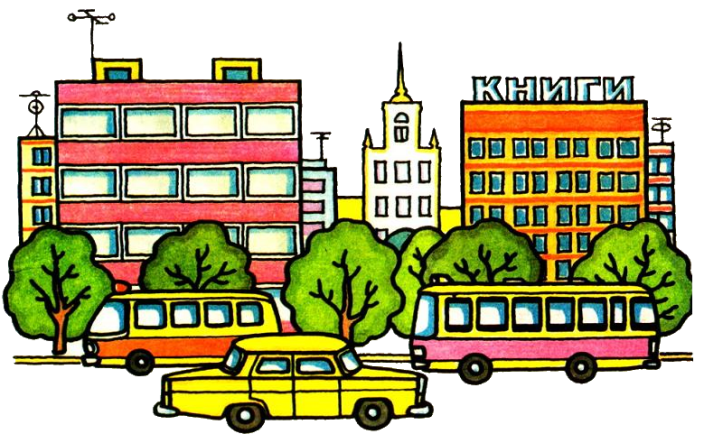 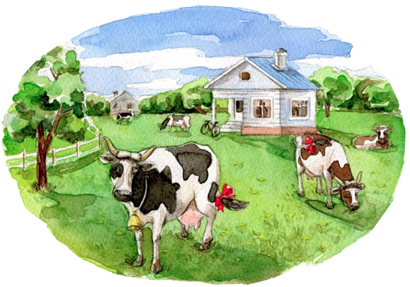 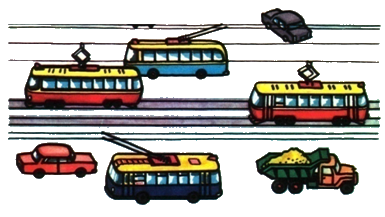 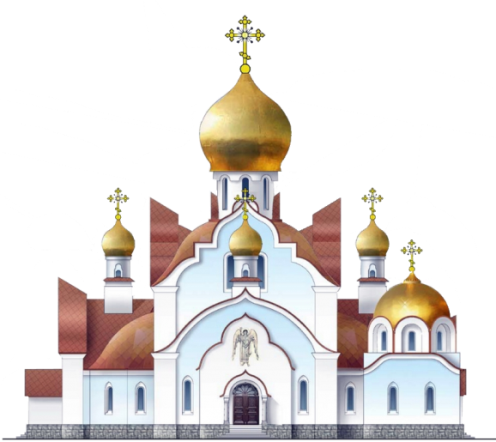 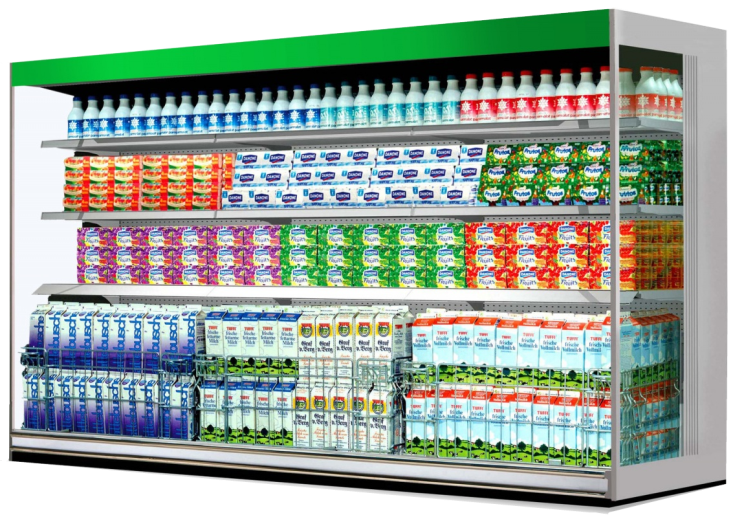 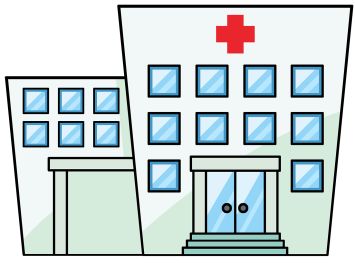 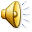 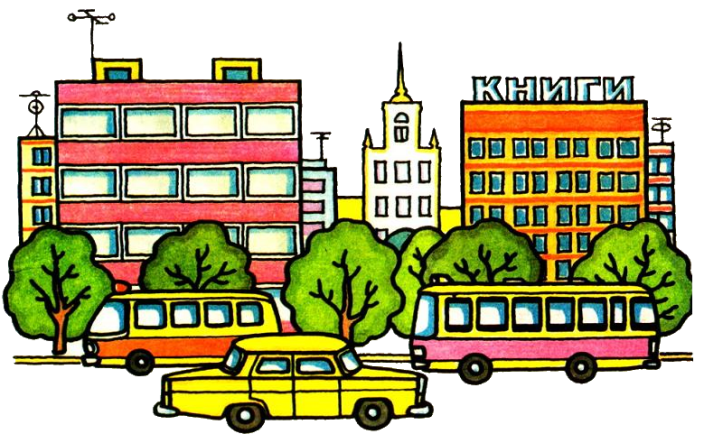 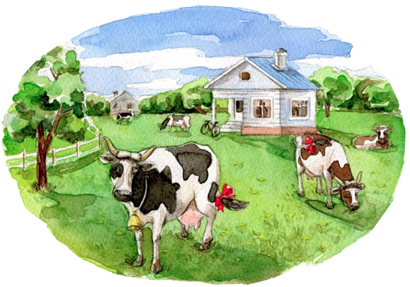 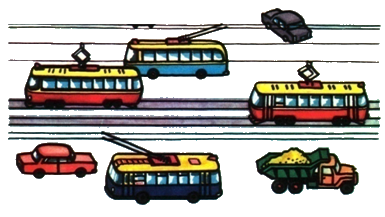 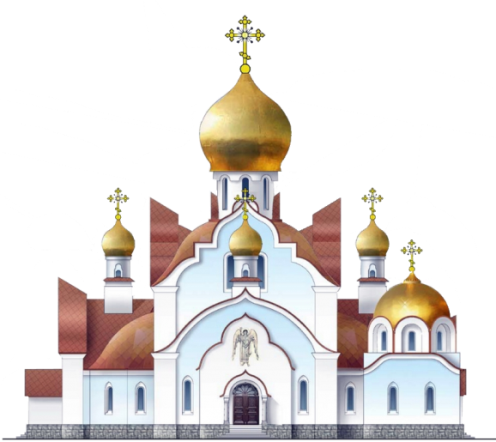 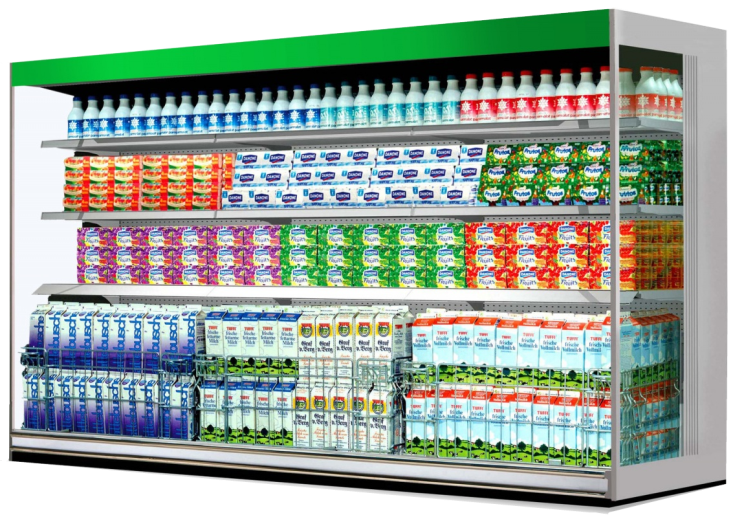 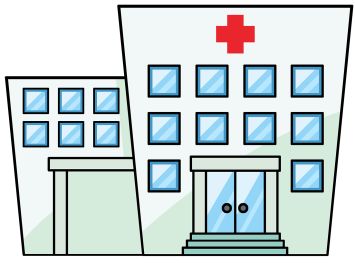 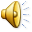 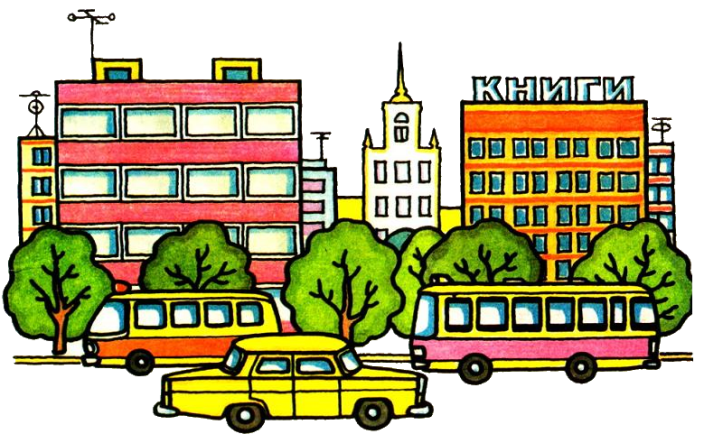 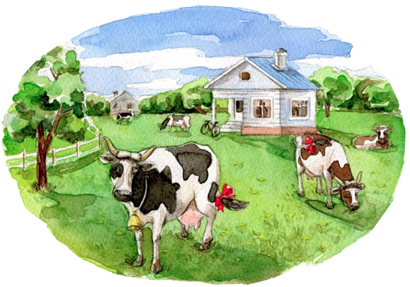 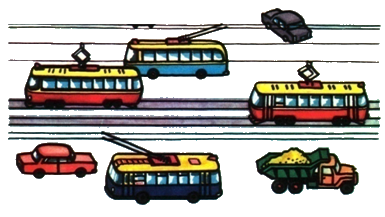 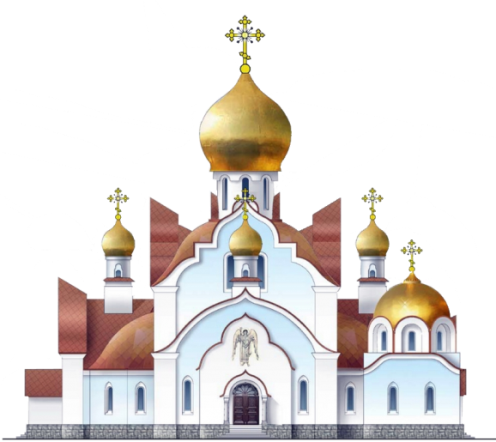 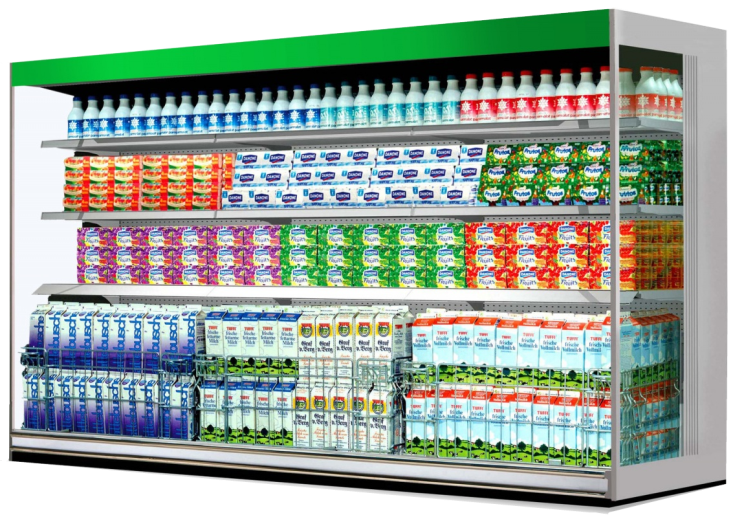 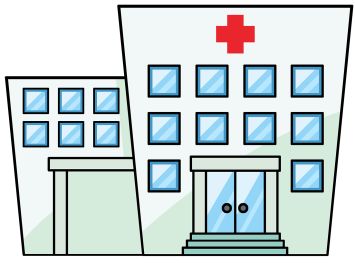 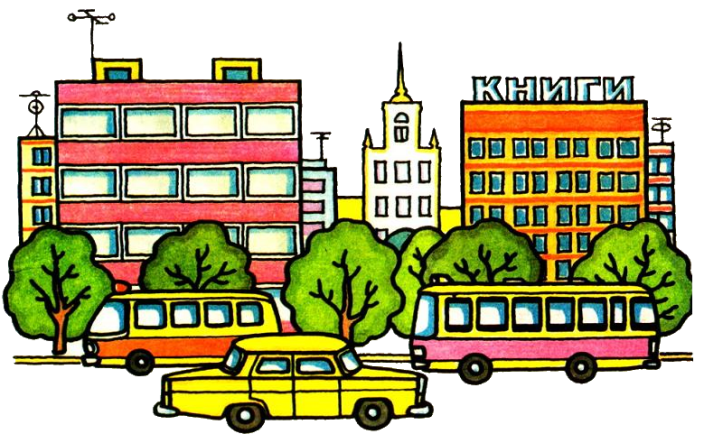 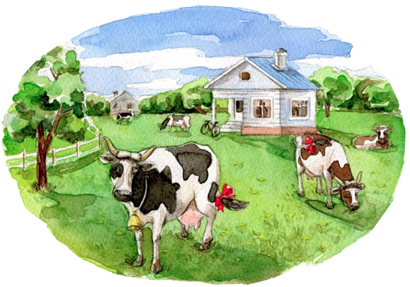 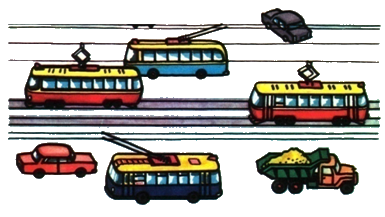 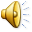 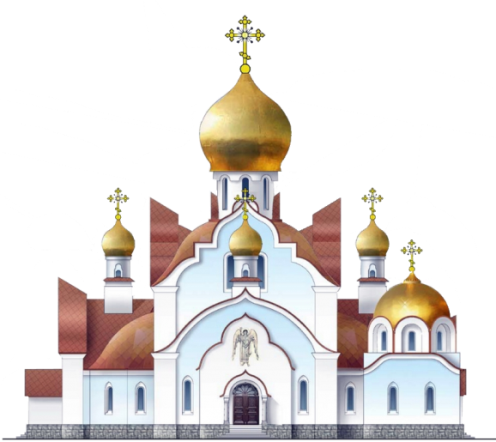 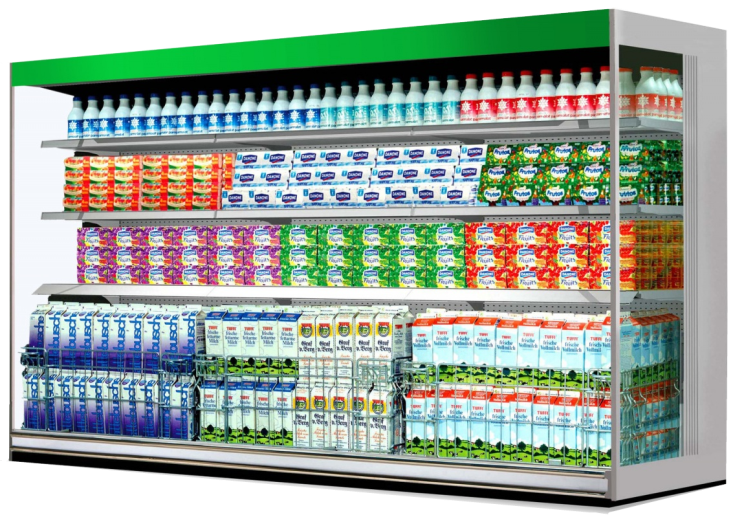 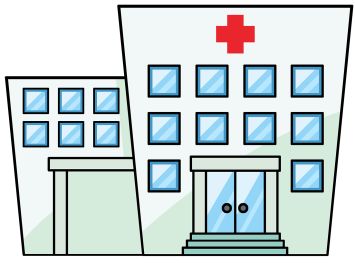 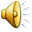 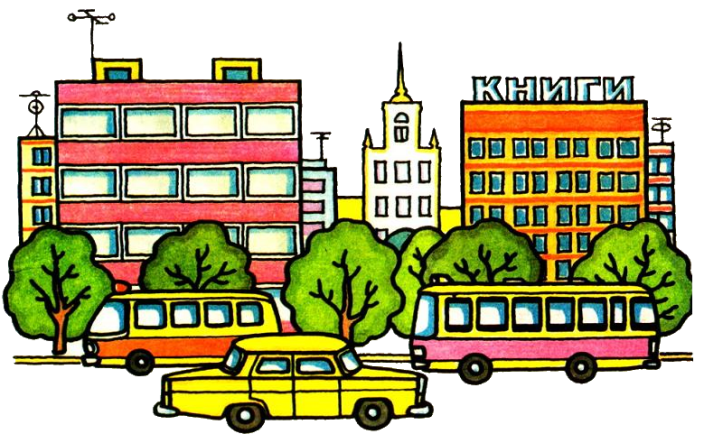 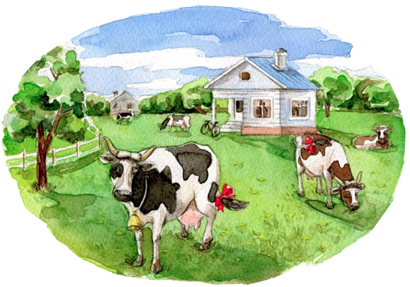 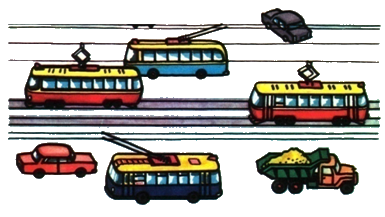 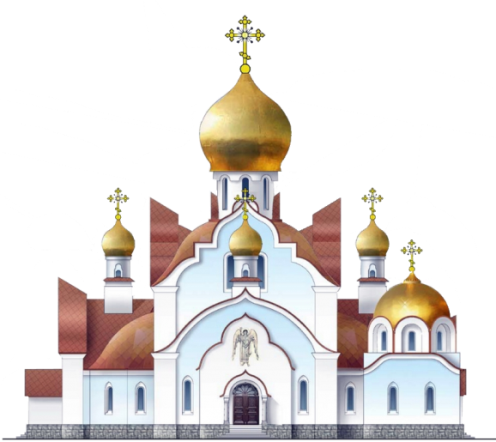 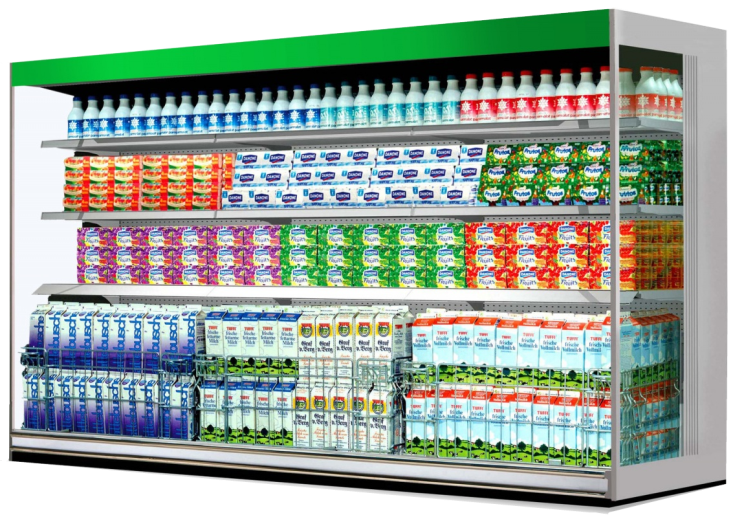 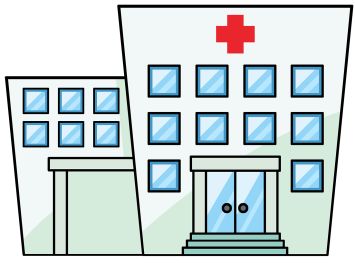 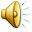 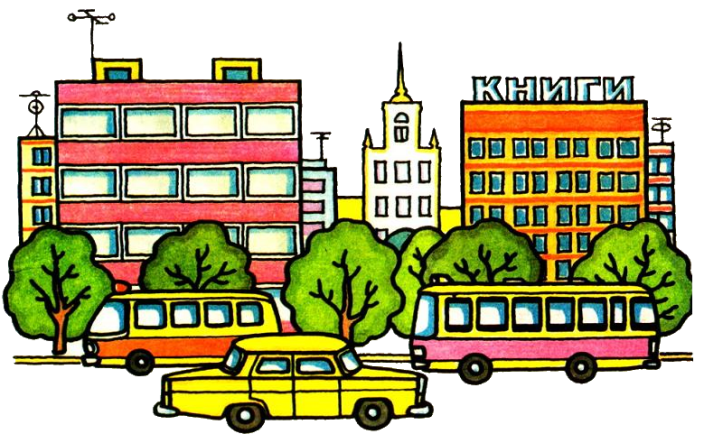 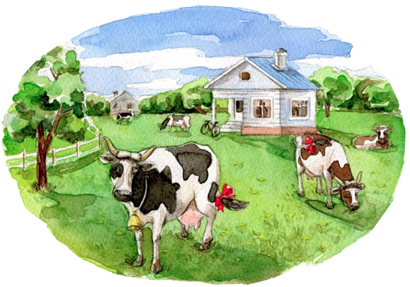 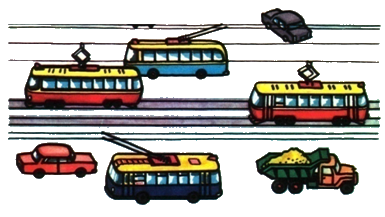 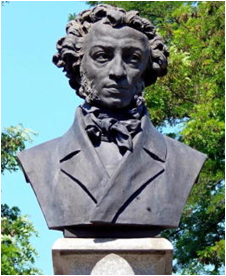 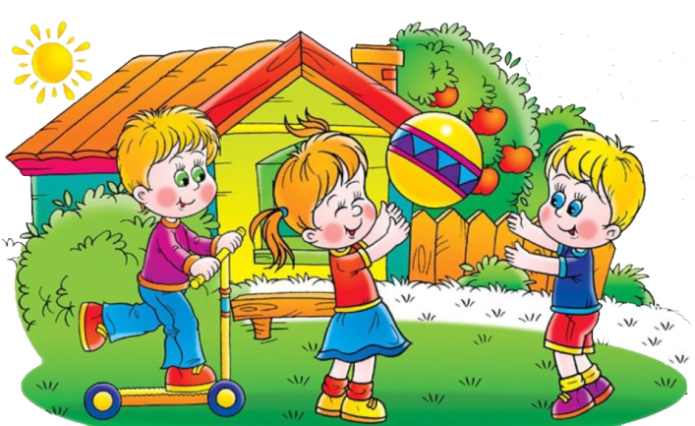 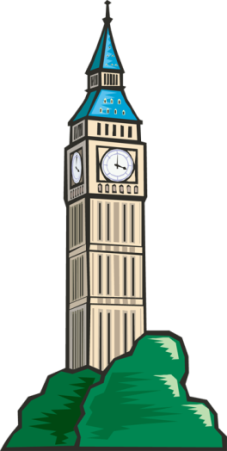 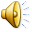 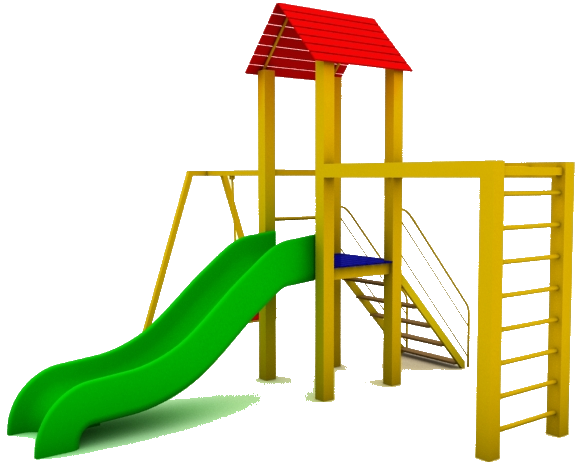 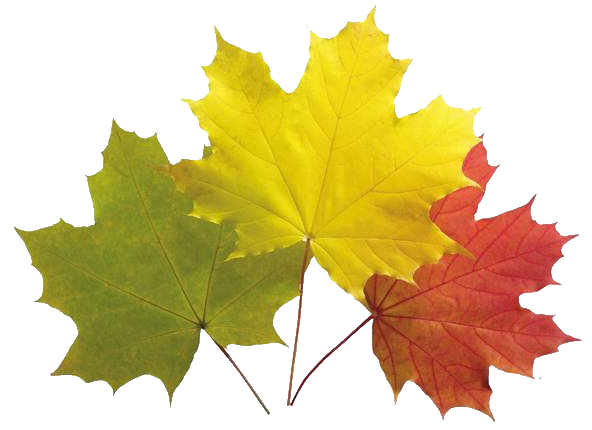 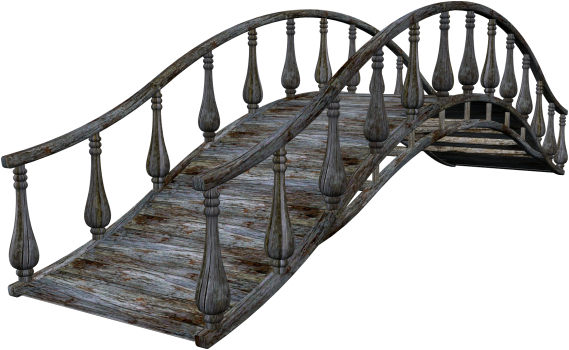 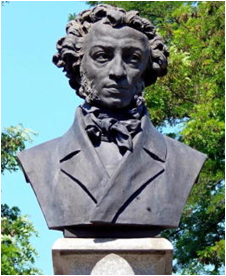 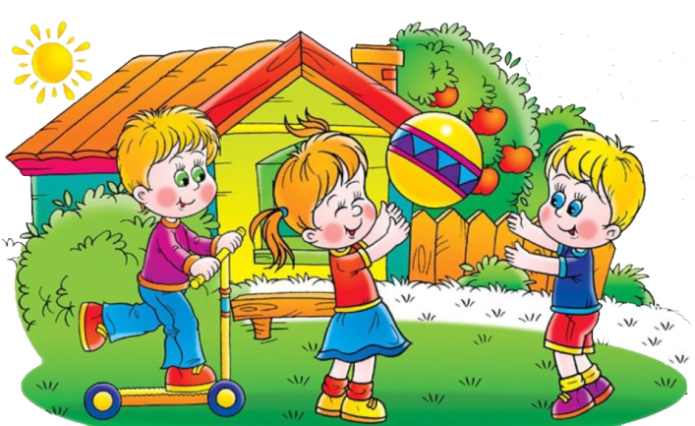 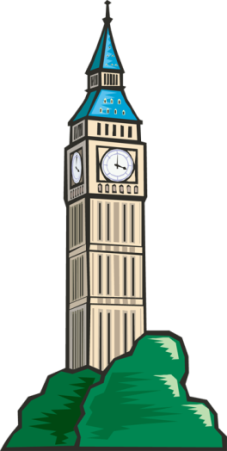 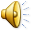 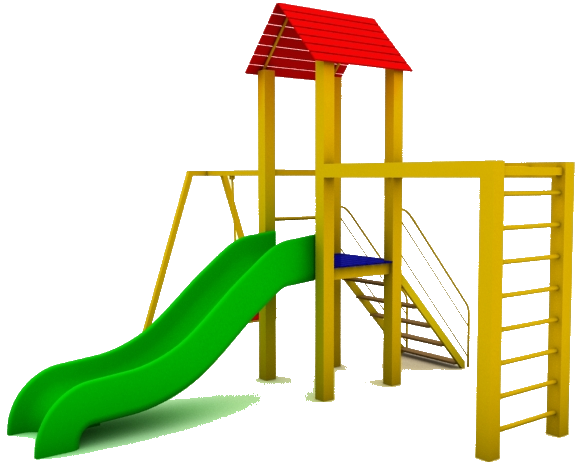 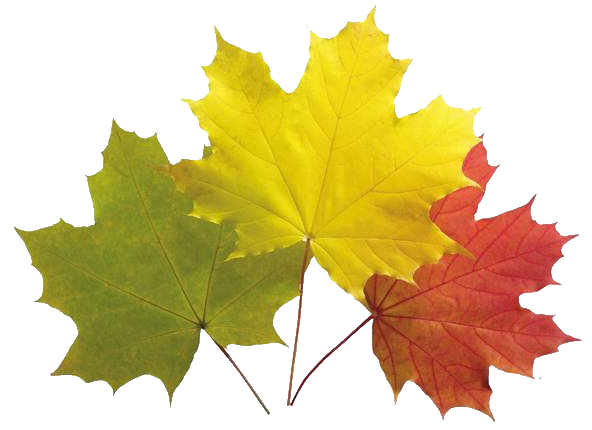 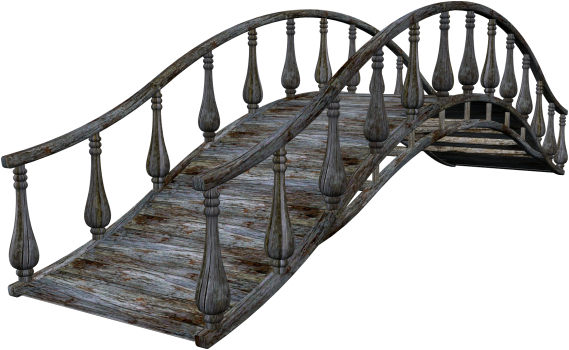 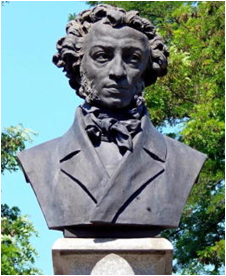 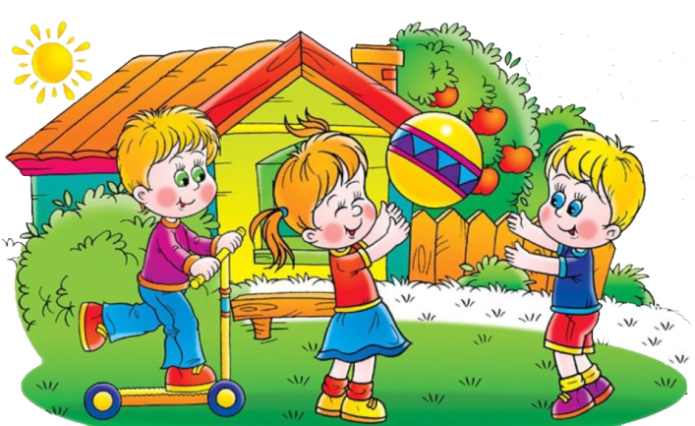 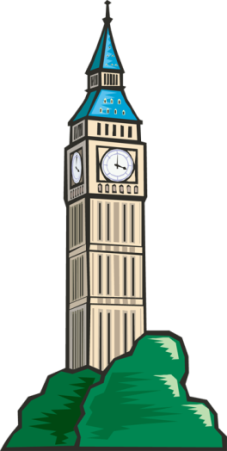 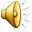 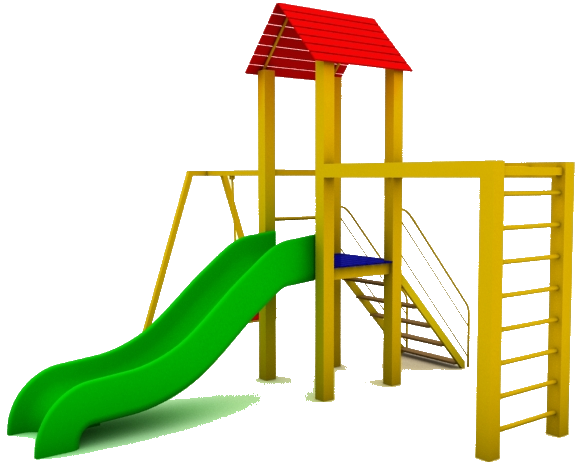 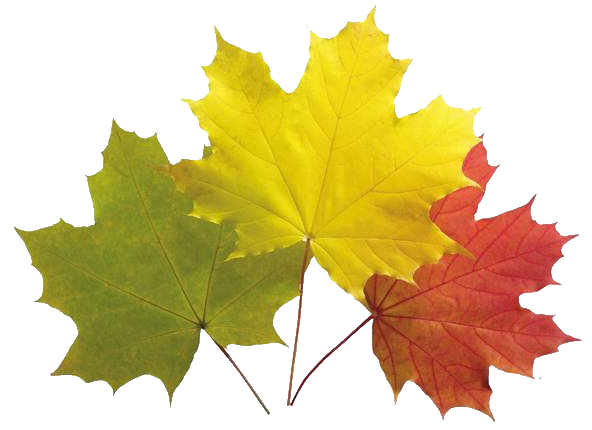 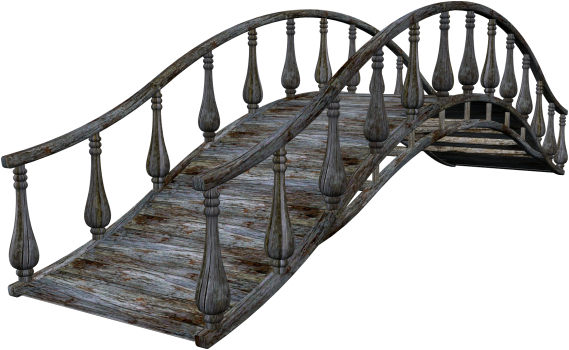 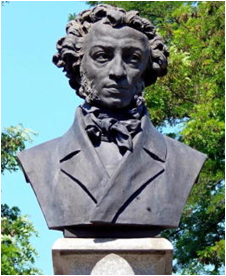 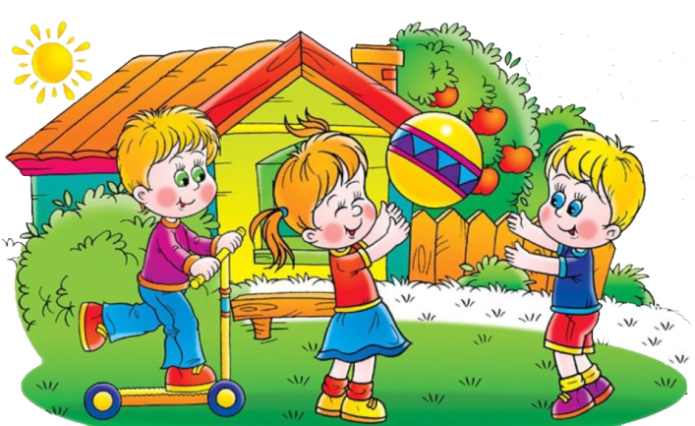 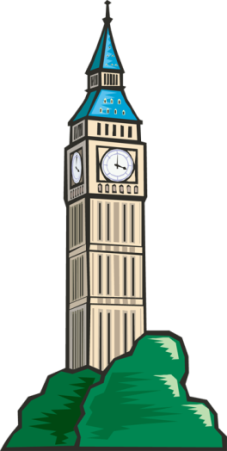 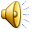 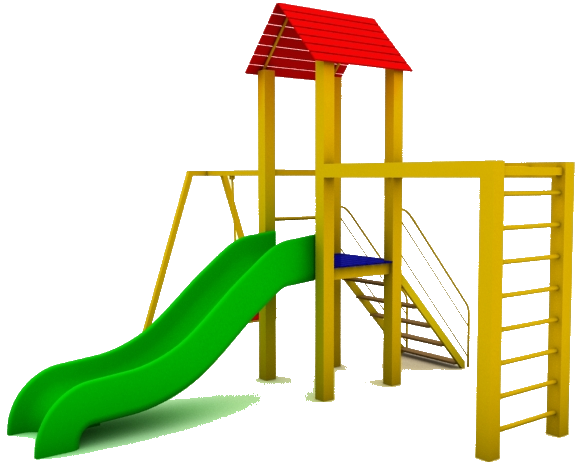 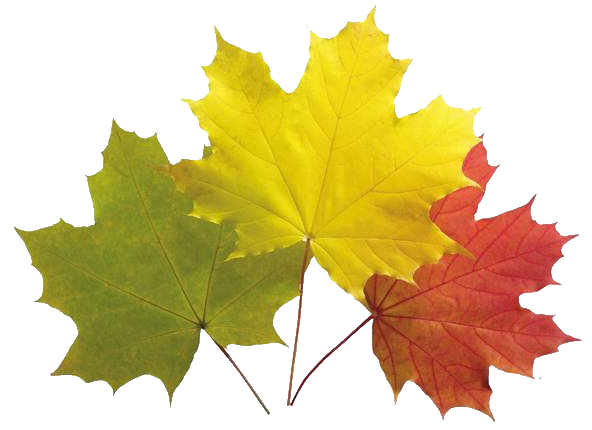 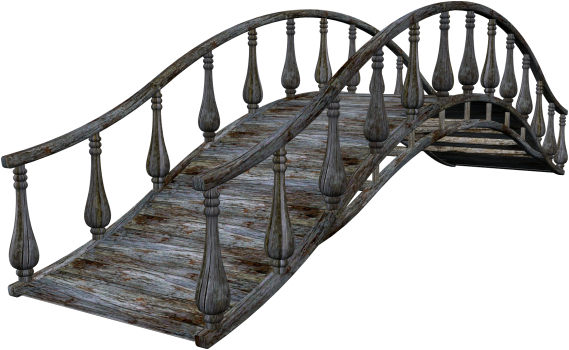 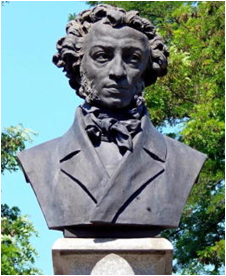 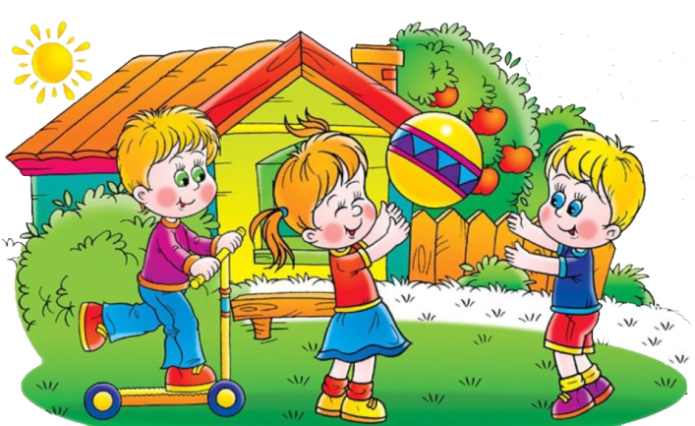 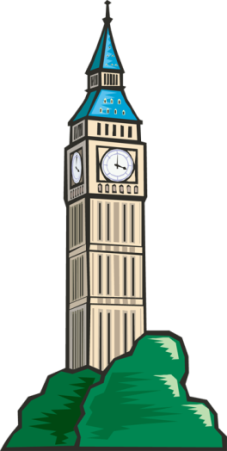 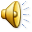 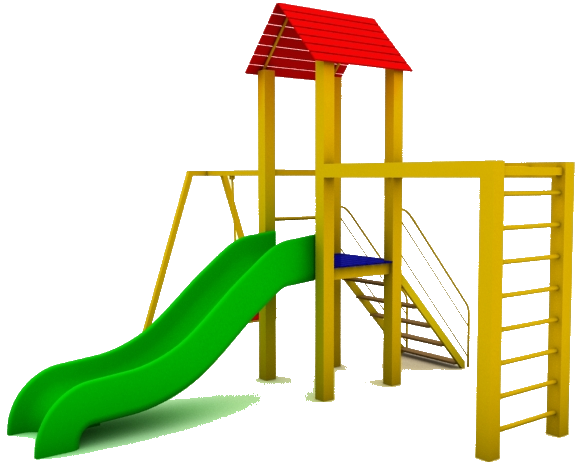 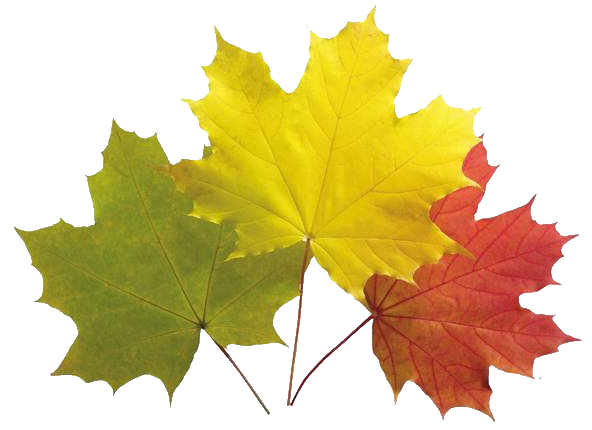 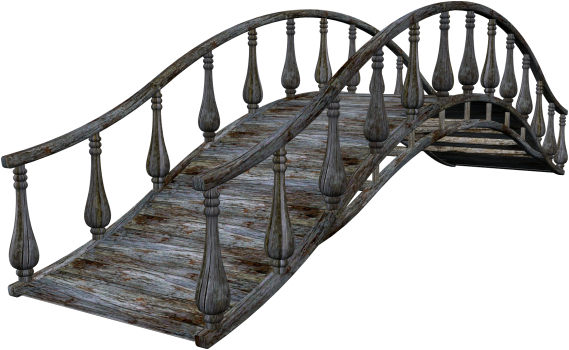 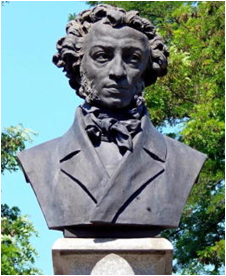 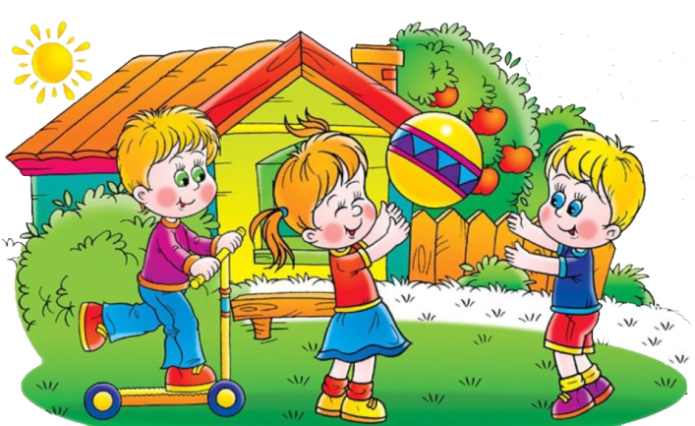 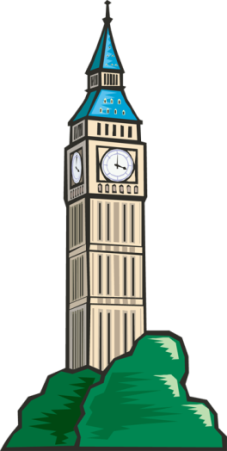 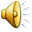 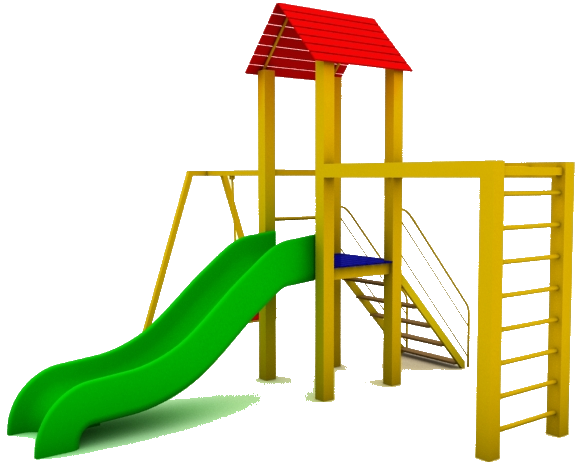 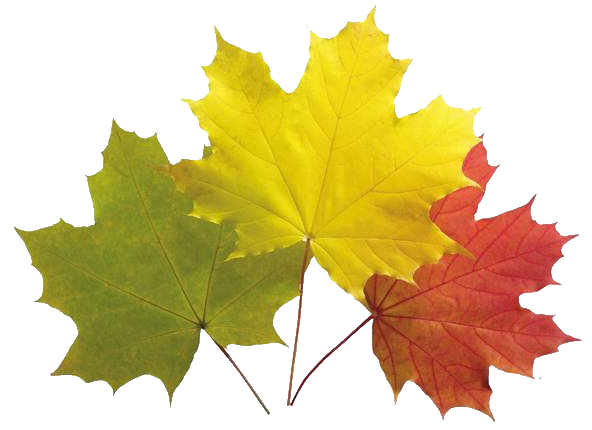 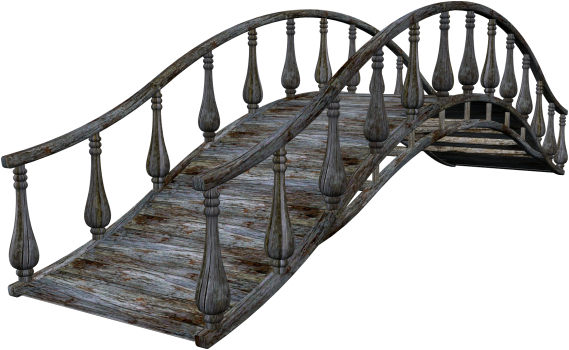 Что пропало?
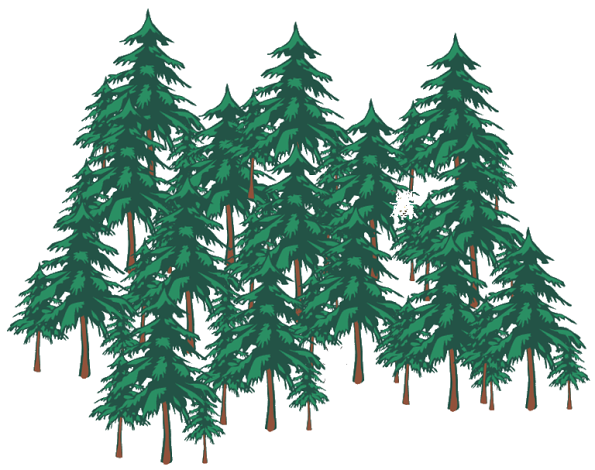 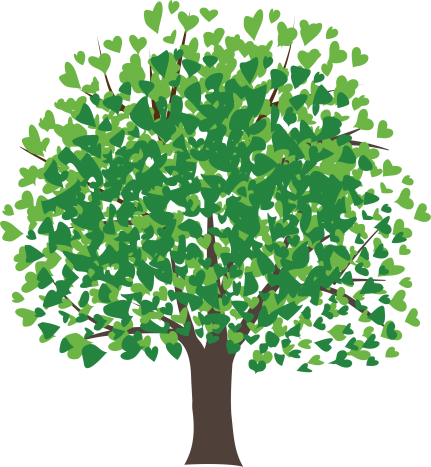 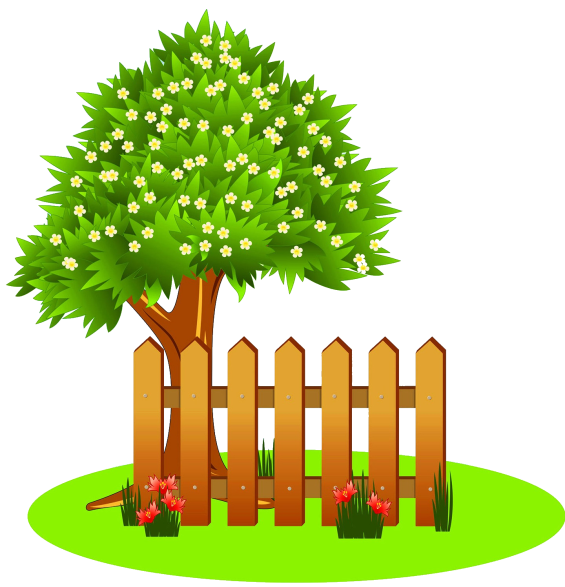 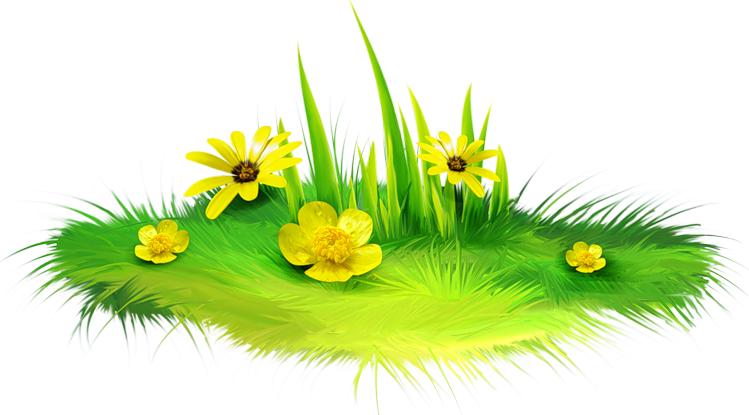 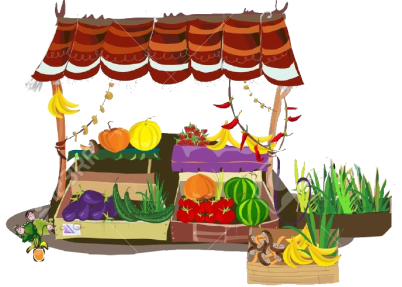 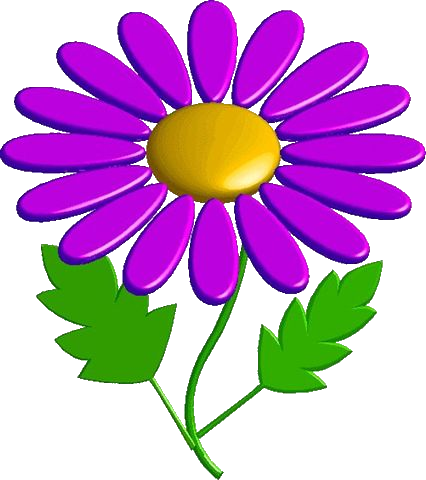 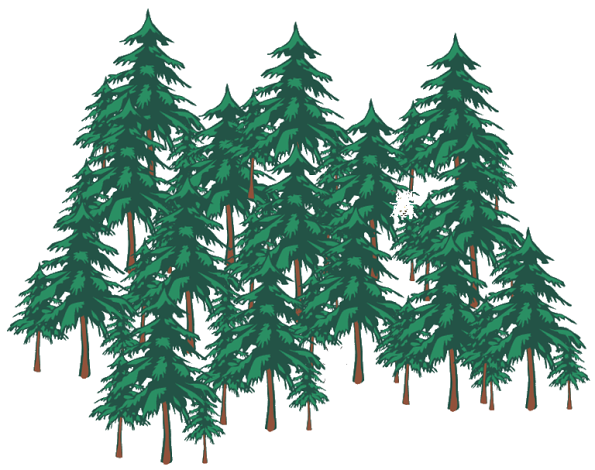 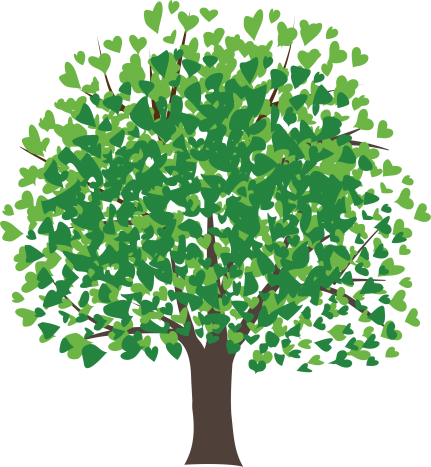 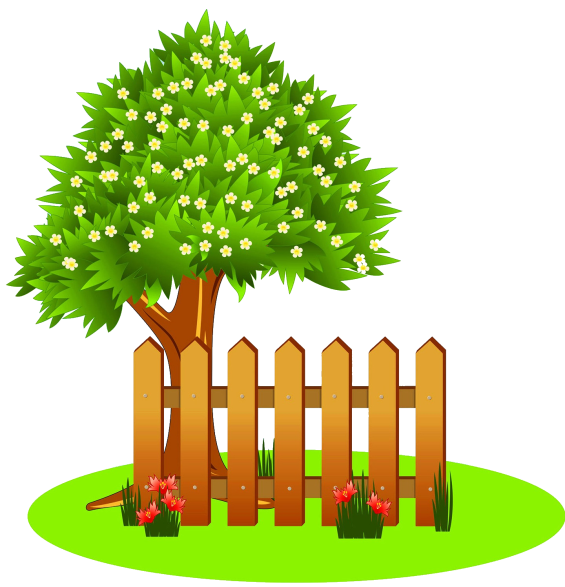 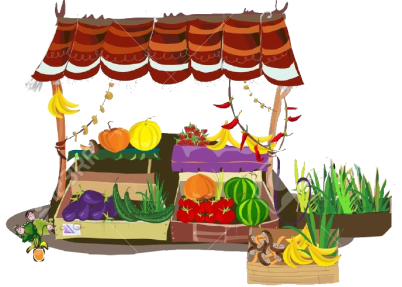 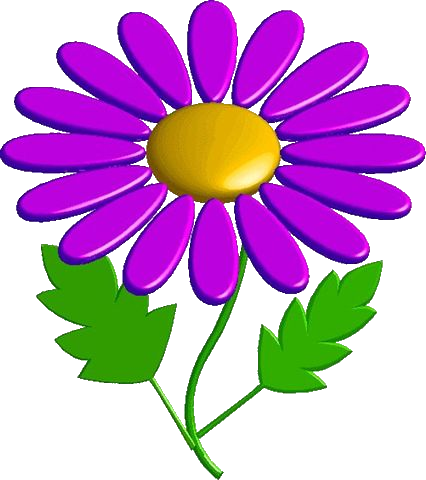 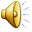 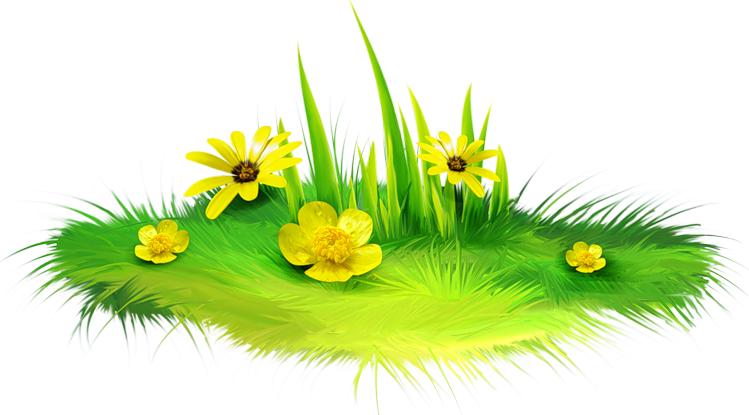 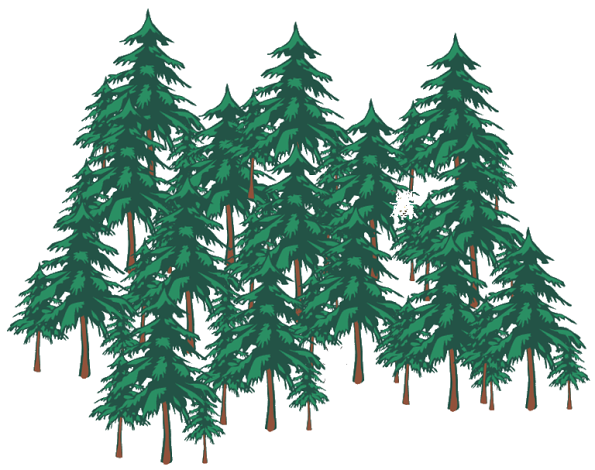 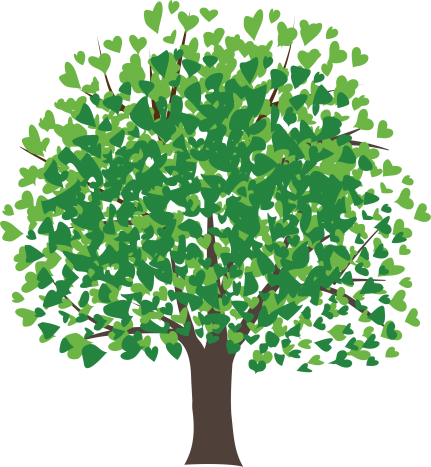 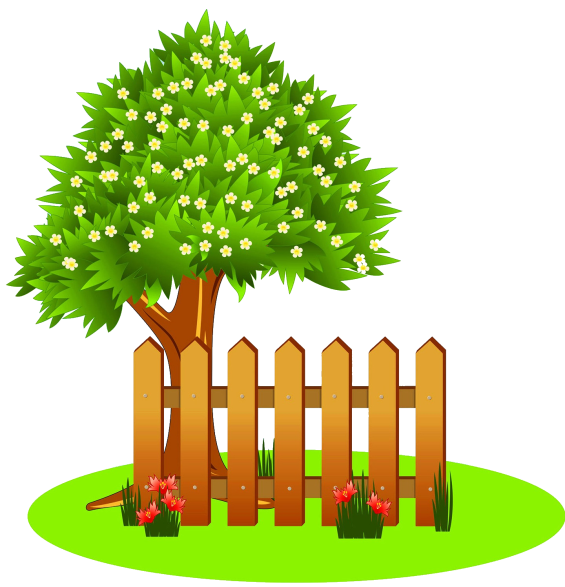 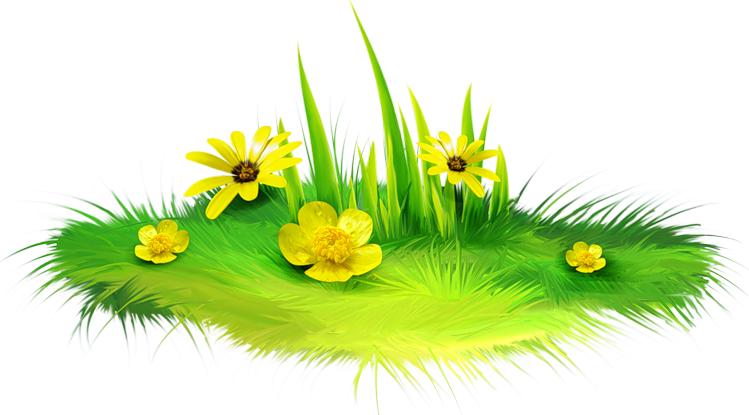 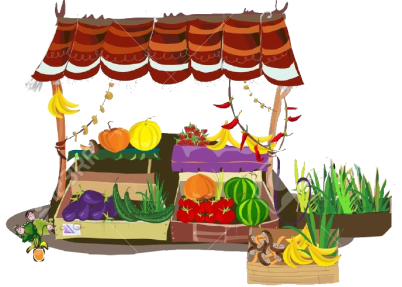 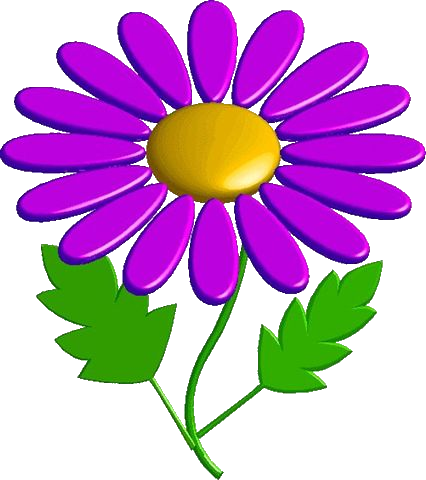 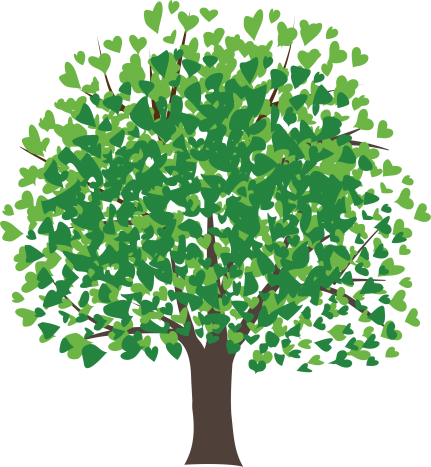 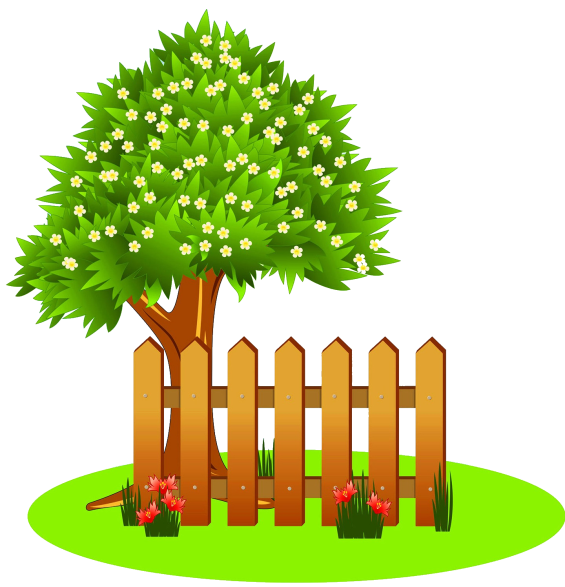 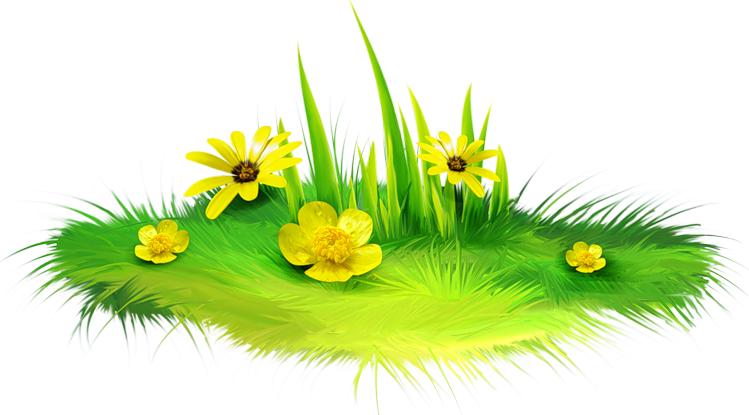 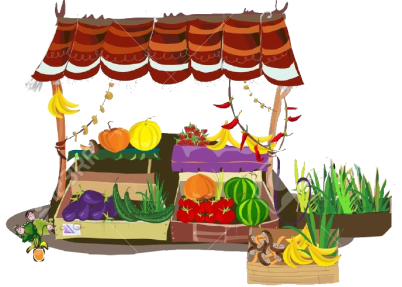 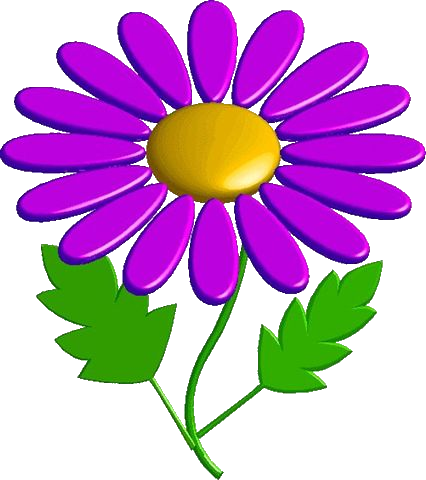 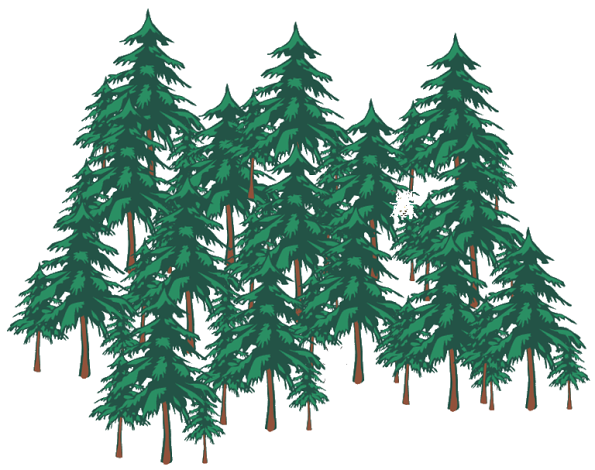 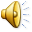 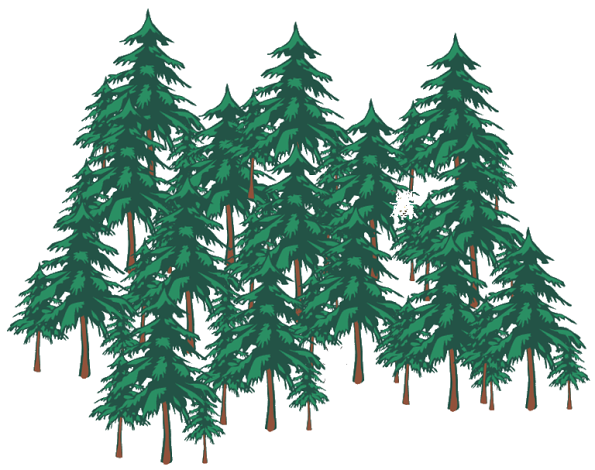 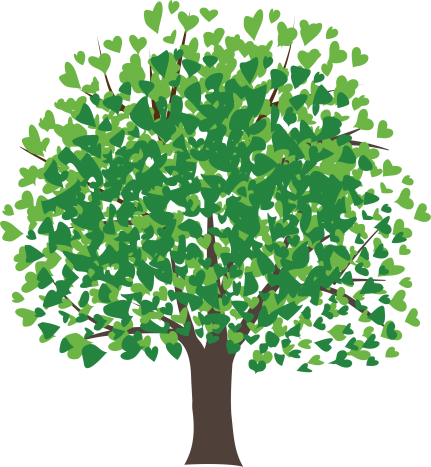 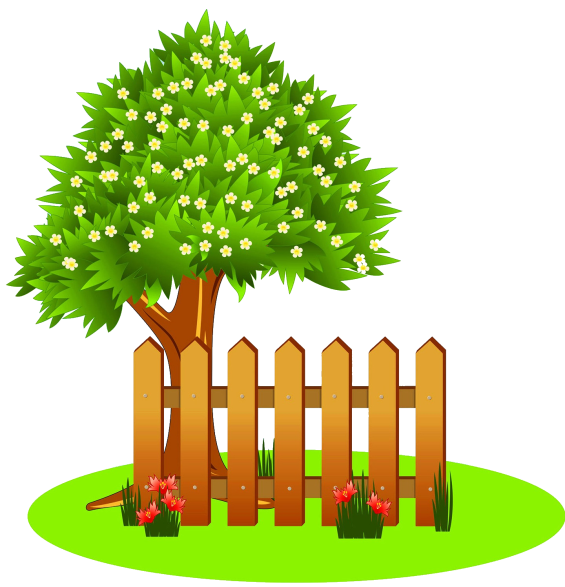 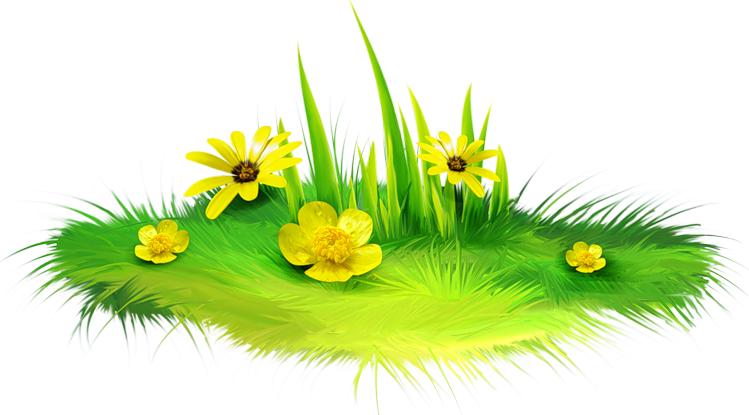 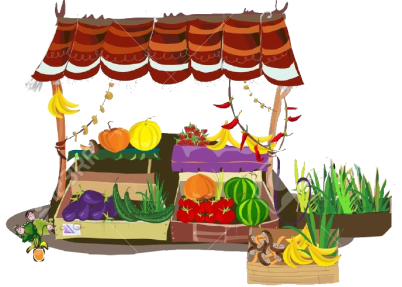 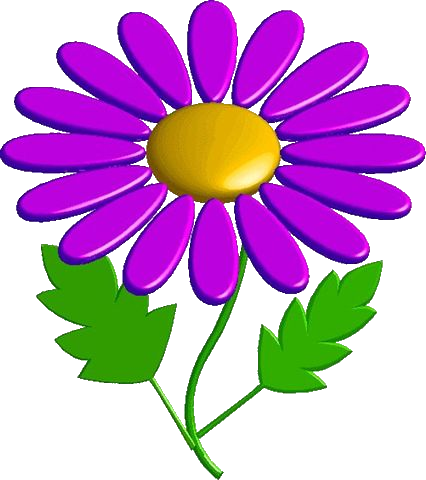 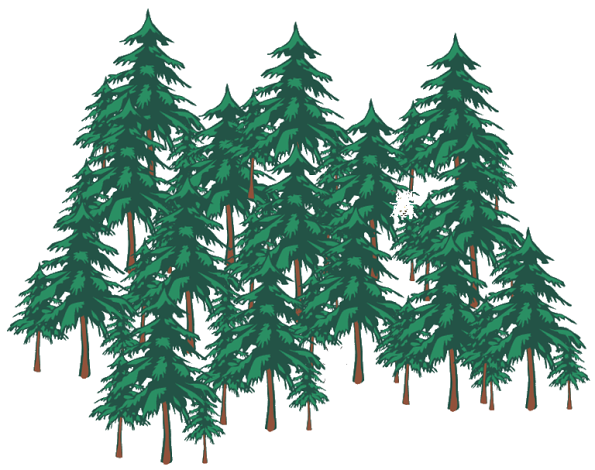 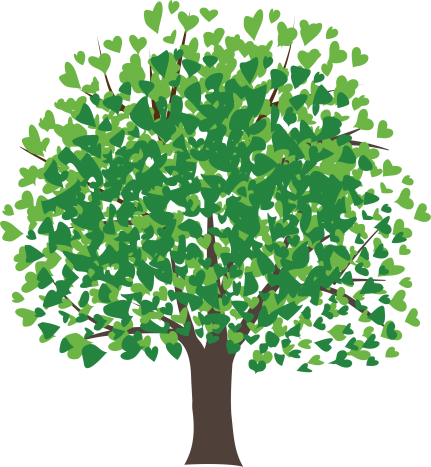 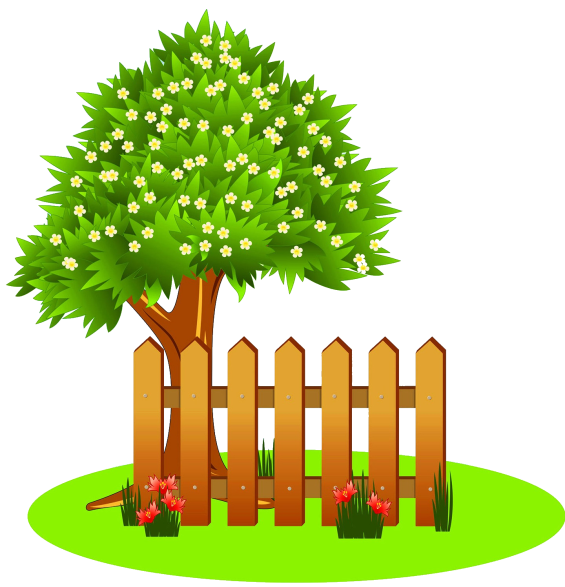 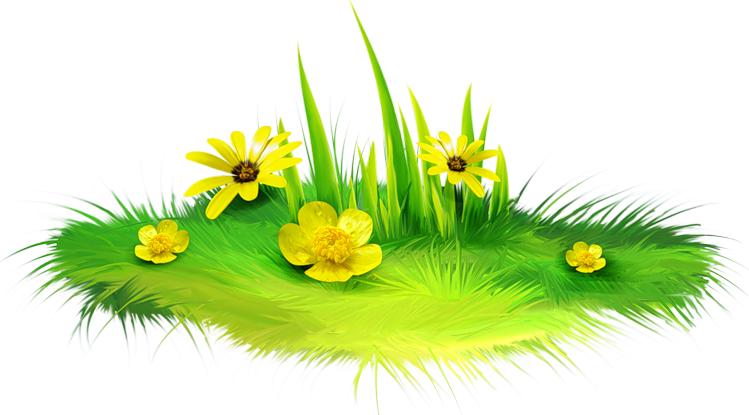 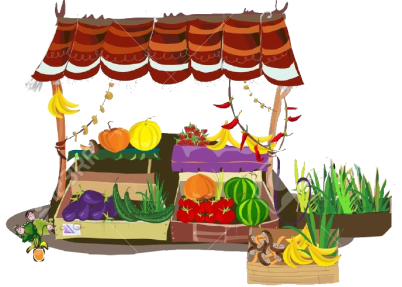 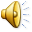 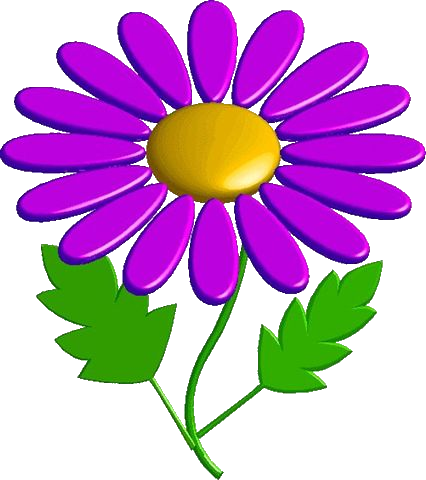 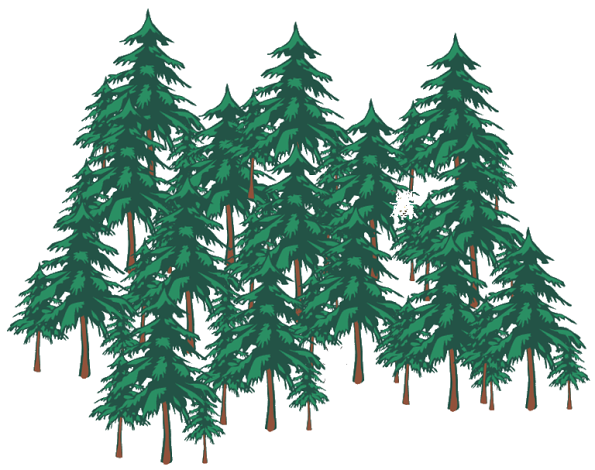 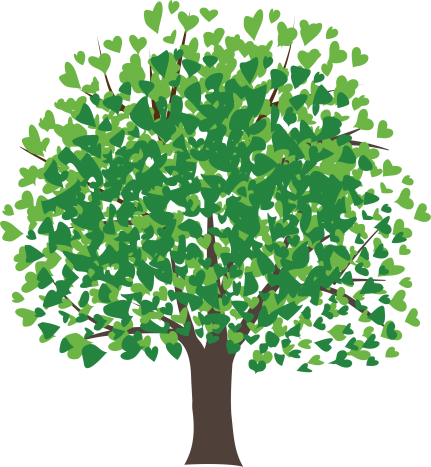 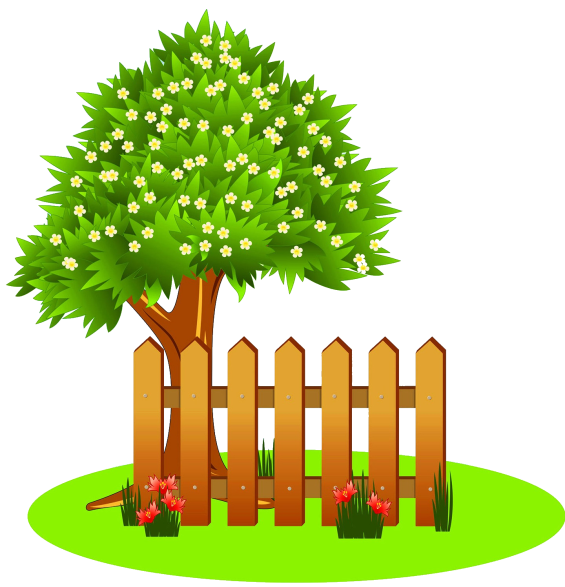 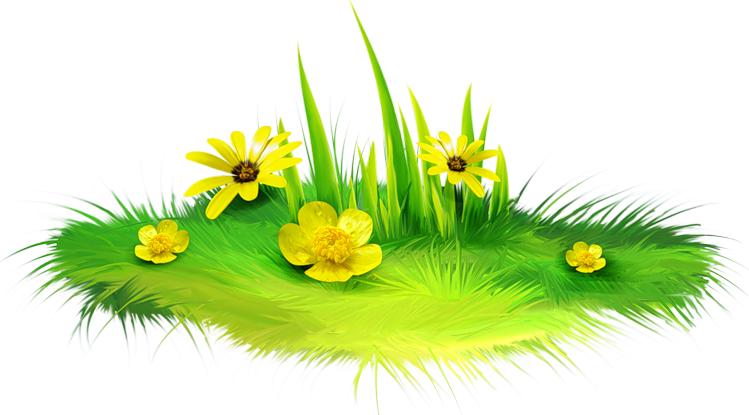 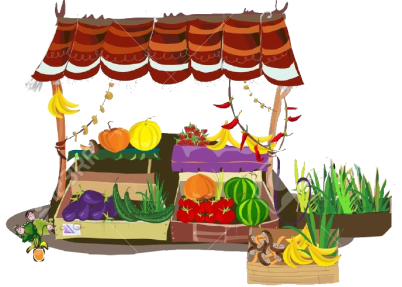 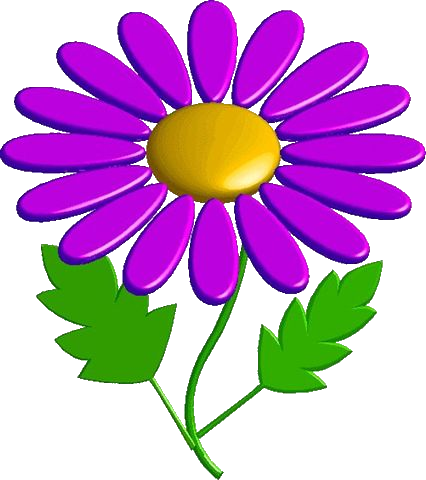 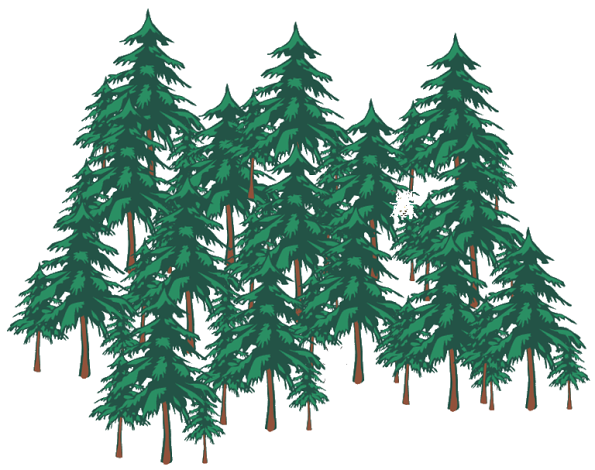 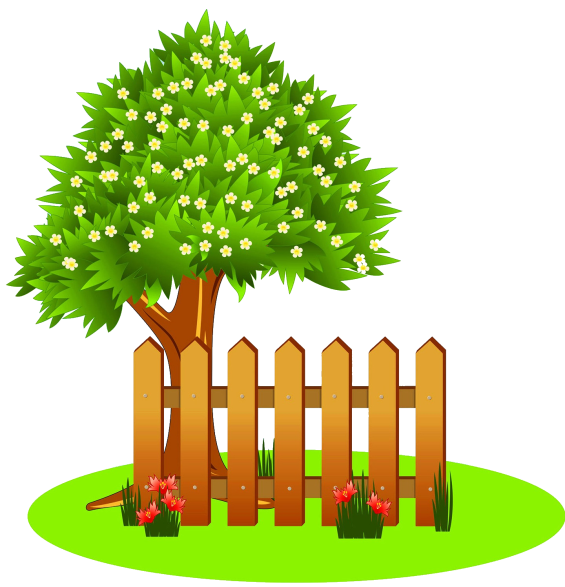 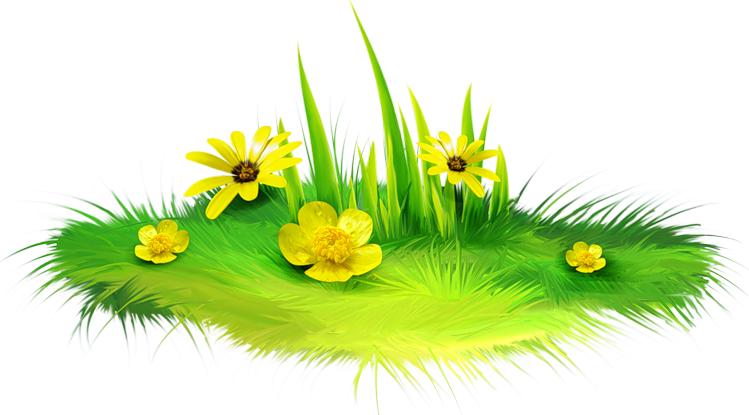 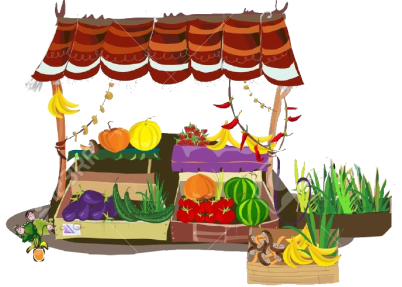 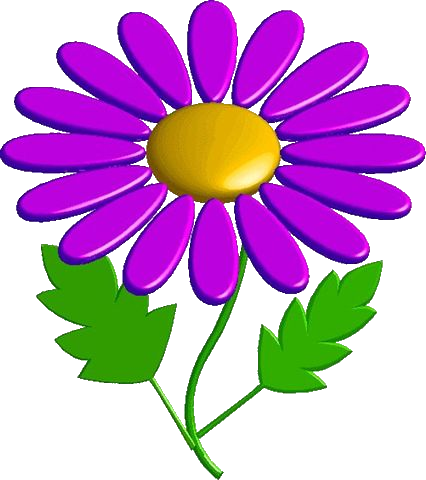 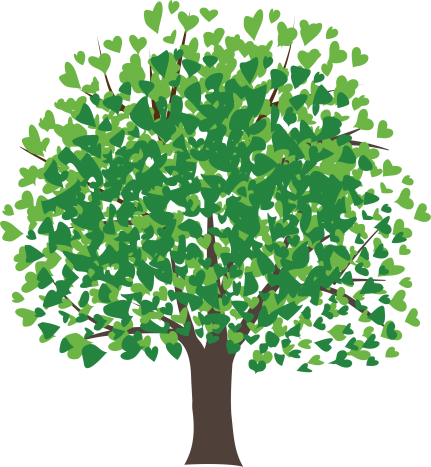 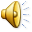 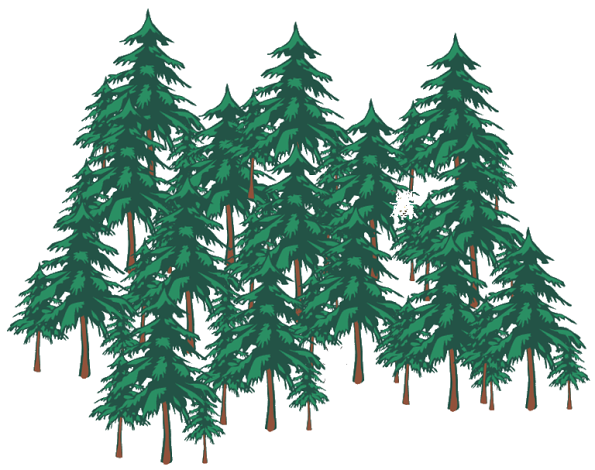 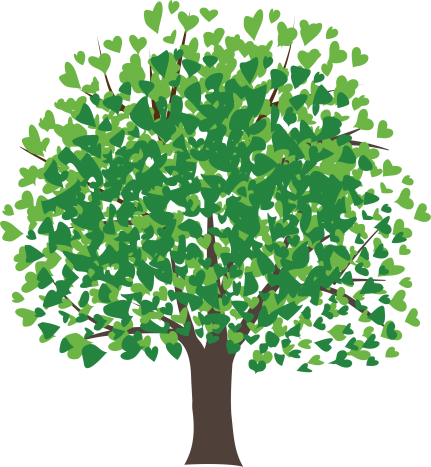 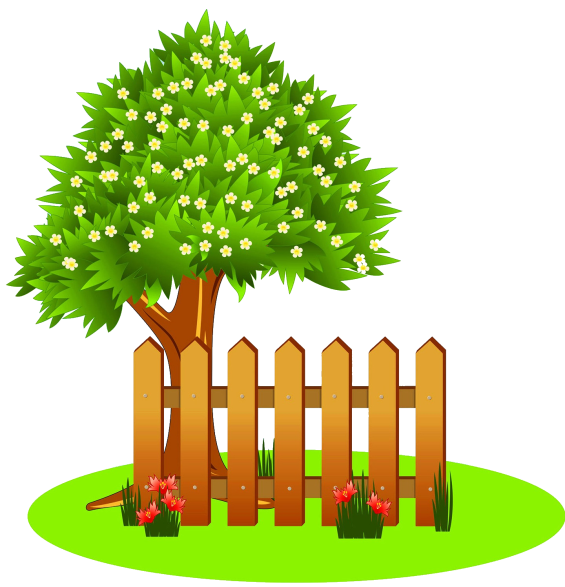 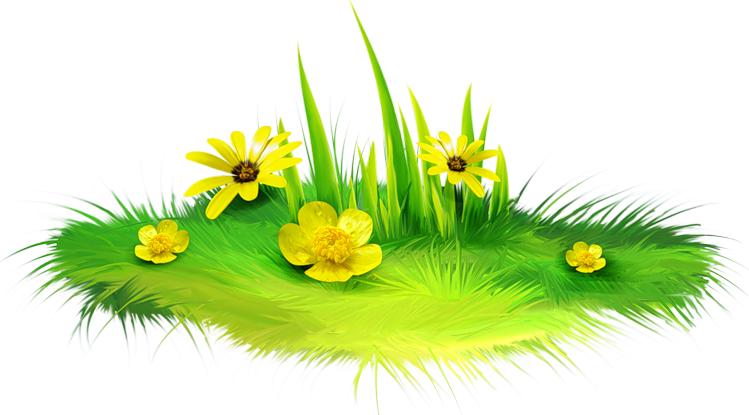 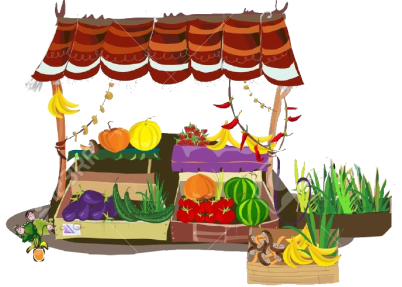 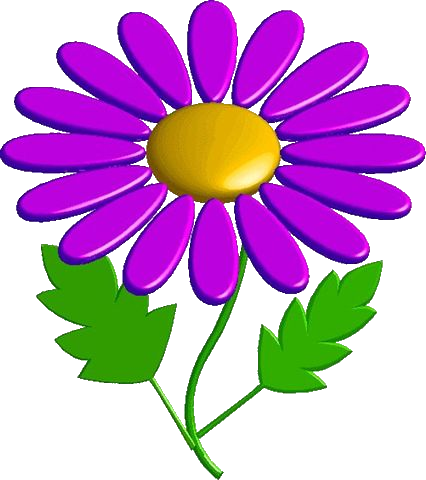 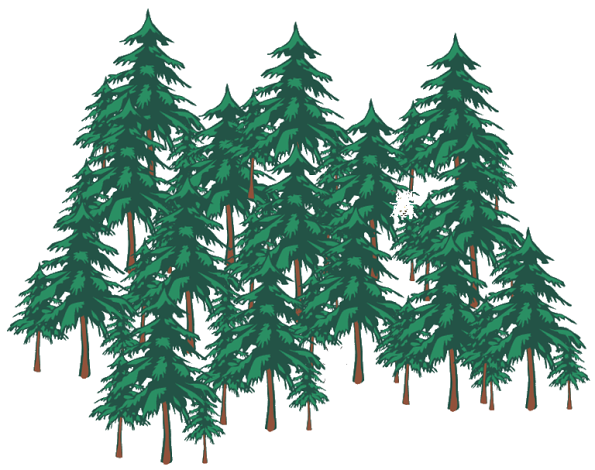 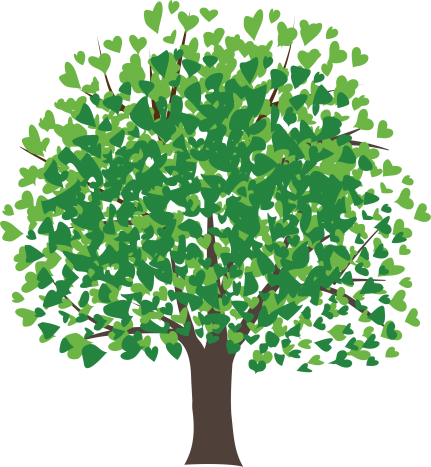 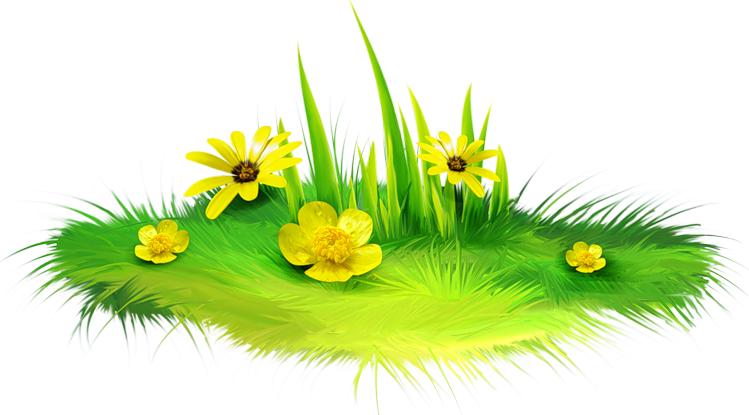 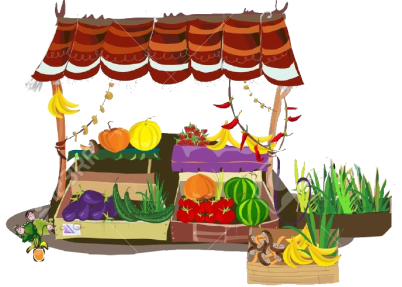 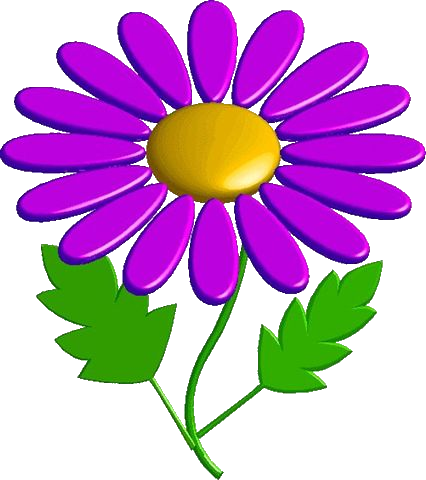 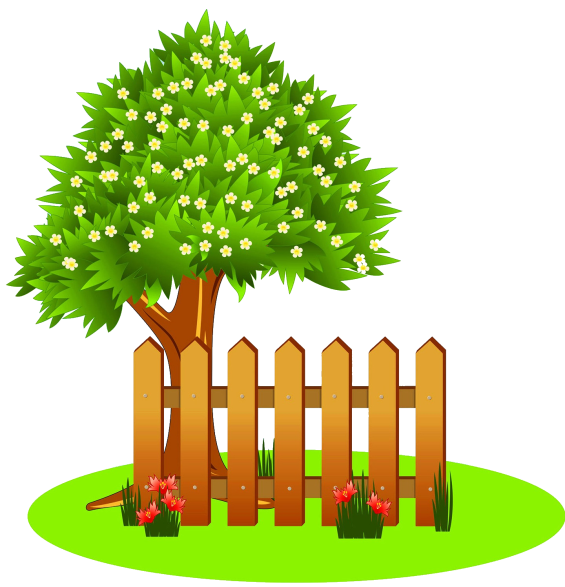 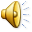 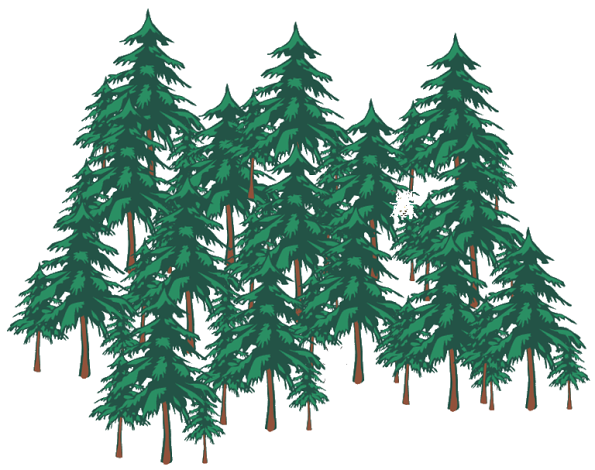 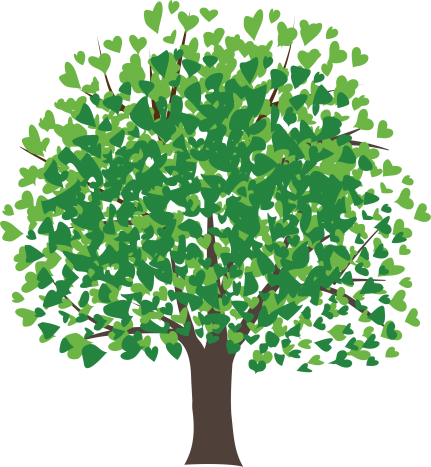 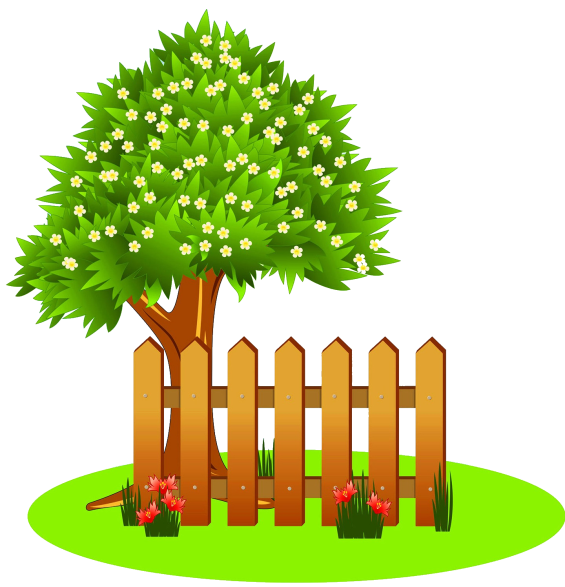 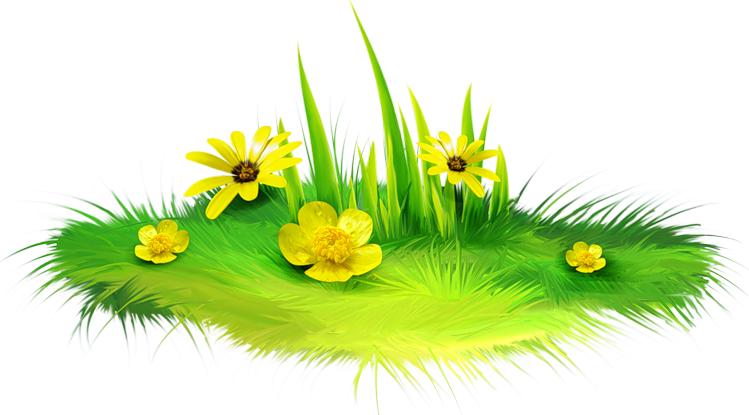 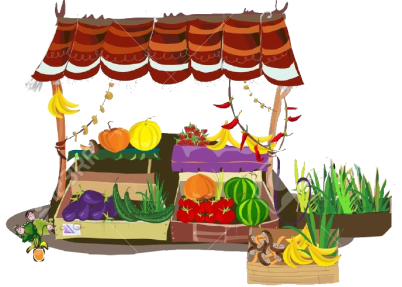 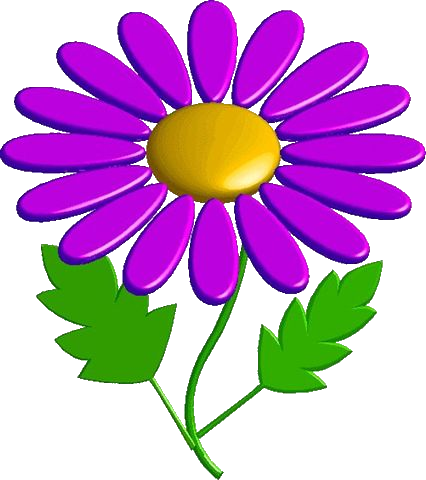 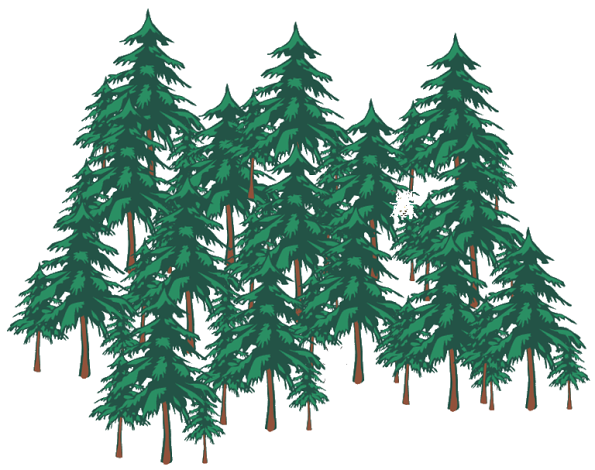 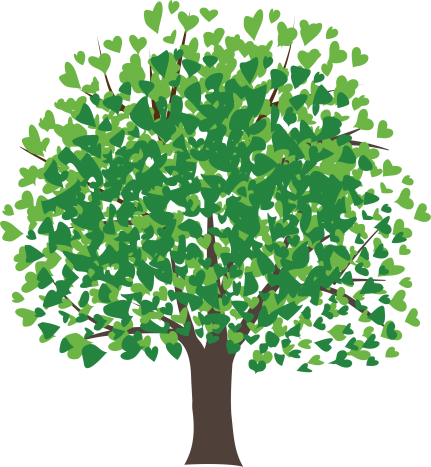 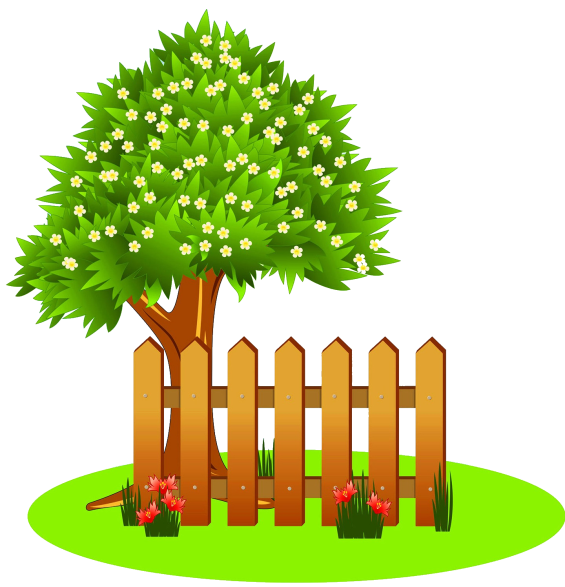 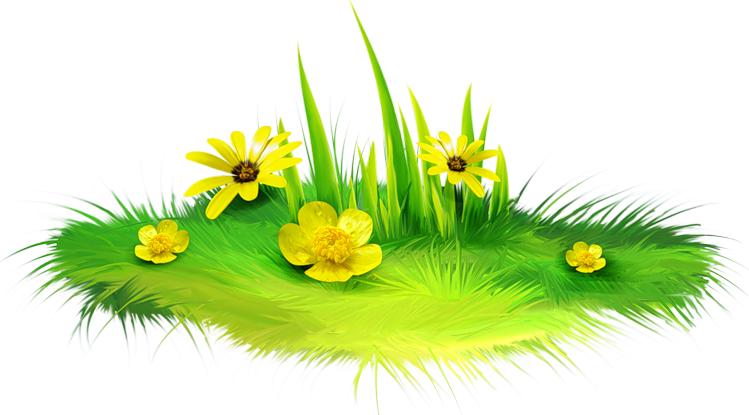 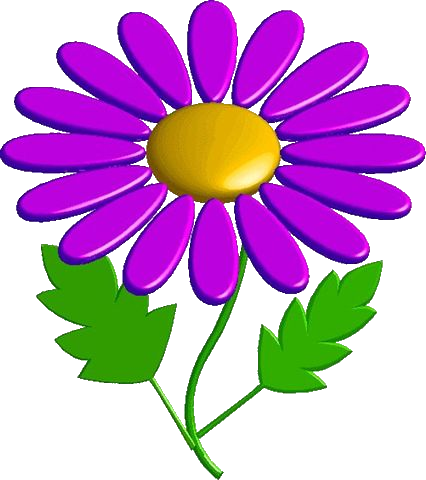 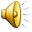 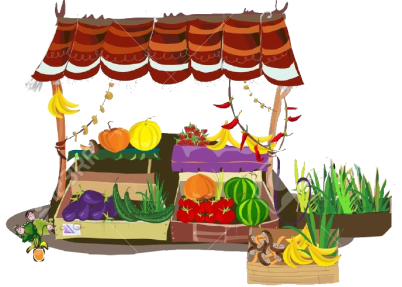 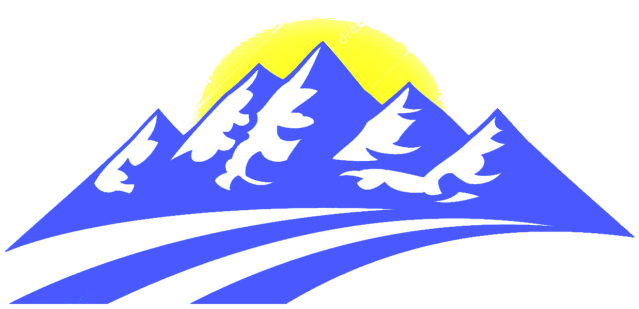 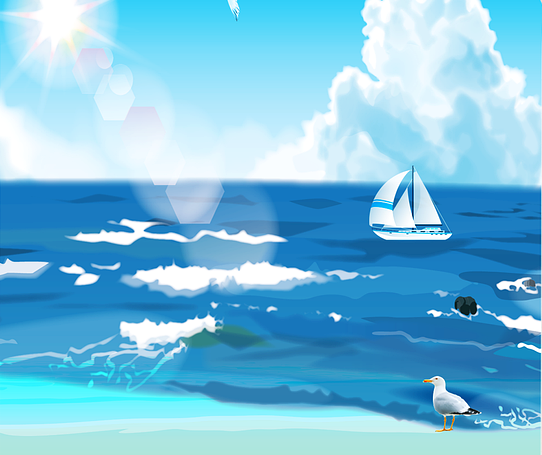 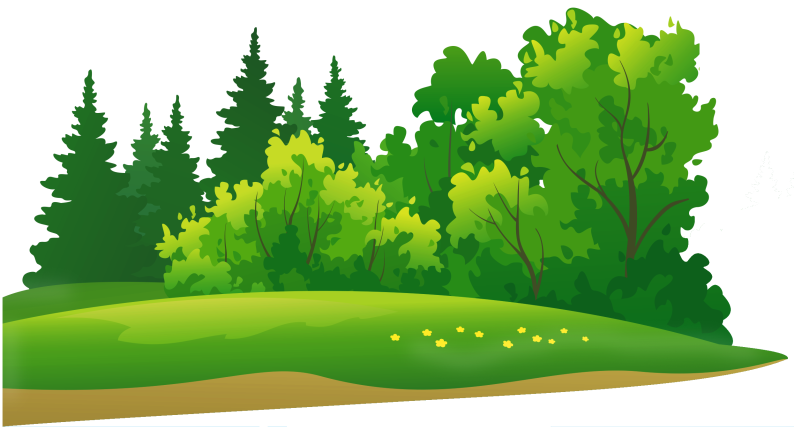 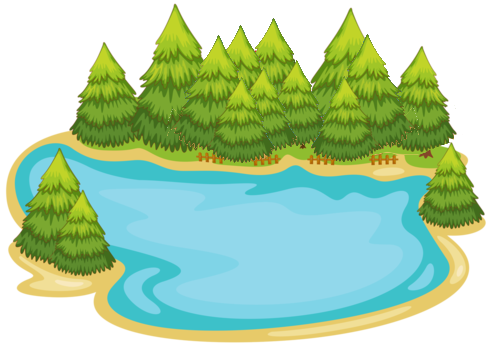 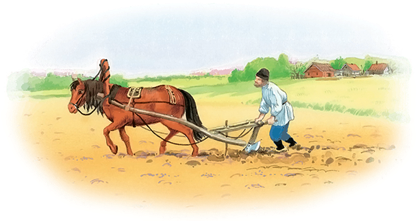 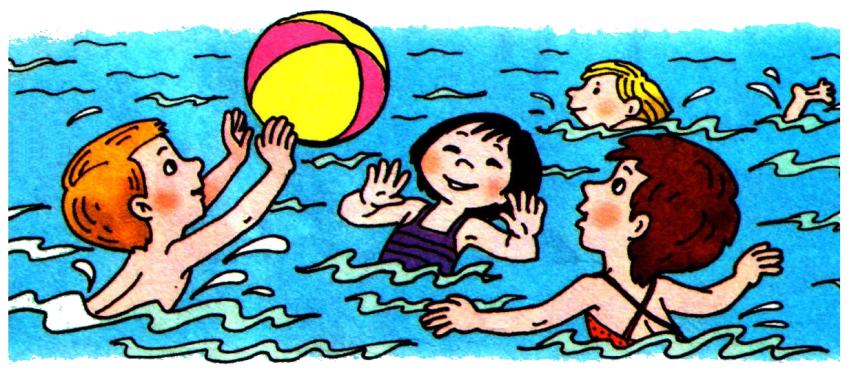 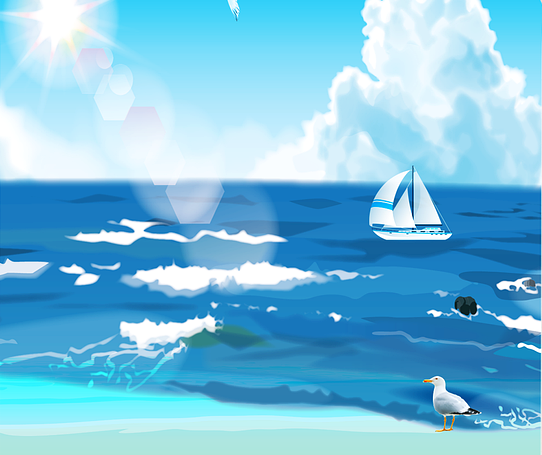 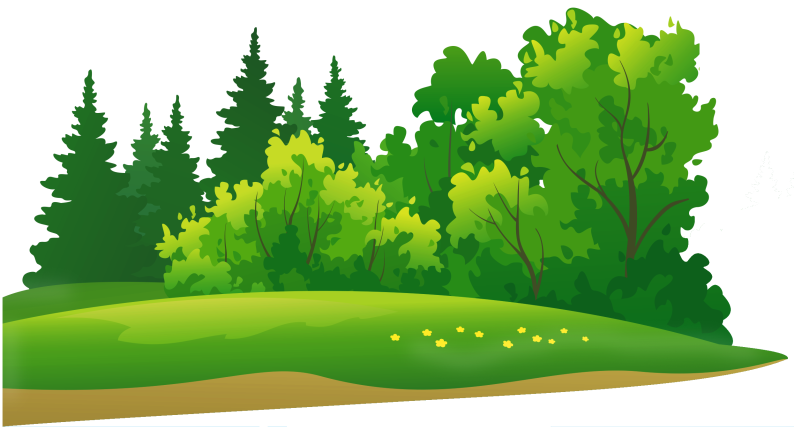 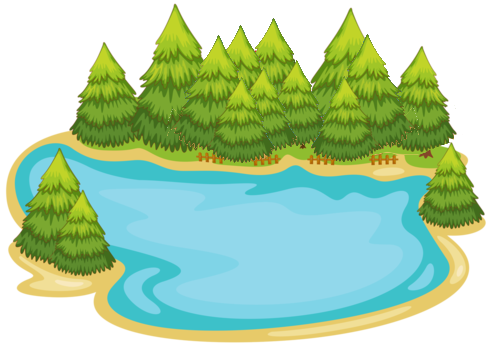 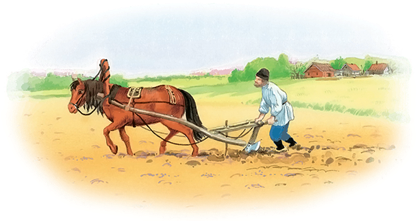 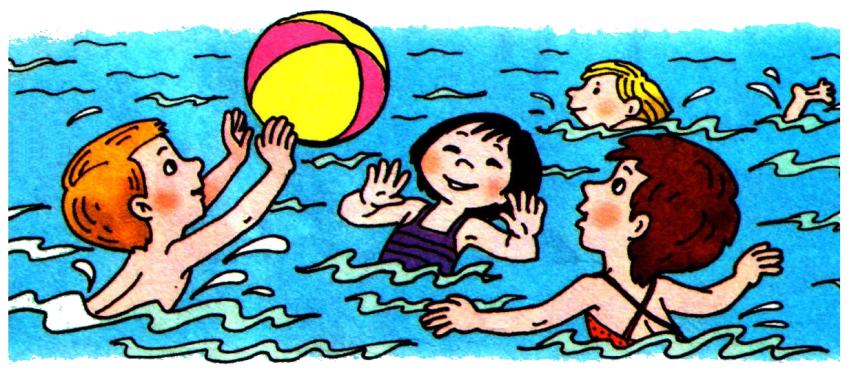 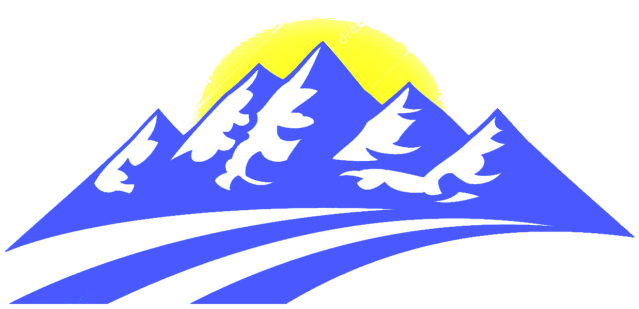 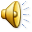 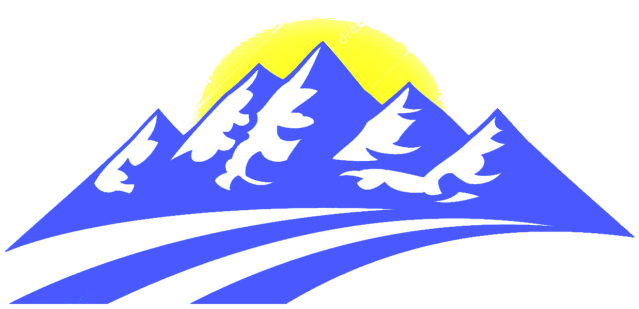 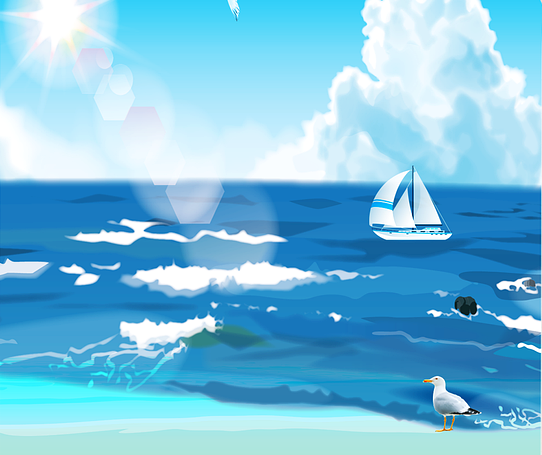 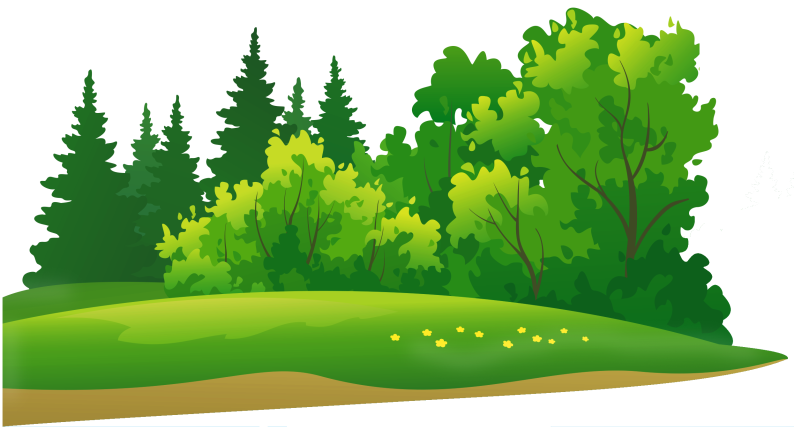 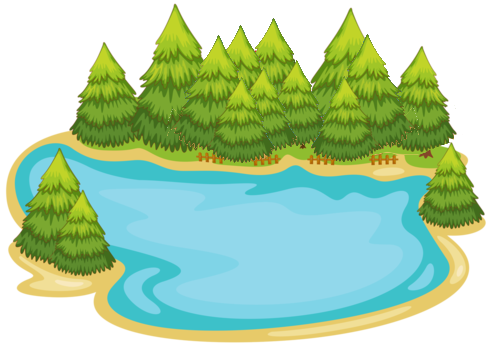 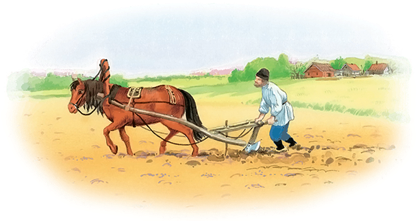 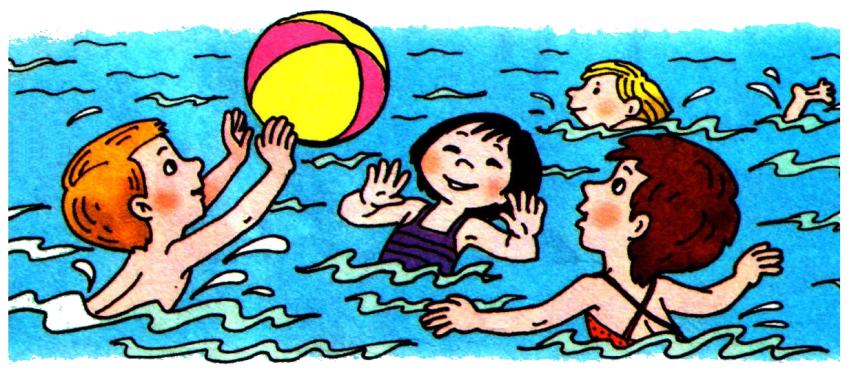 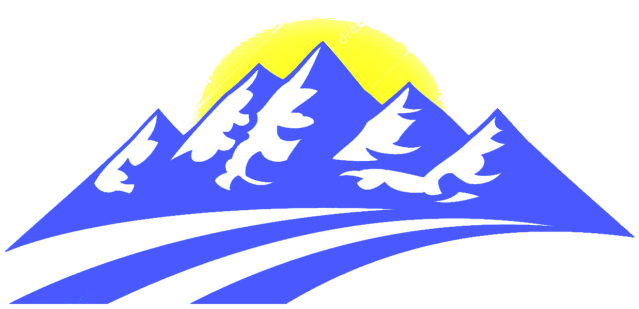 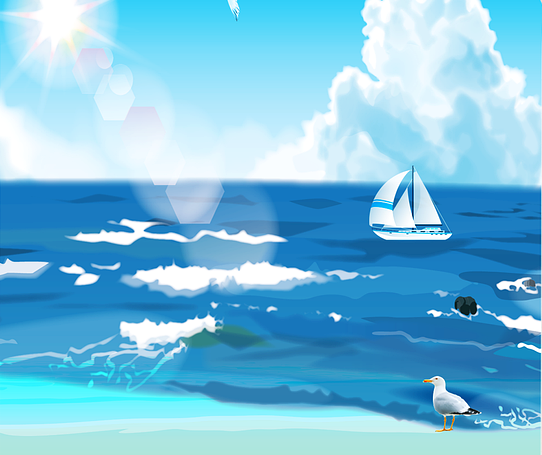 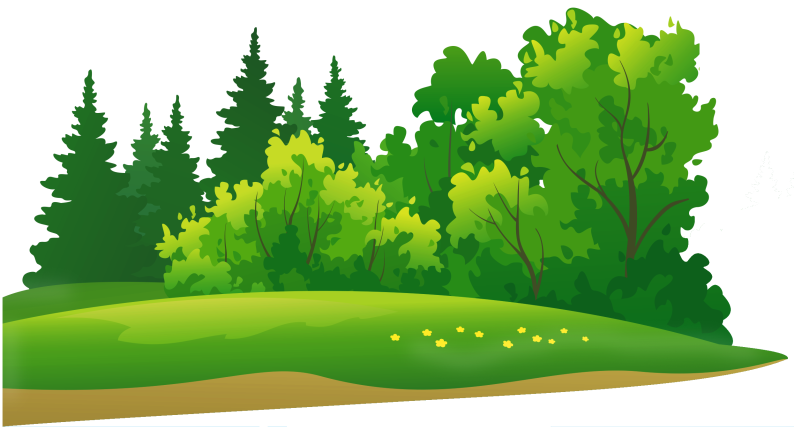 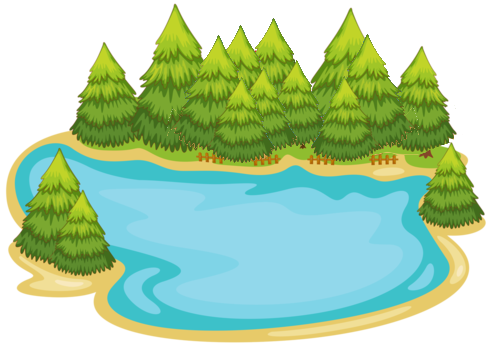 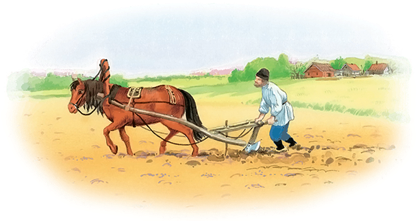 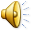 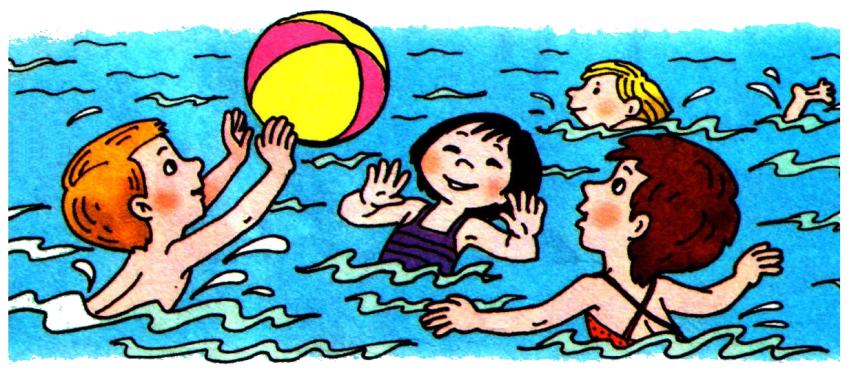 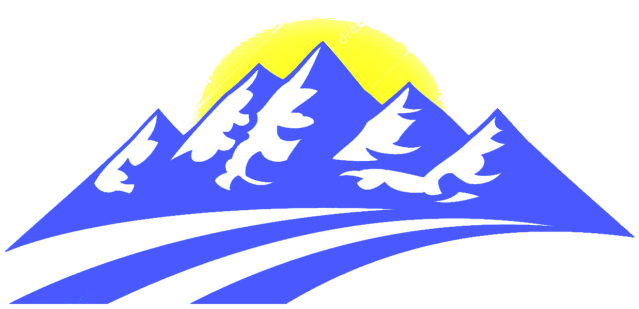 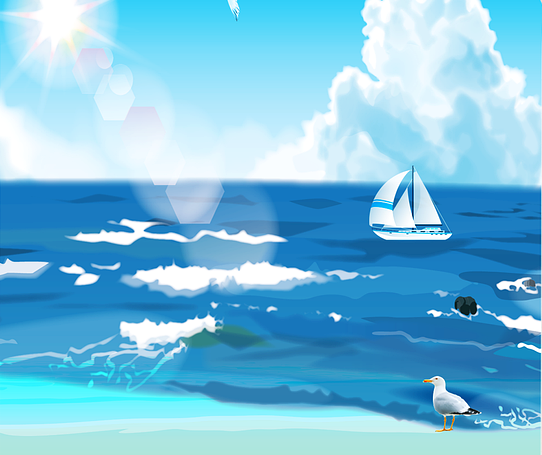 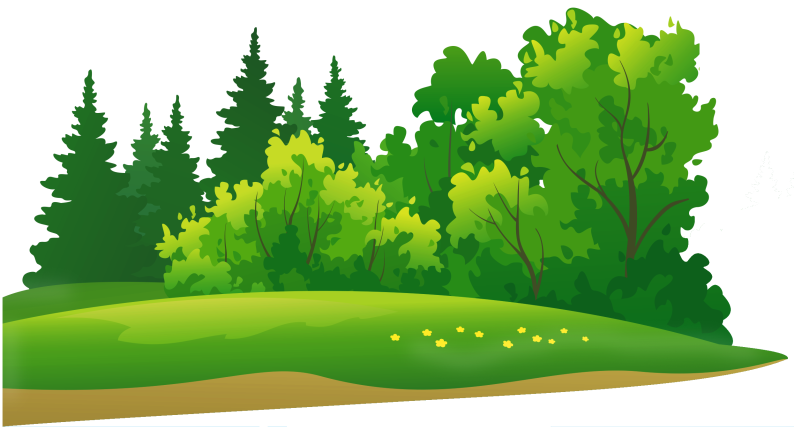 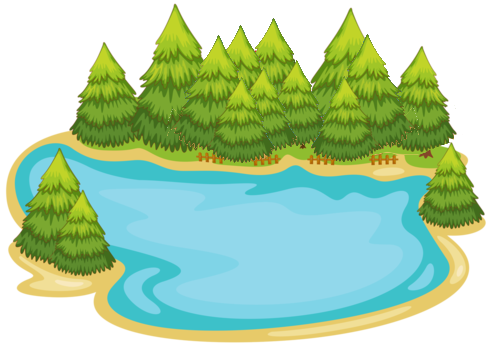 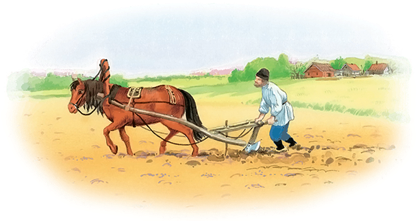 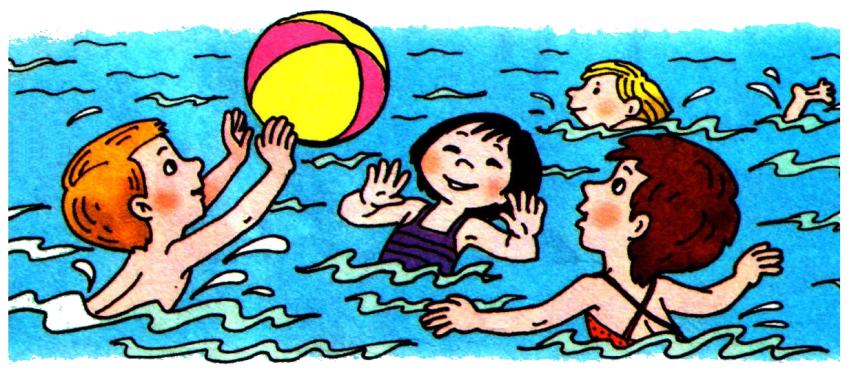 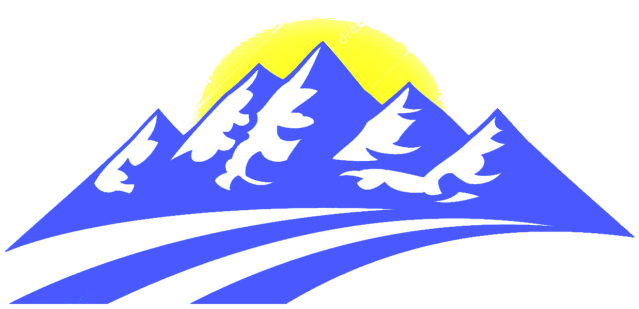 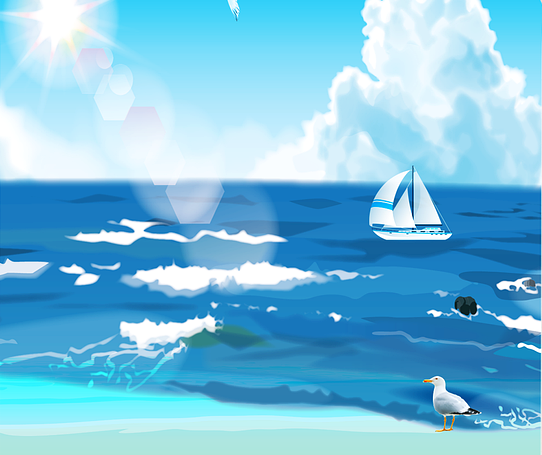 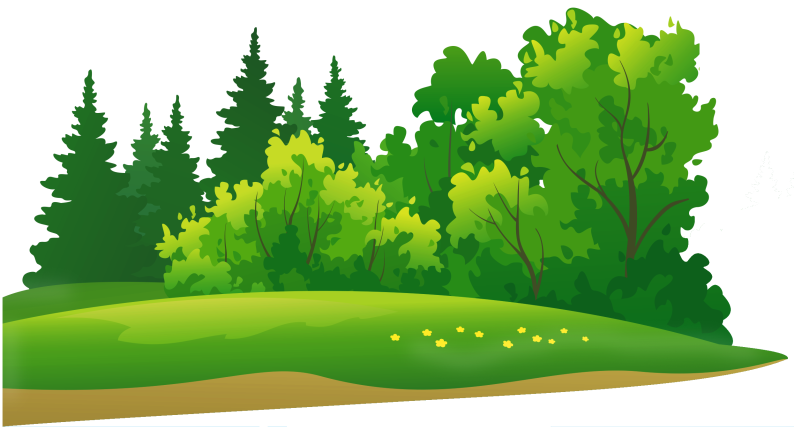 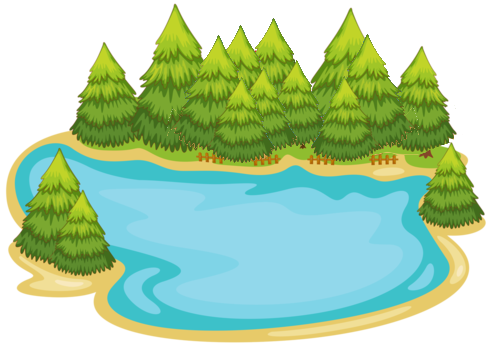 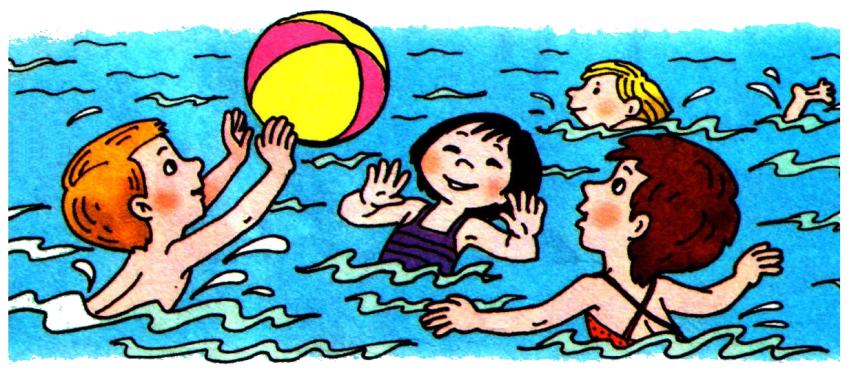 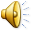 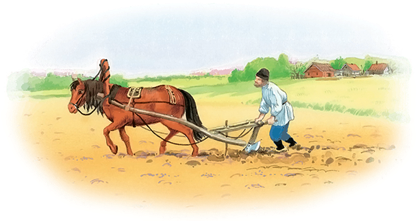 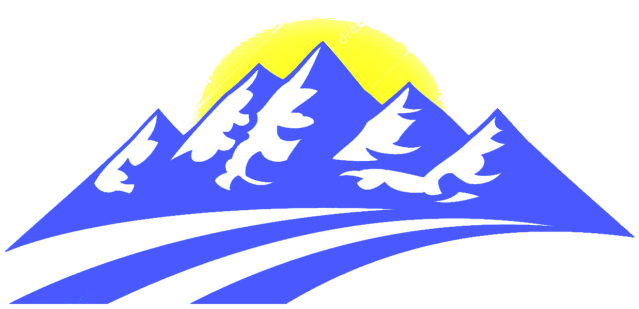 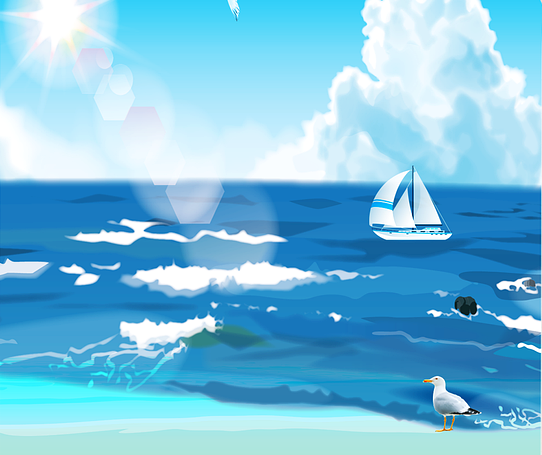 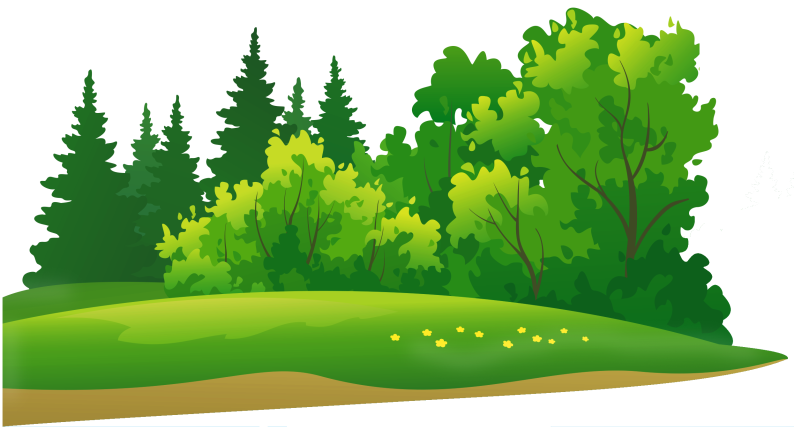 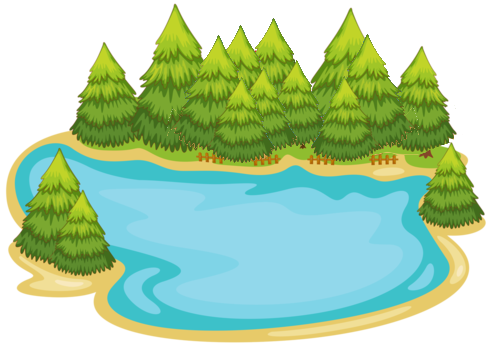 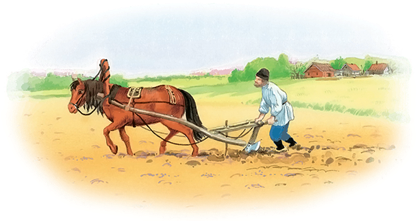 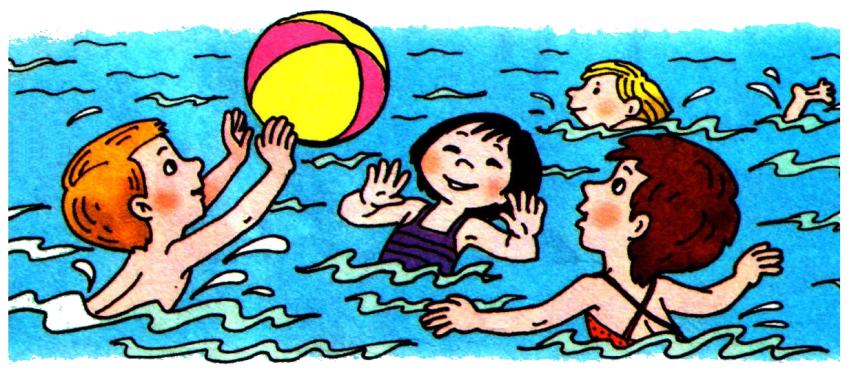 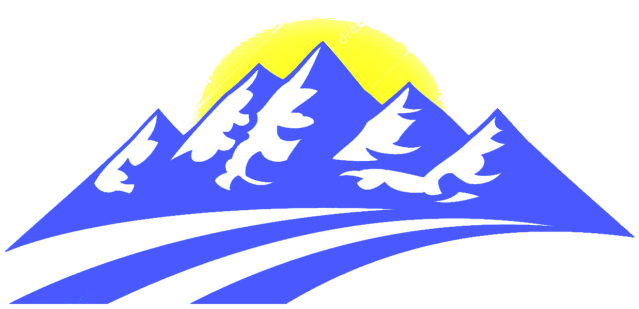 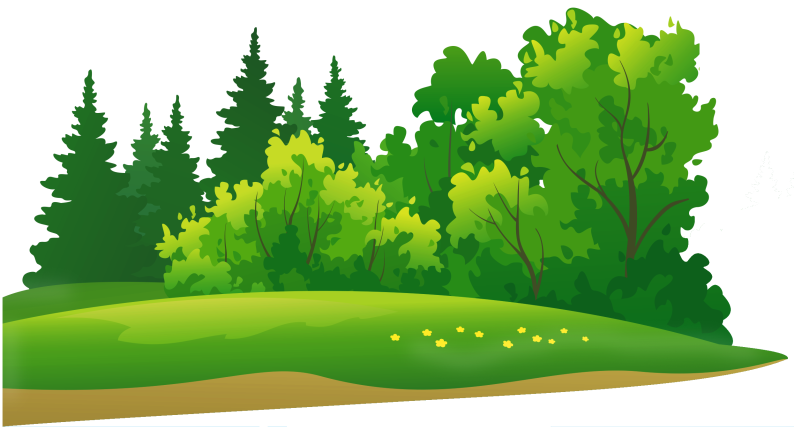 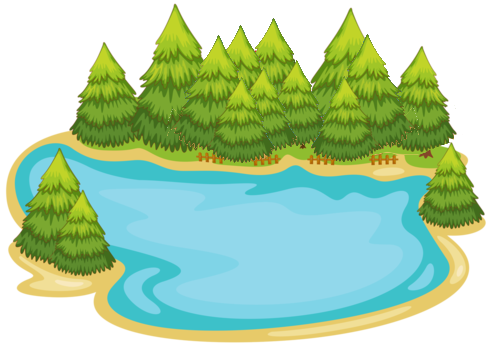 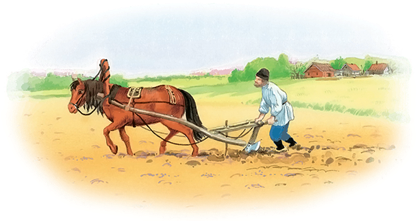 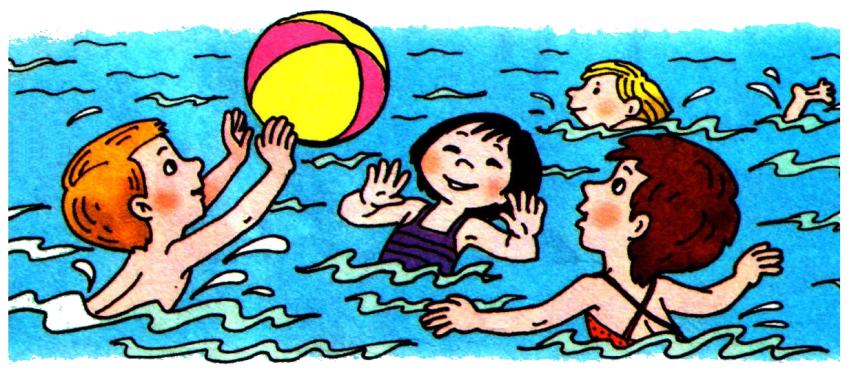 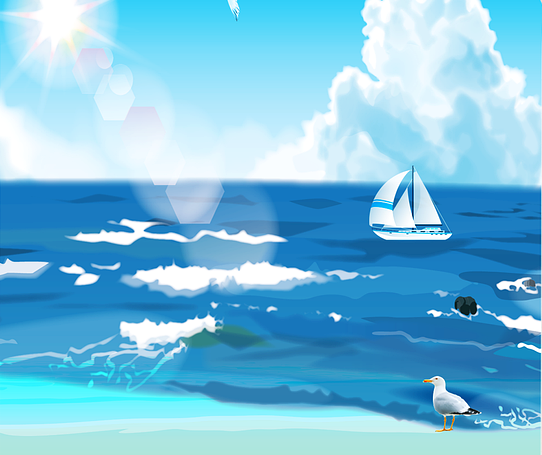 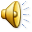 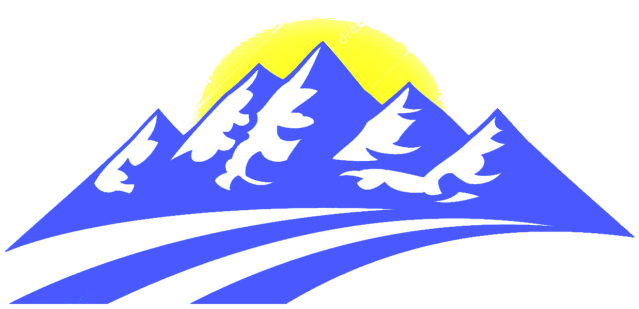 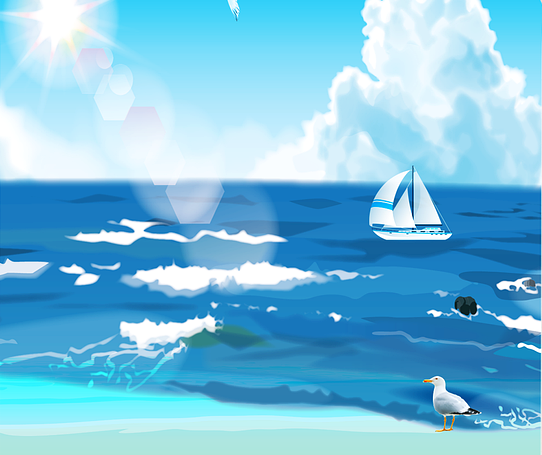 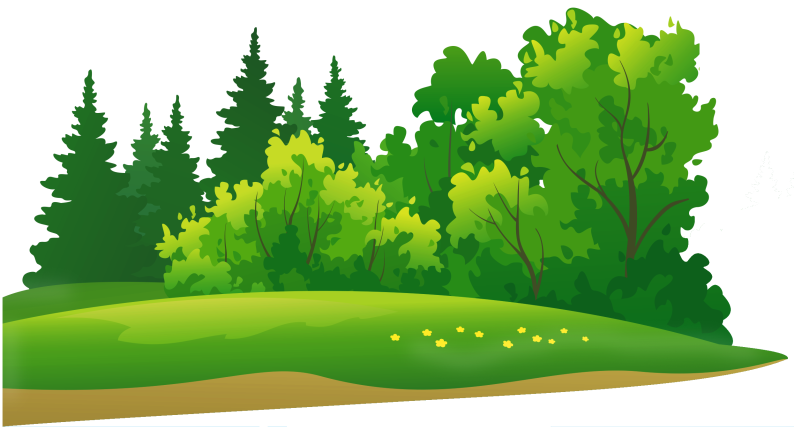 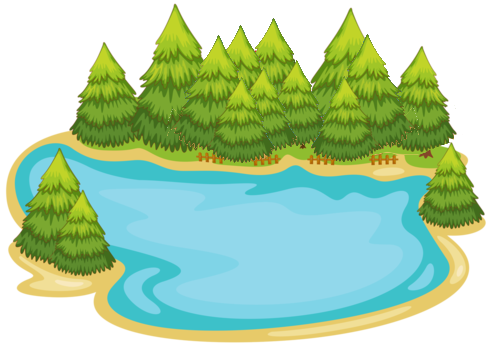 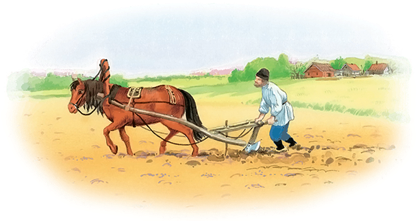 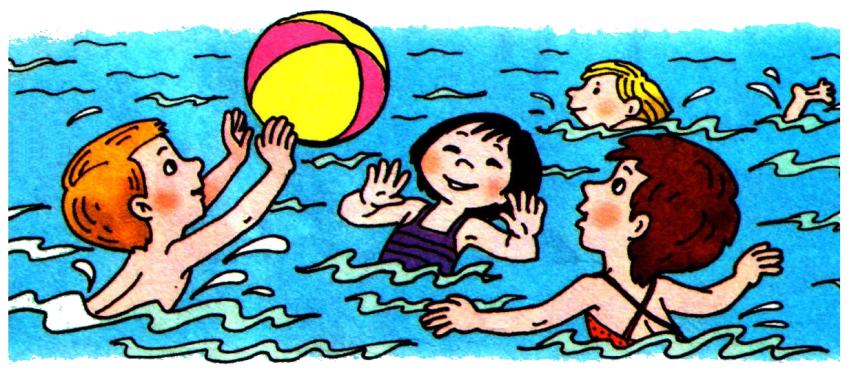 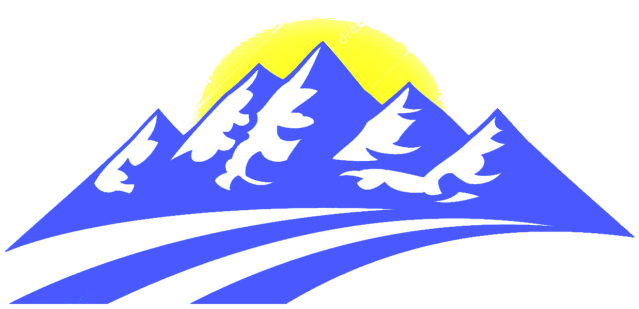 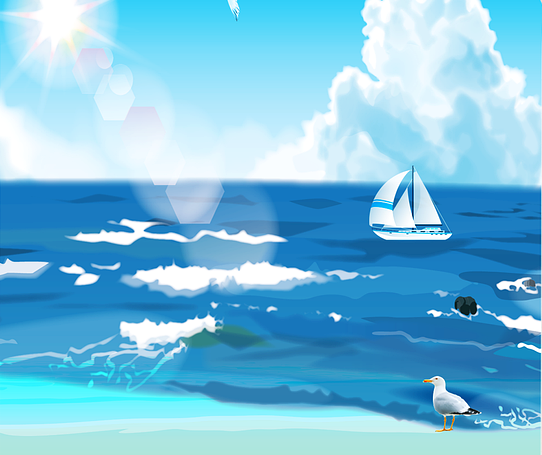 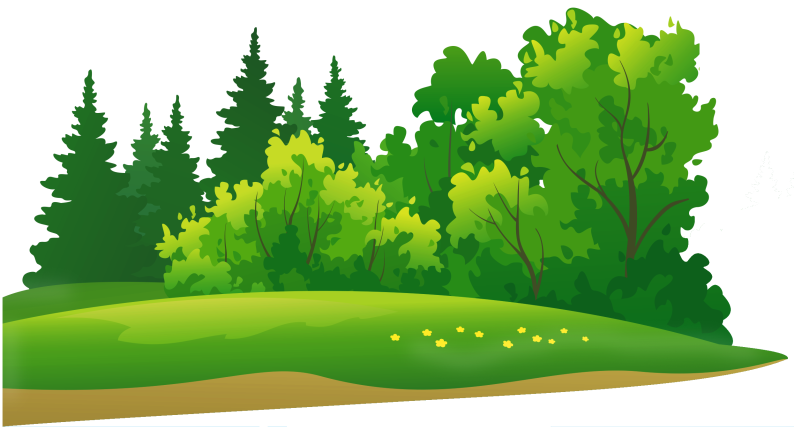 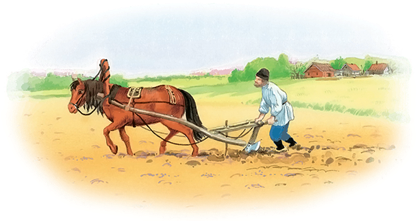 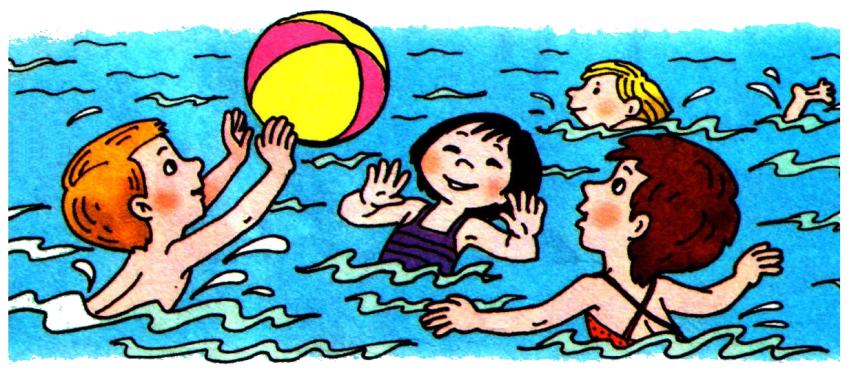 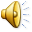 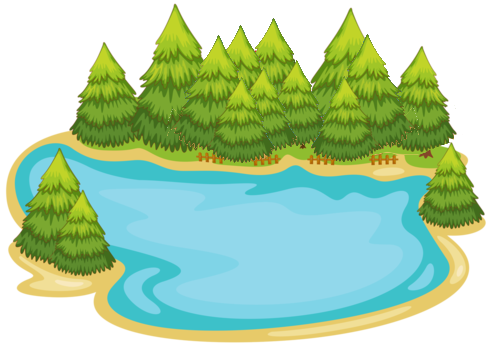 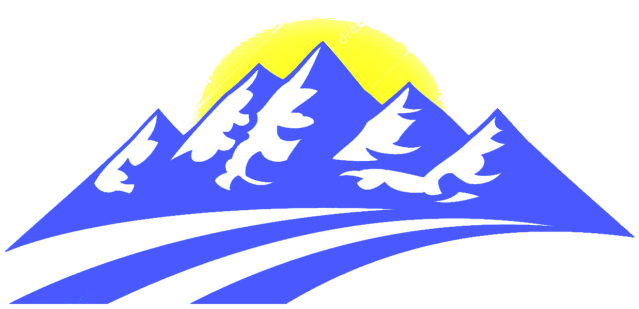 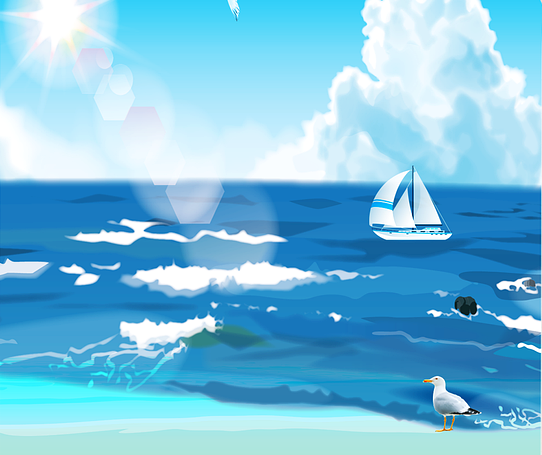 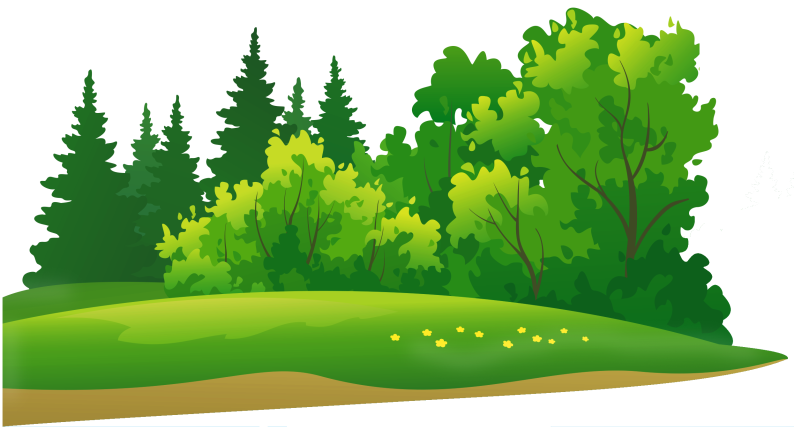 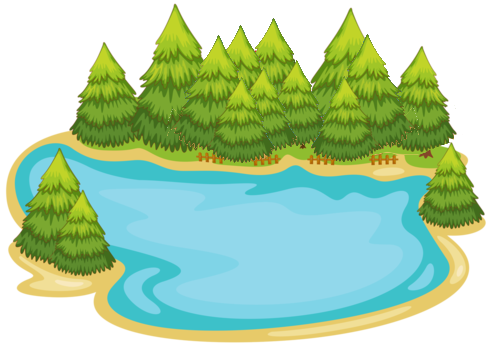 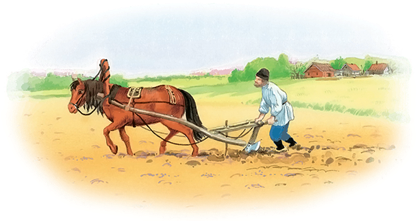 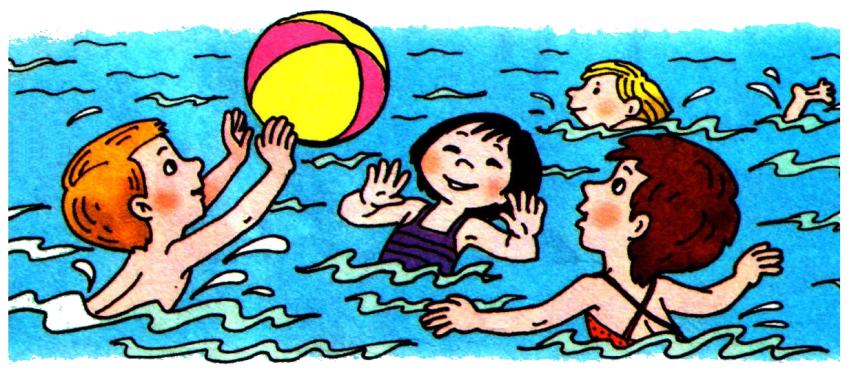 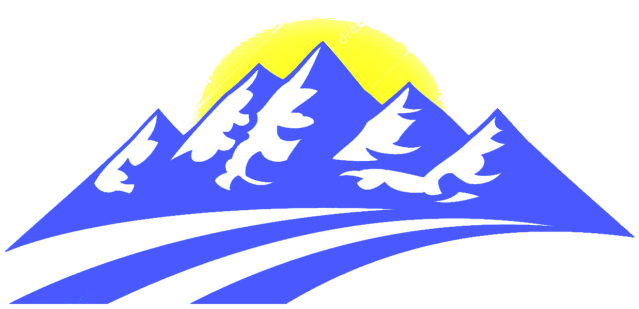 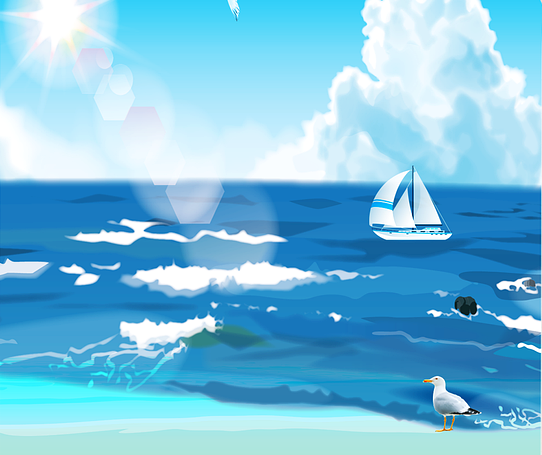 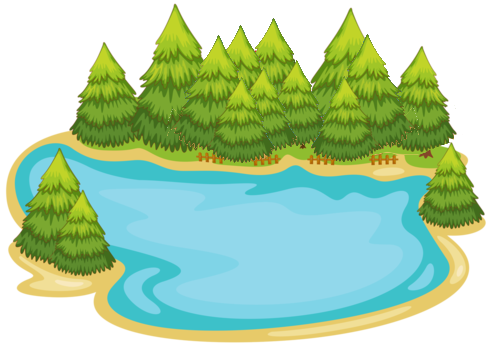 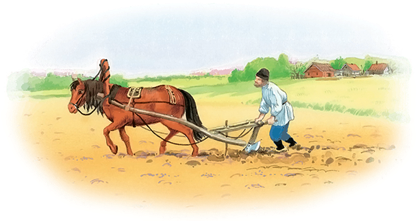 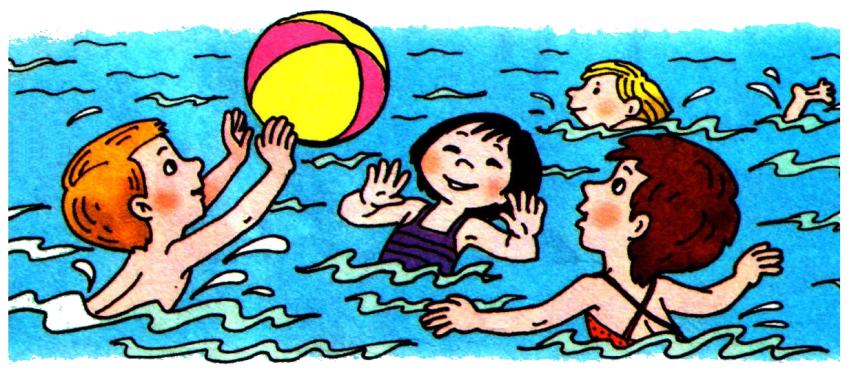 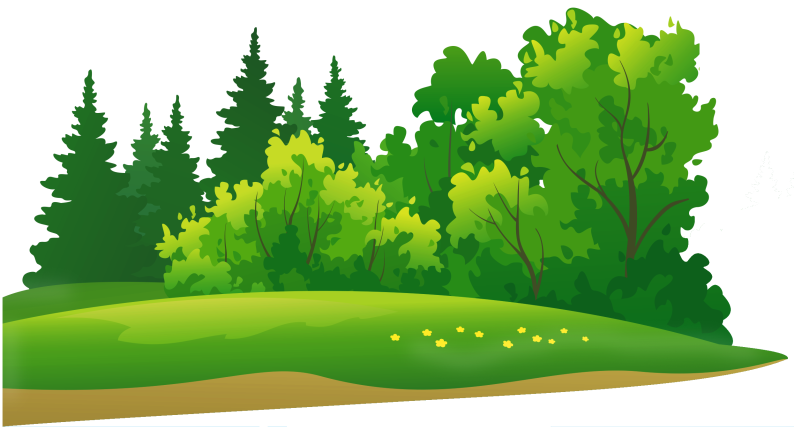 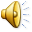 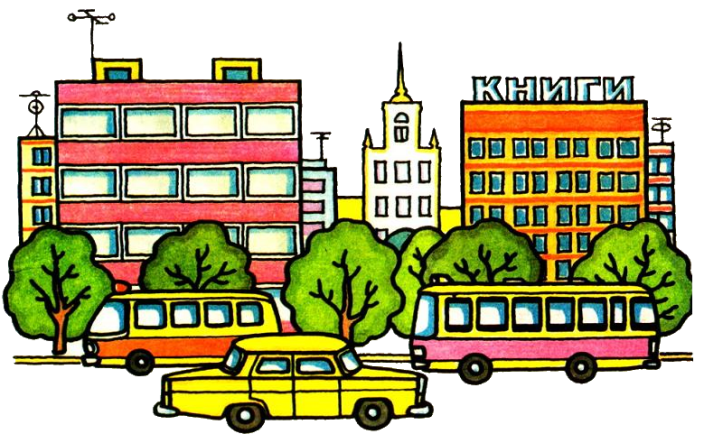 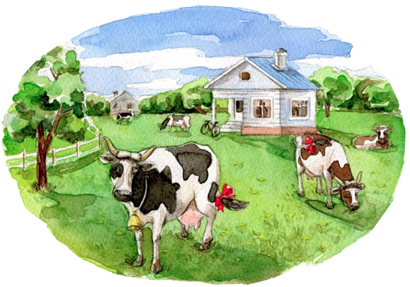 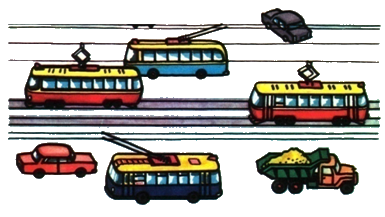 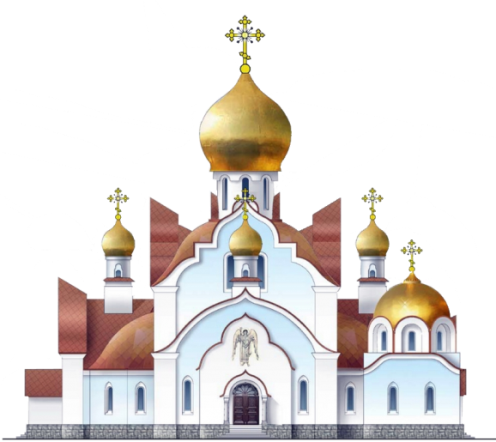 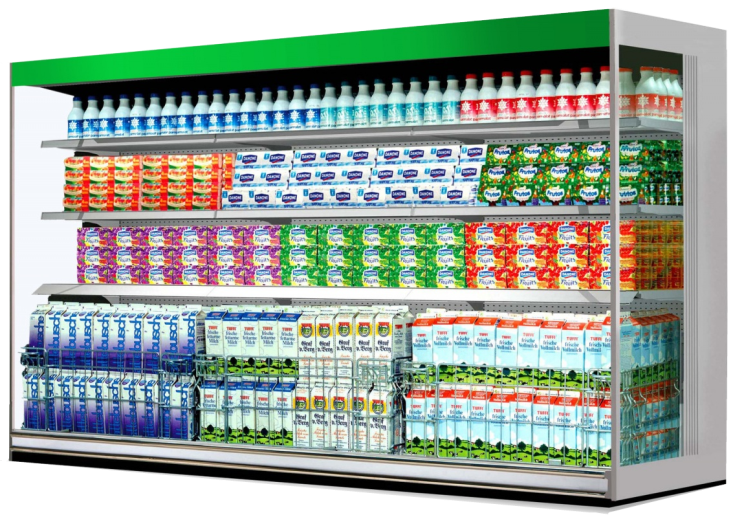 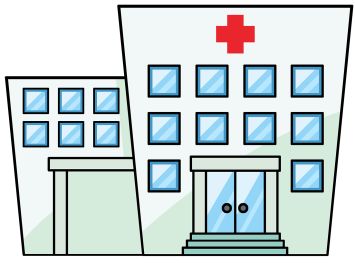 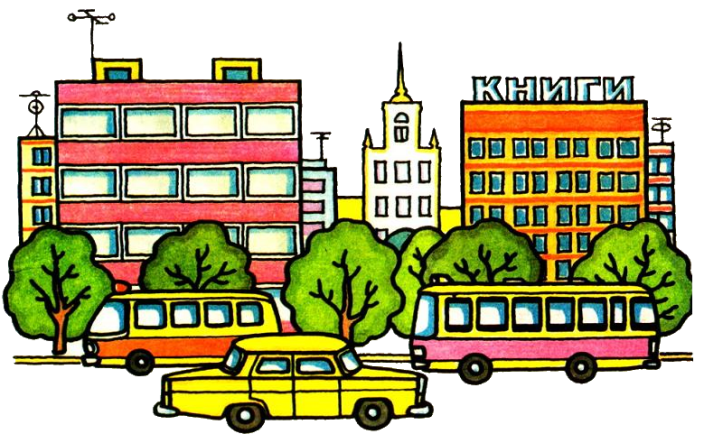 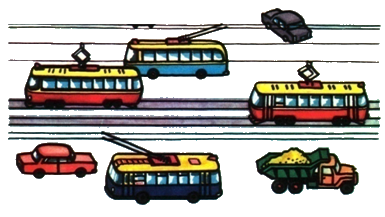 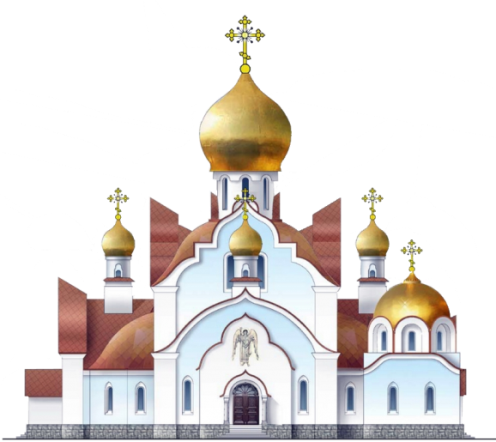 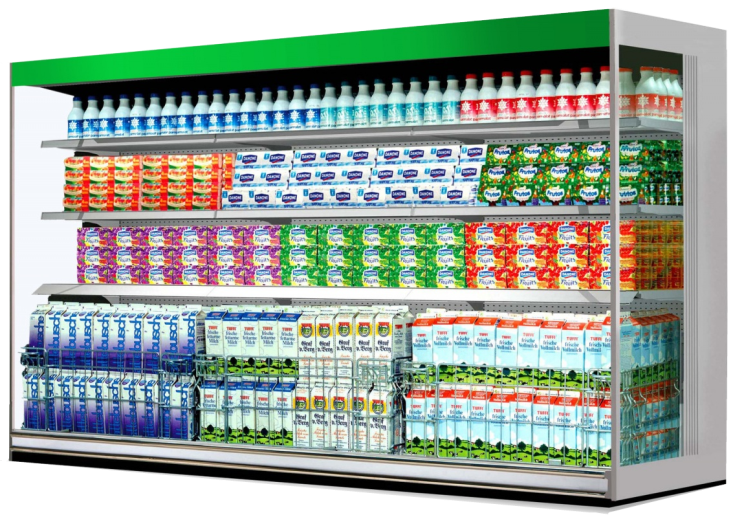 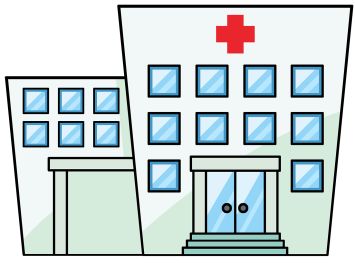 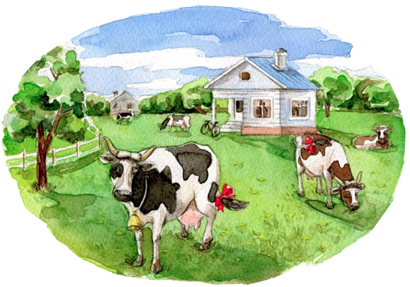 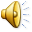 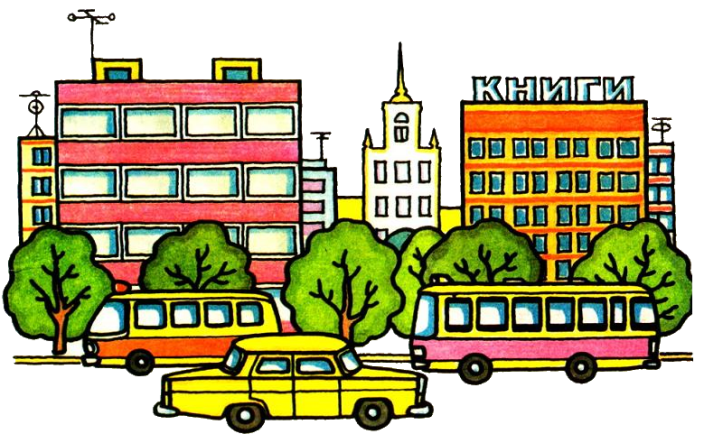 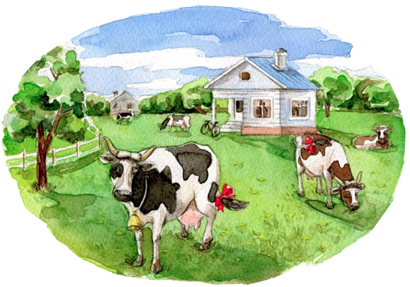 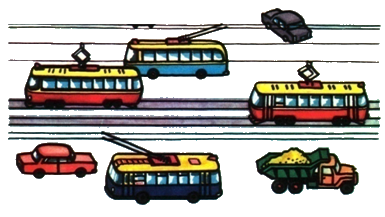 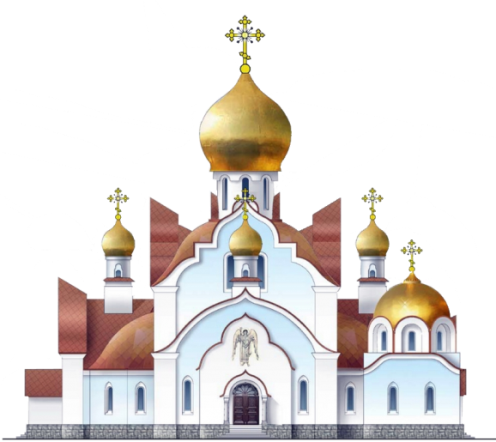 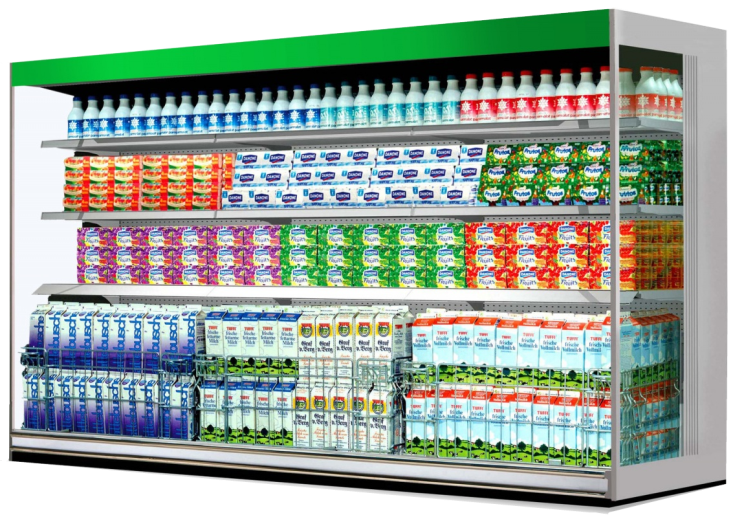 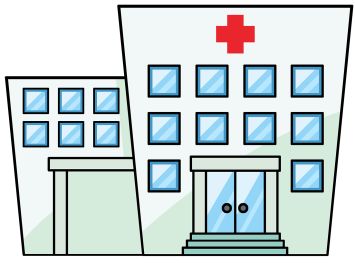 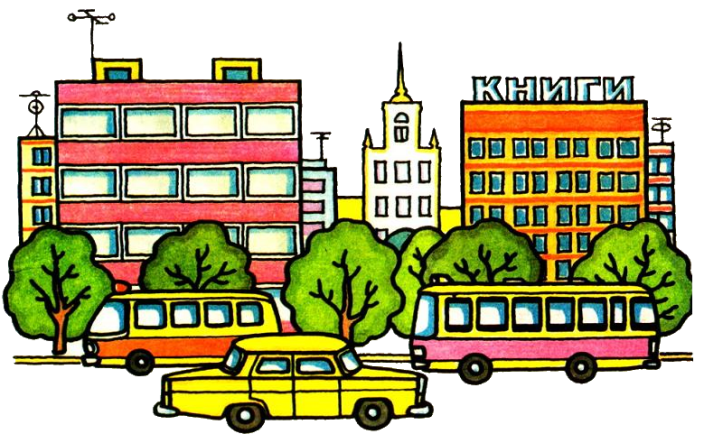 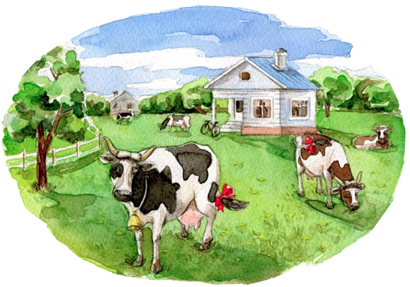 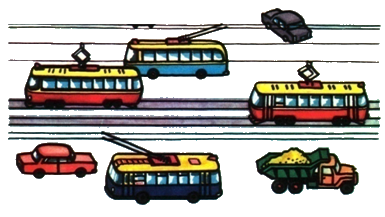 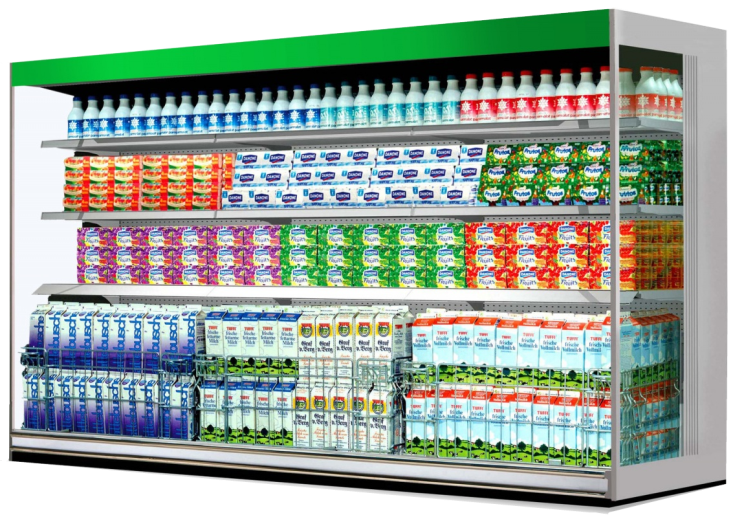 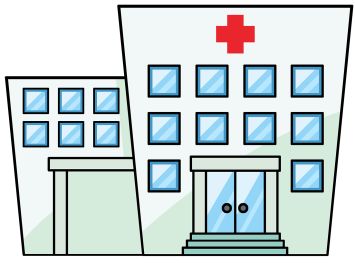 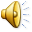 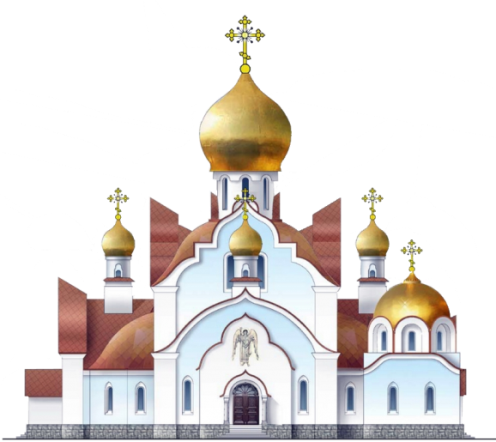 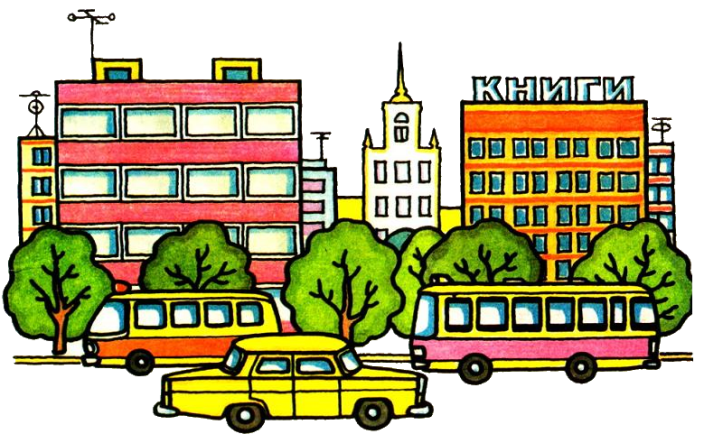 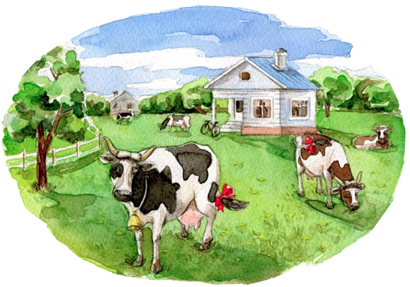 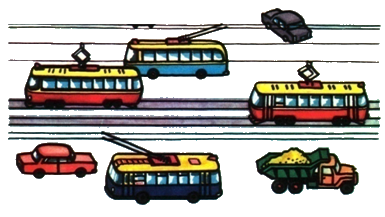 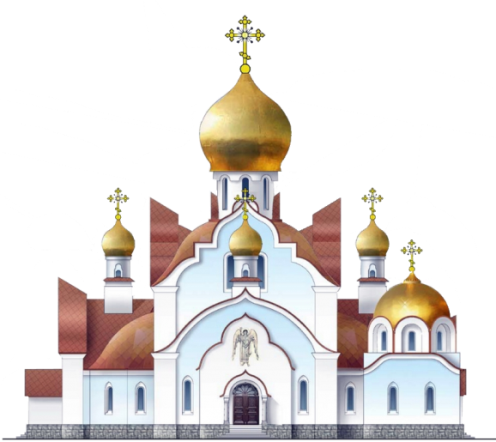 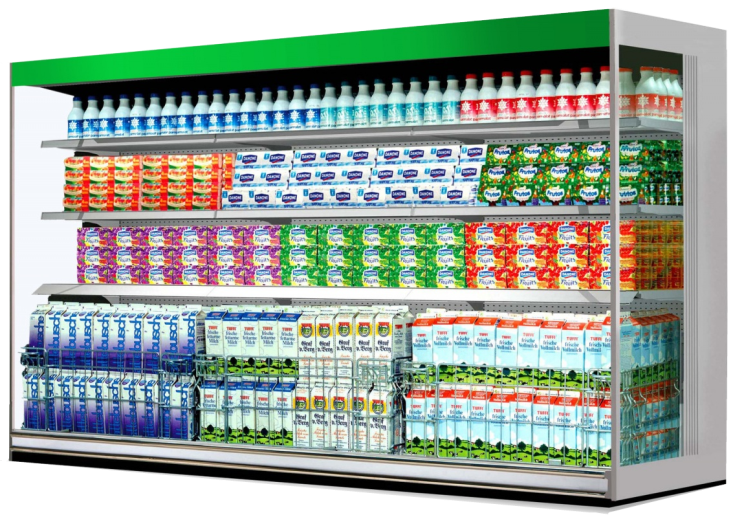 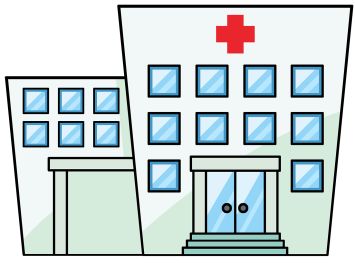 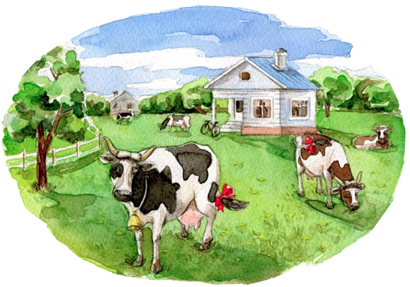 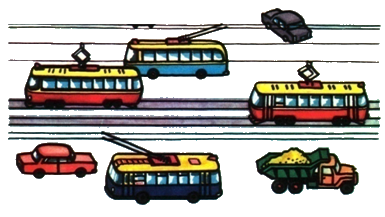 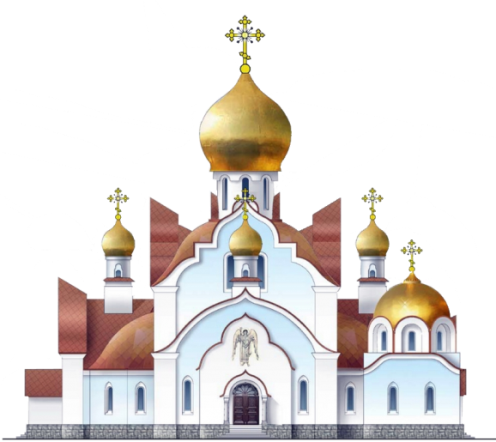 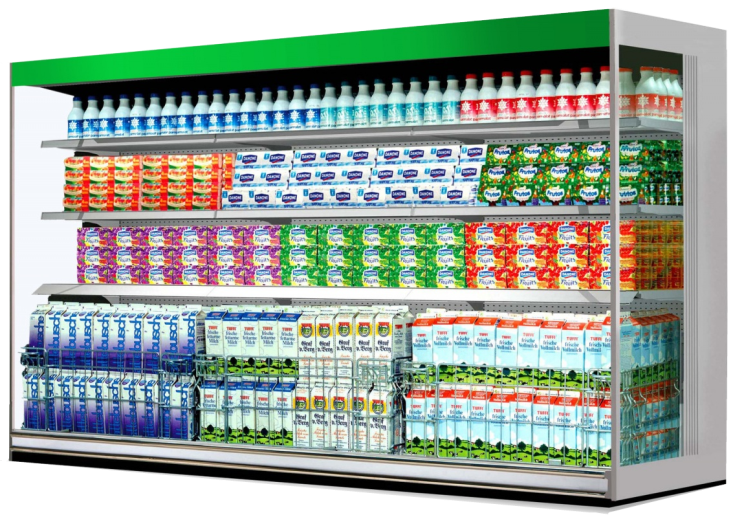 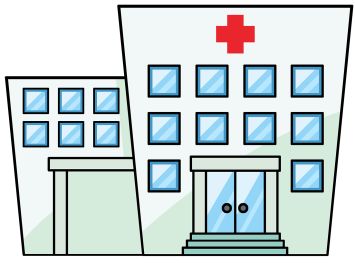 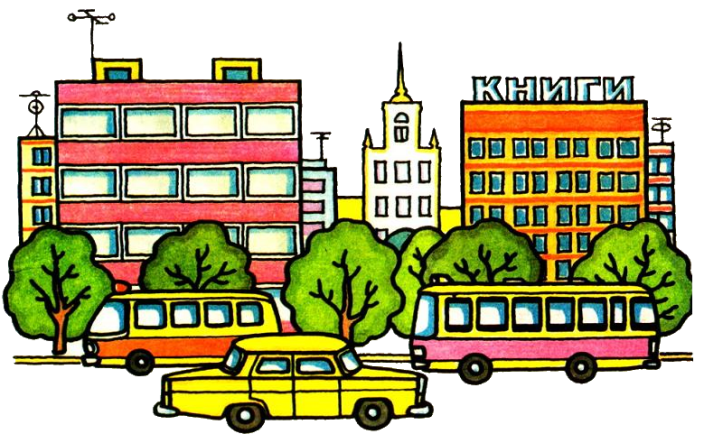 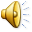 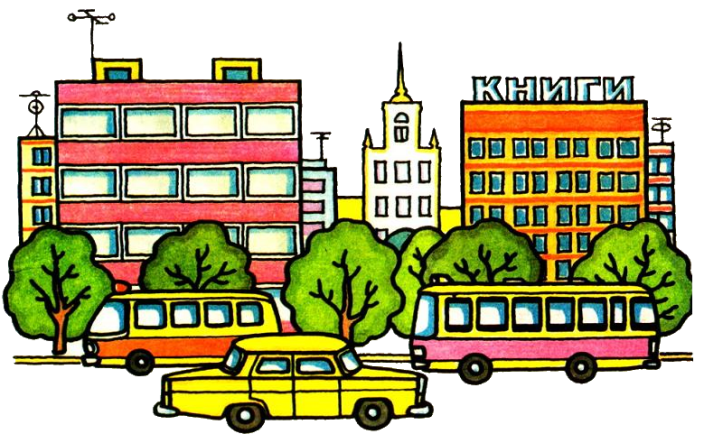 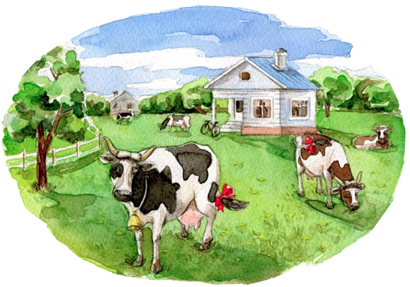 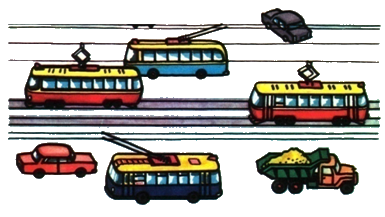 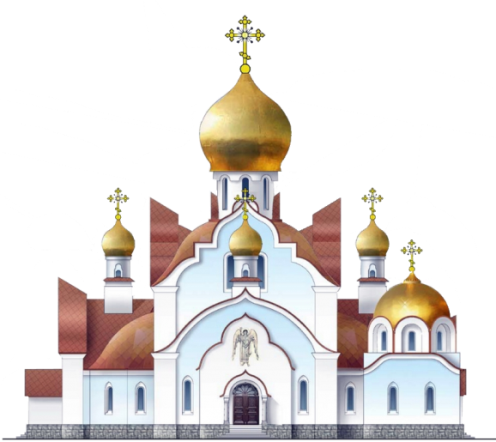 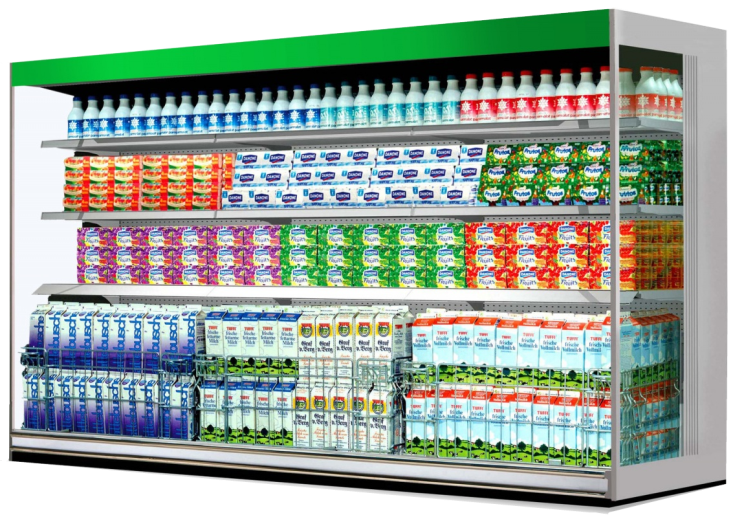 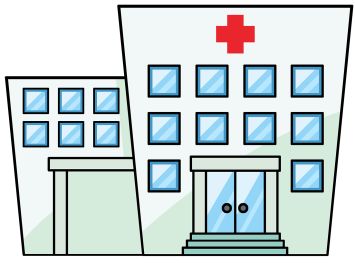 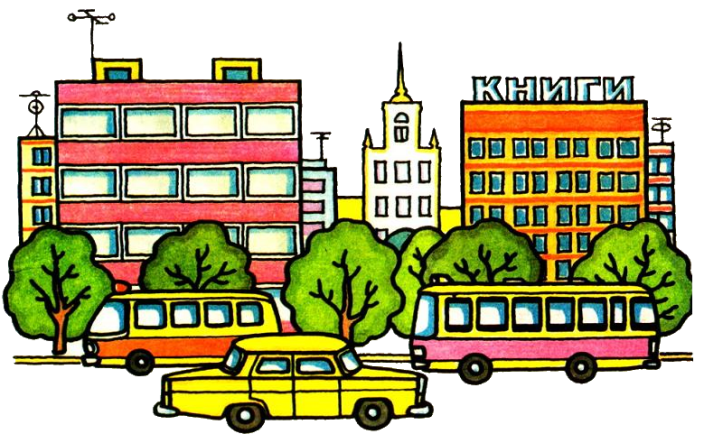 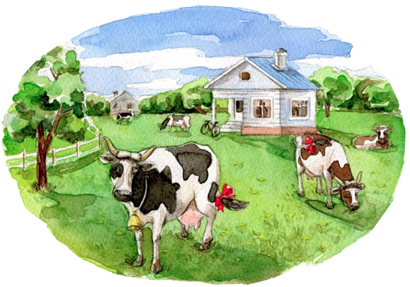 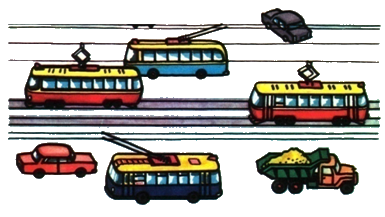 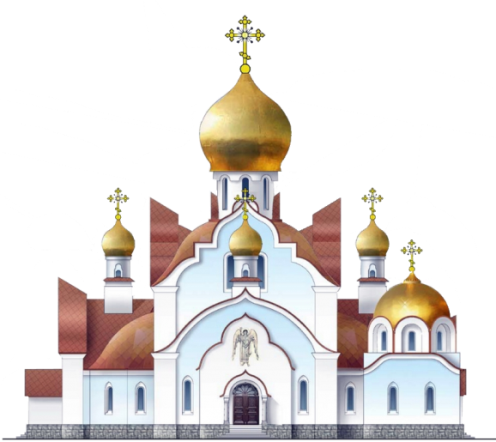 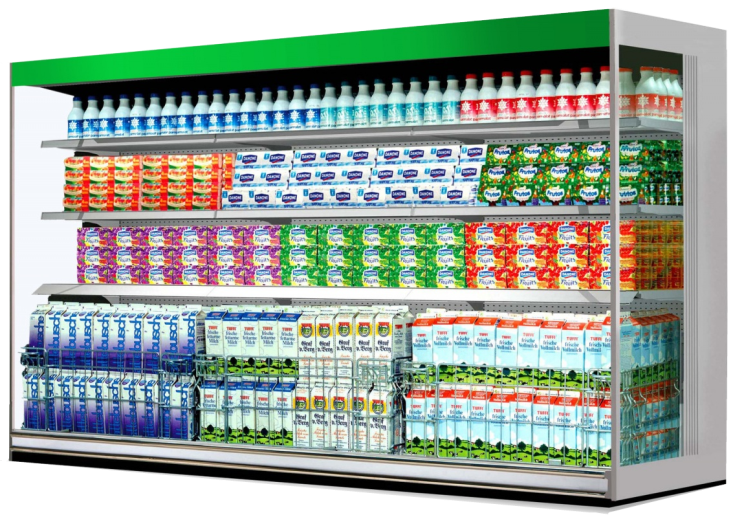 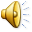 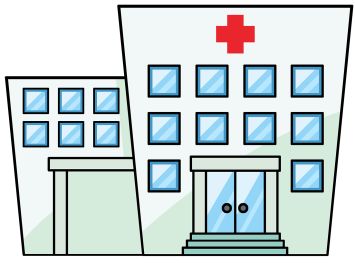 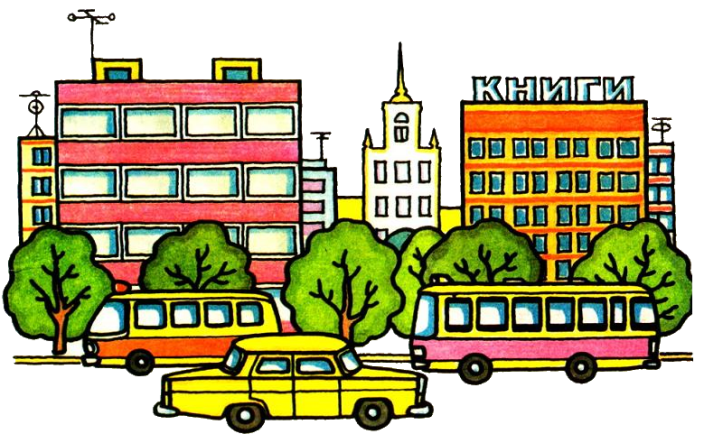 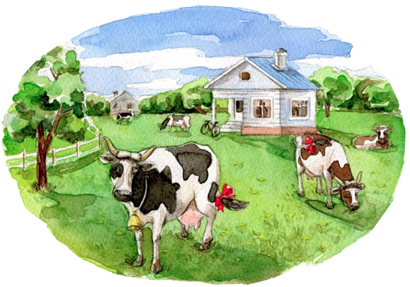 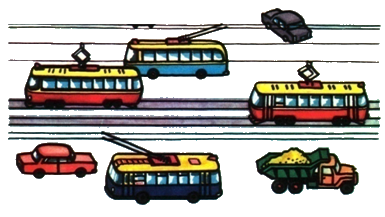 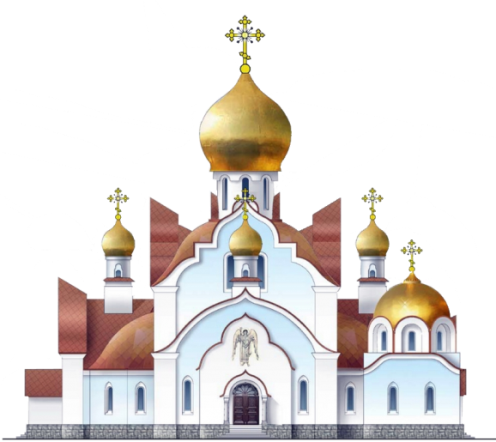 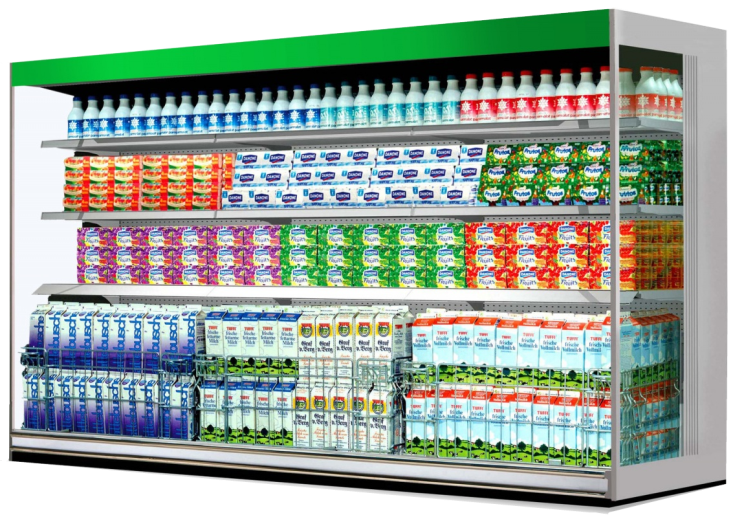 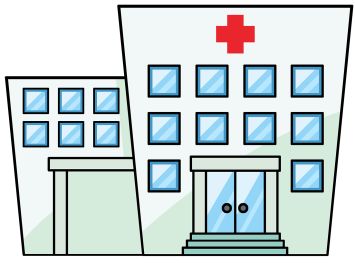 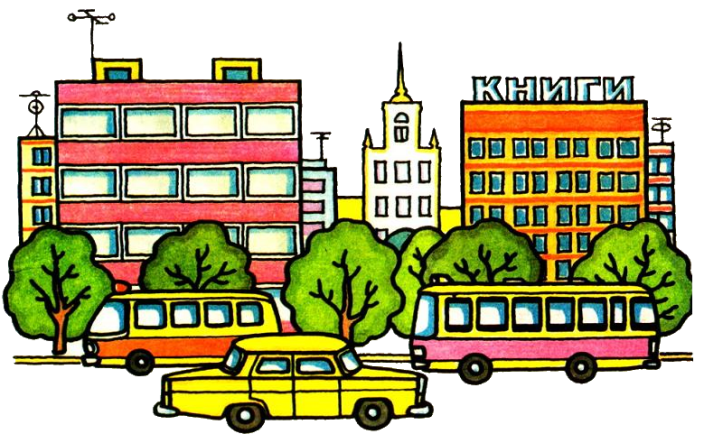 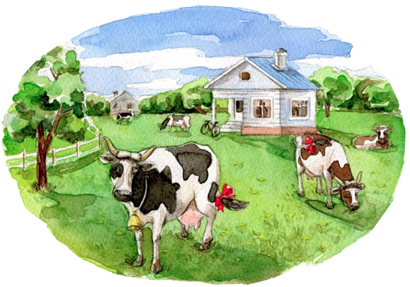 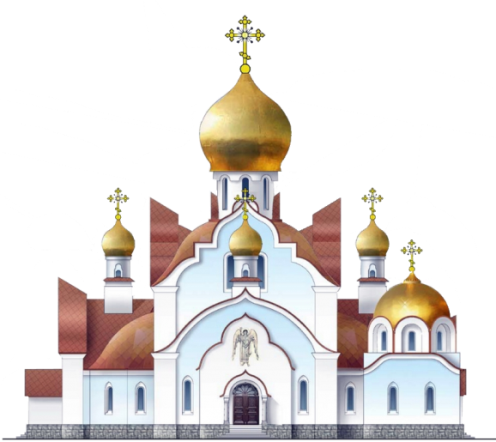 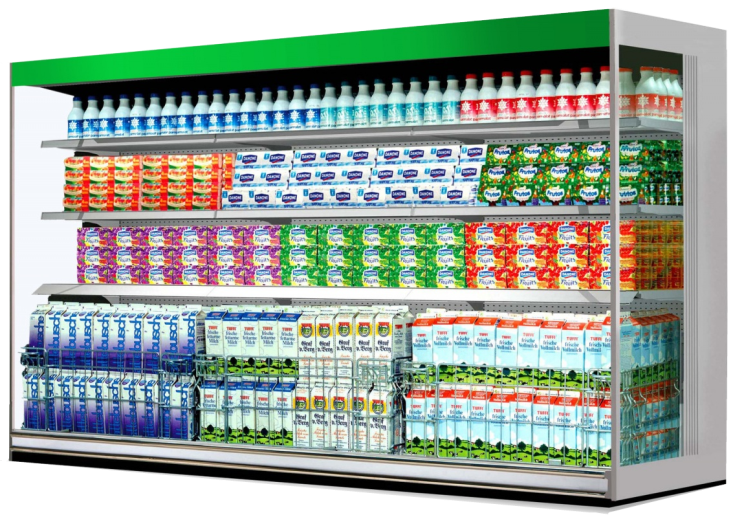 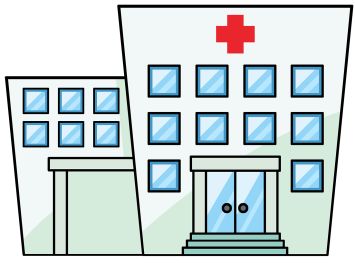 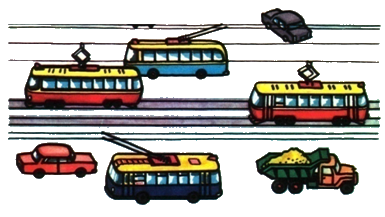 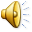 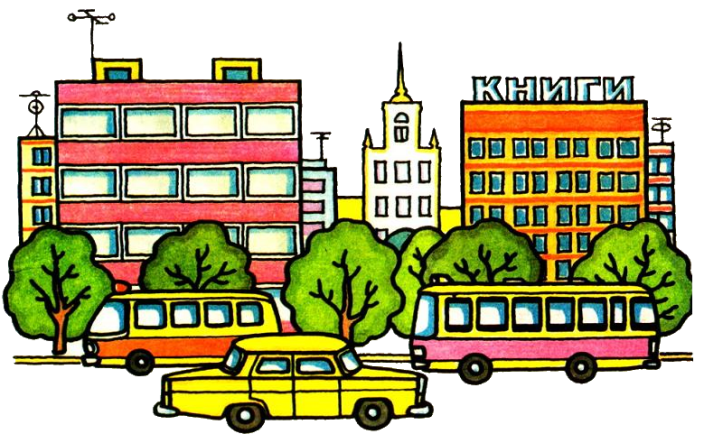 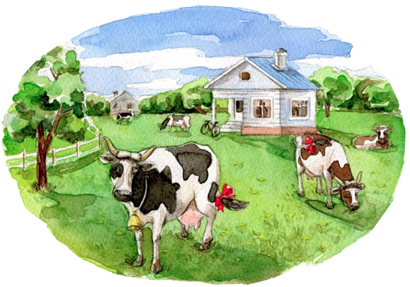 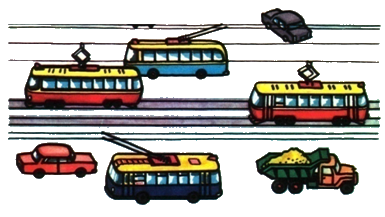 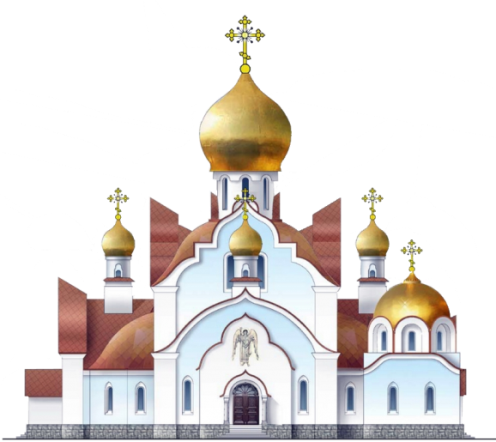 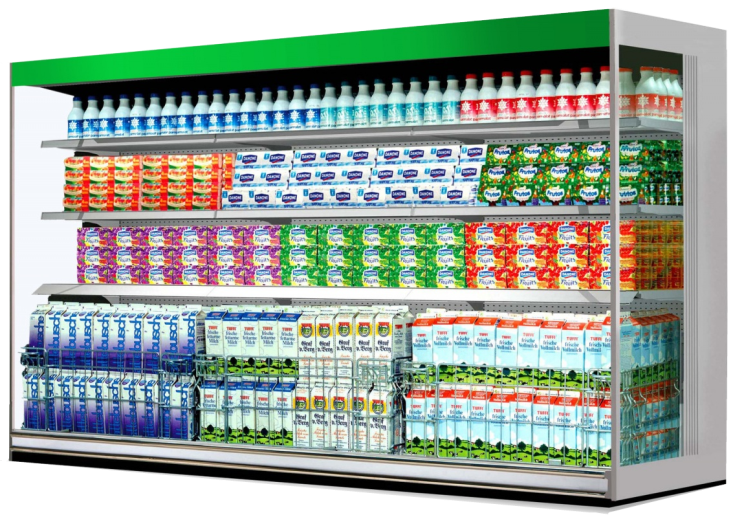 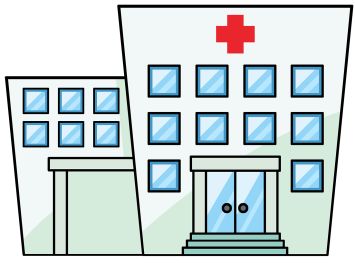 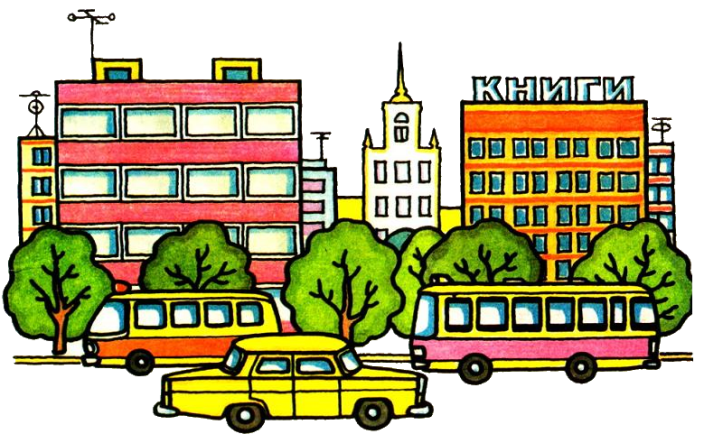 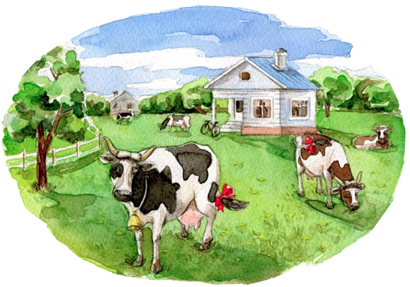 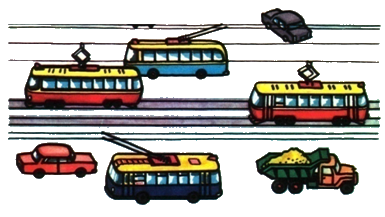 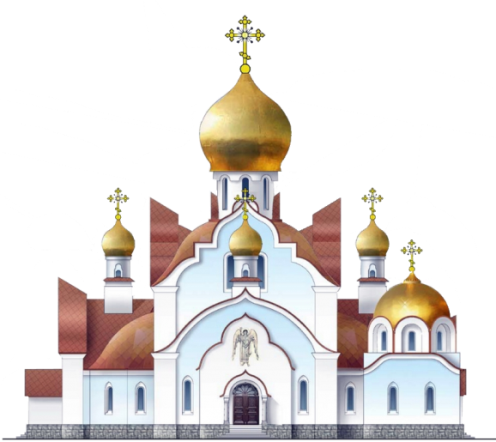 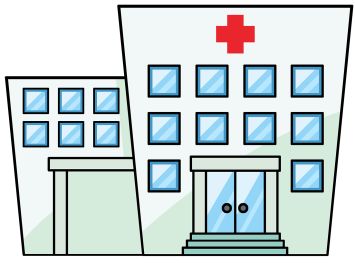 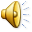 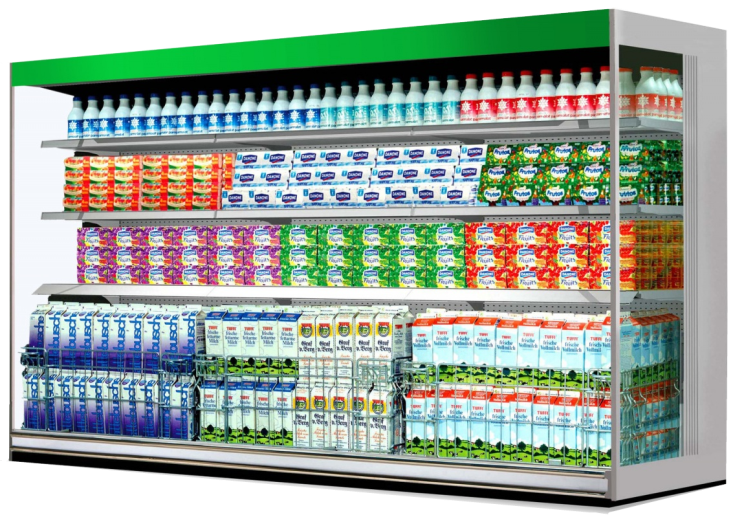 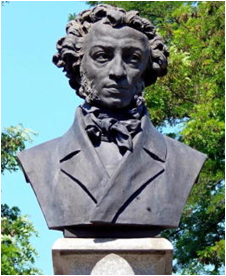 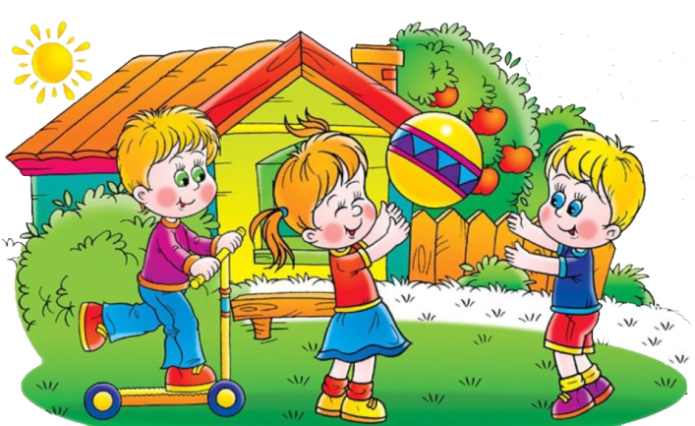 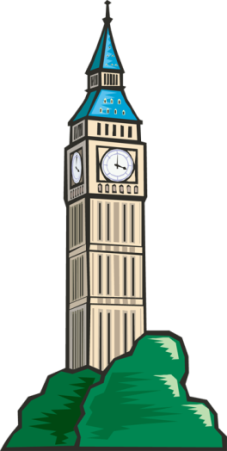 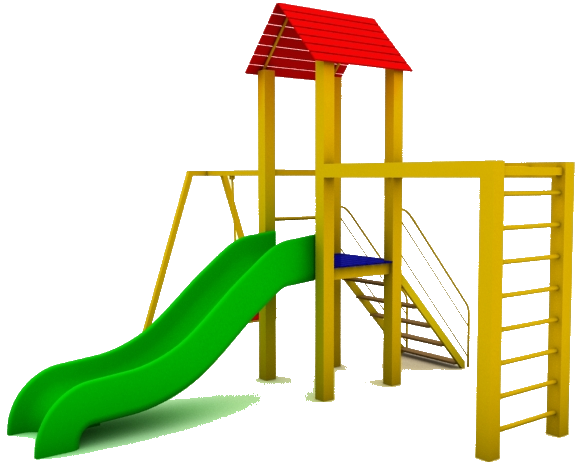 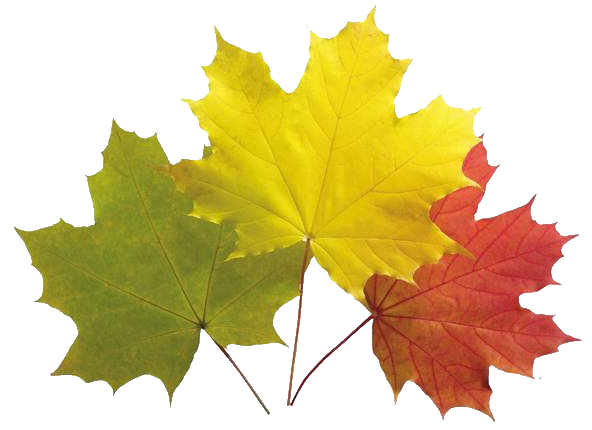 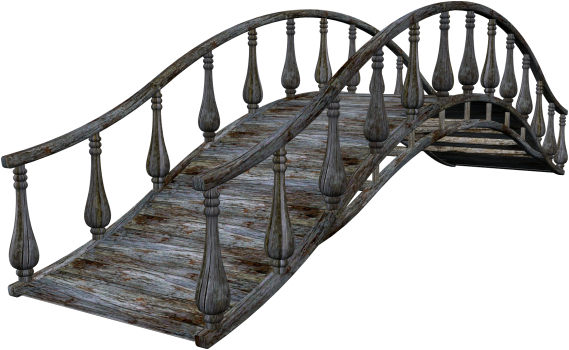 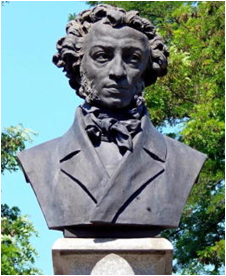 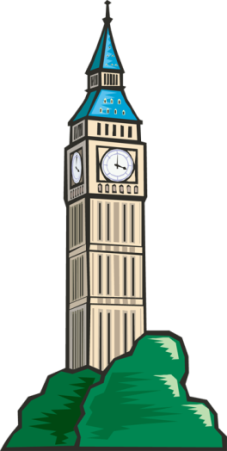 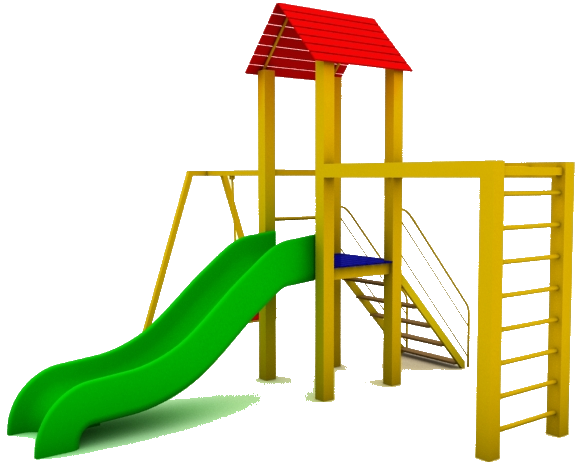 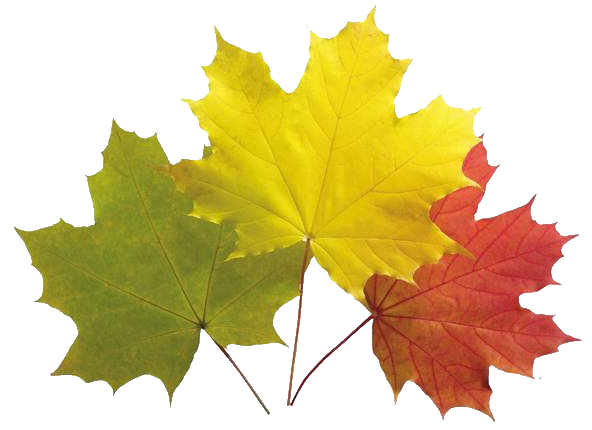 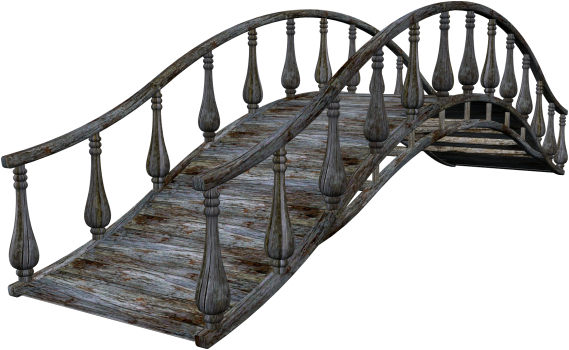 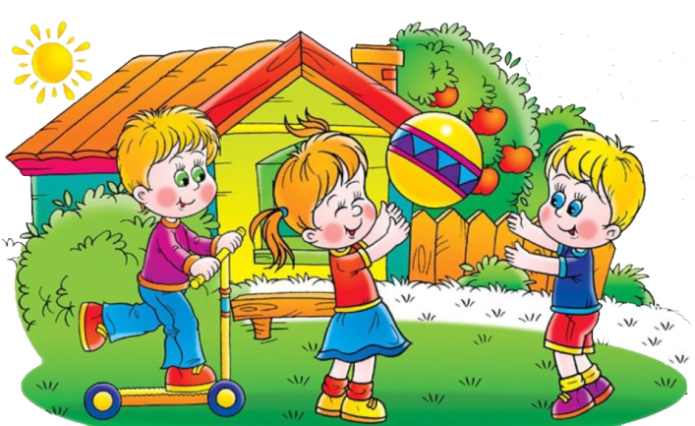 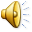 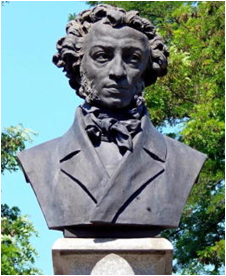 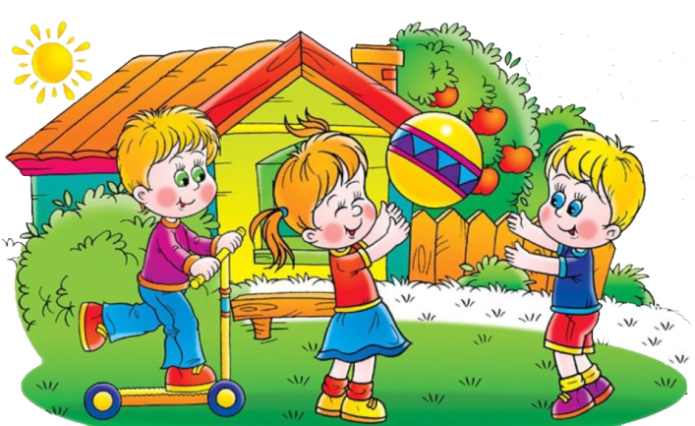 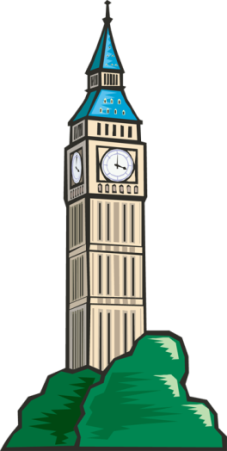 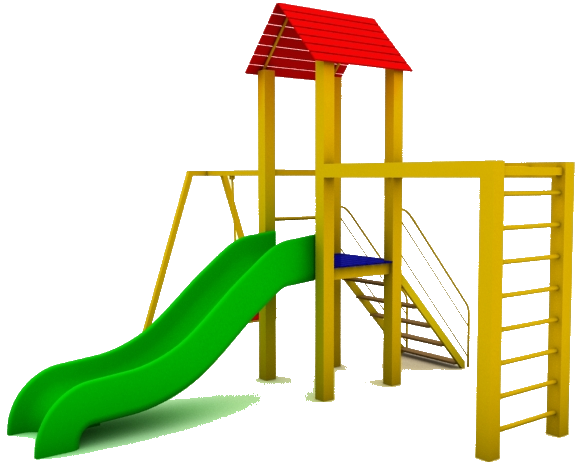 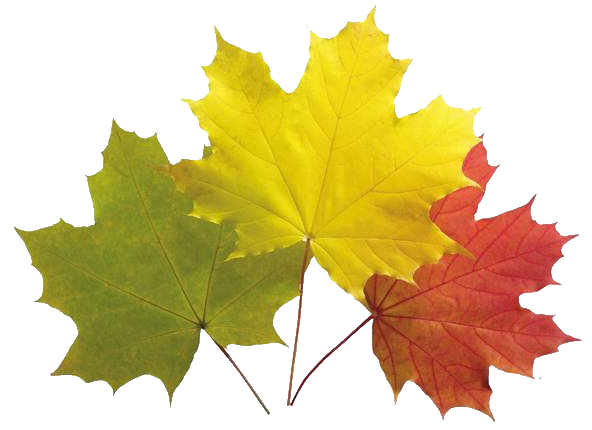 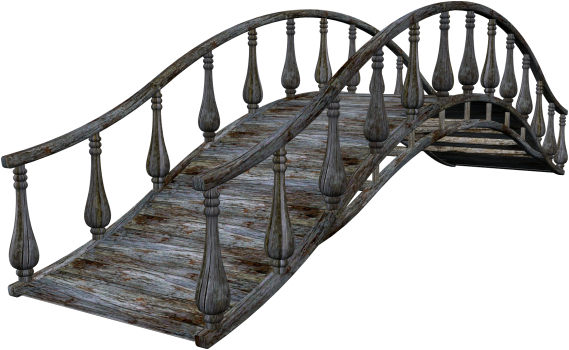 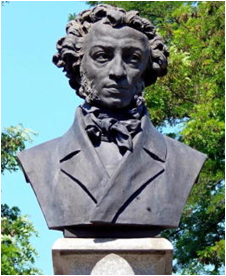 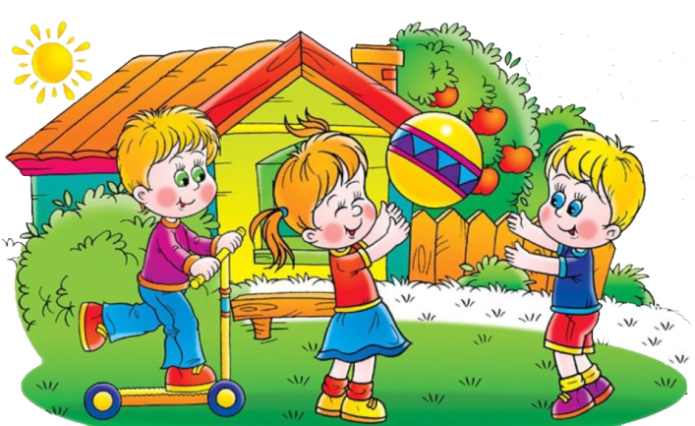 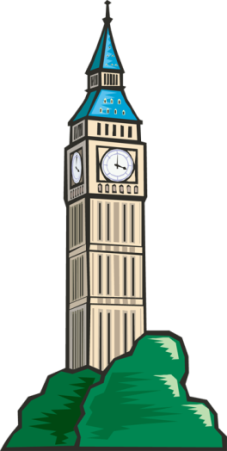 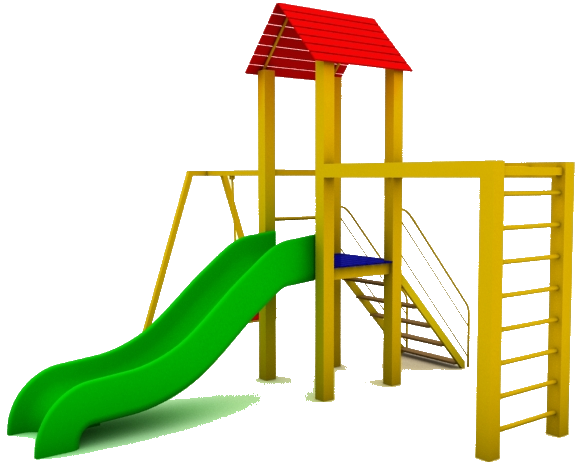 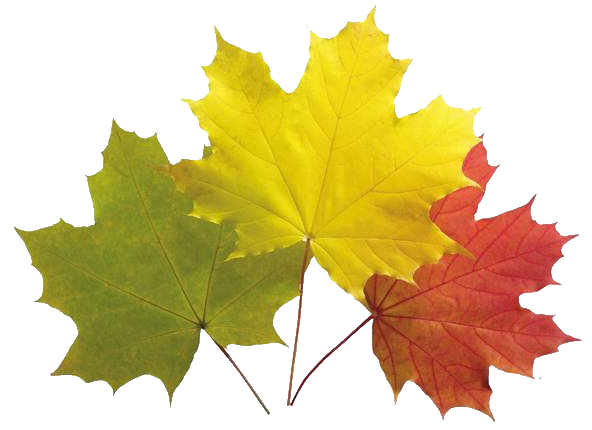 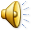 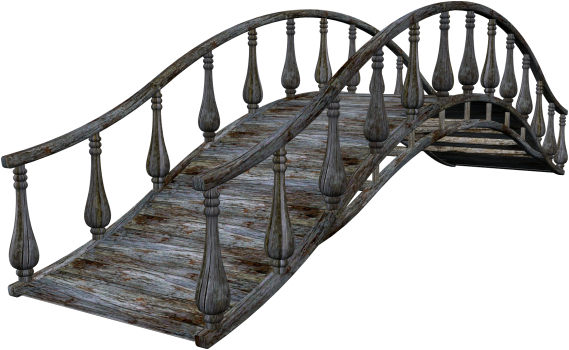 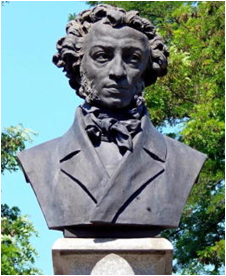 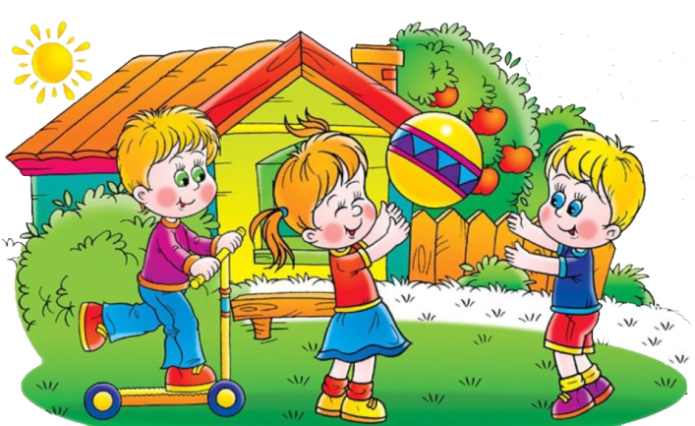 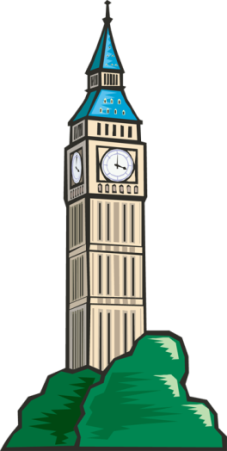 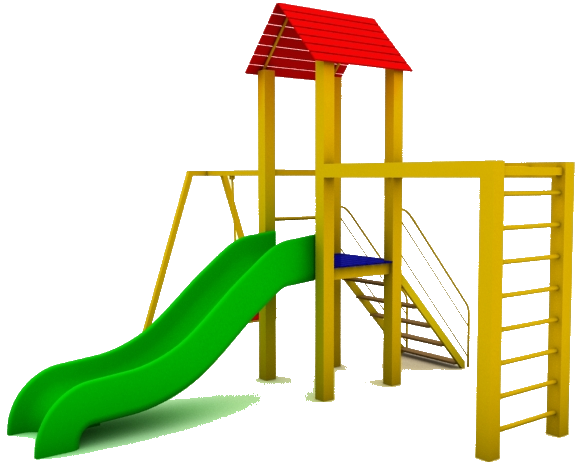 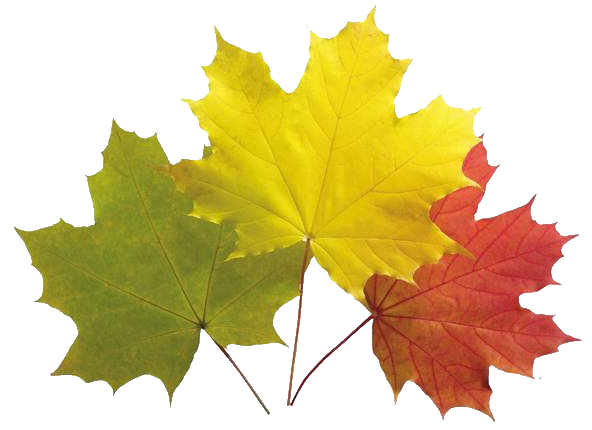 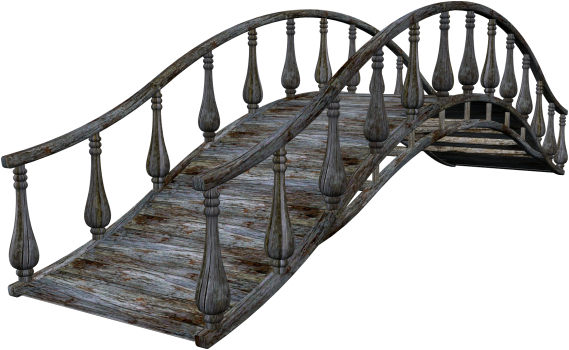 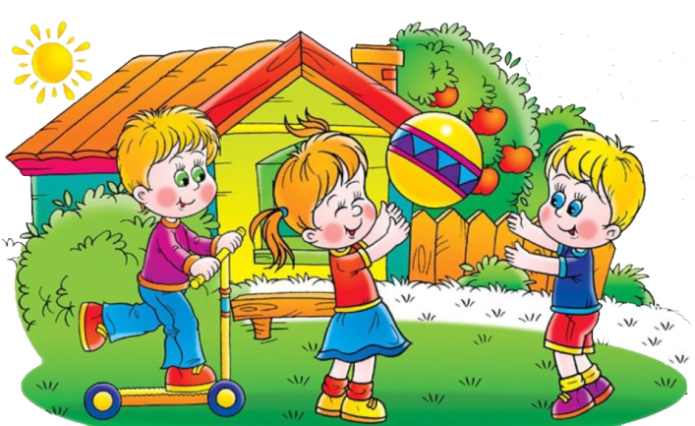 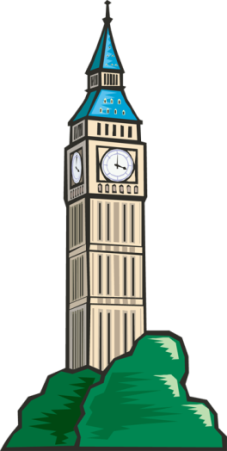 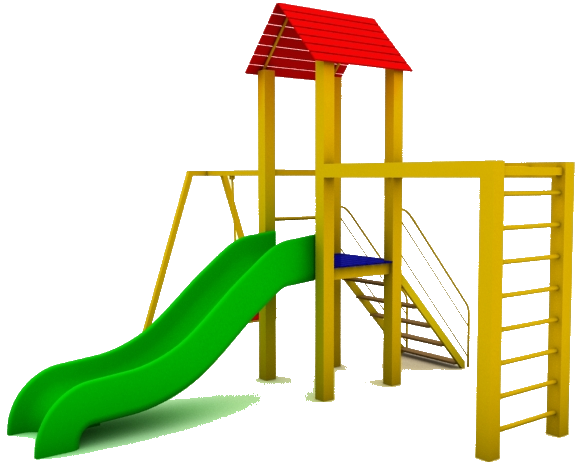 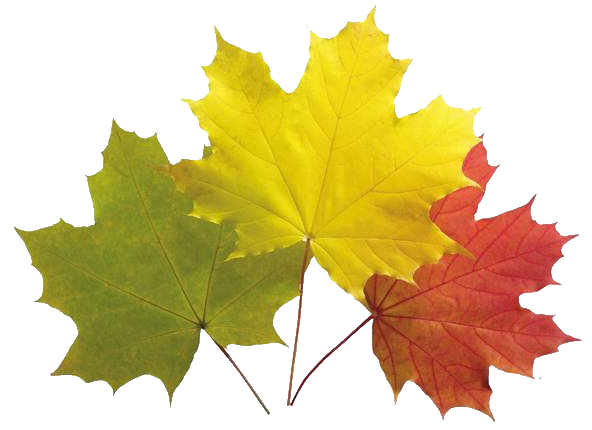 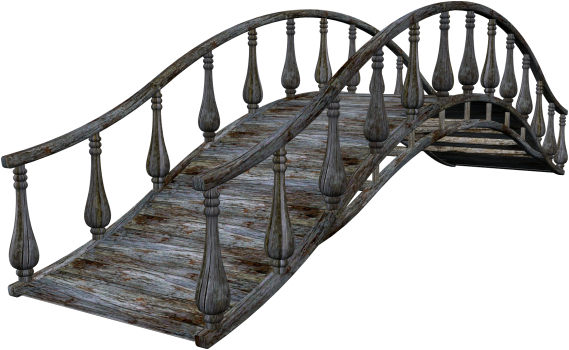 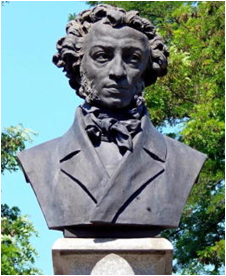 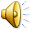 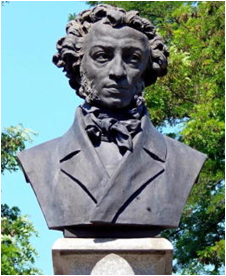 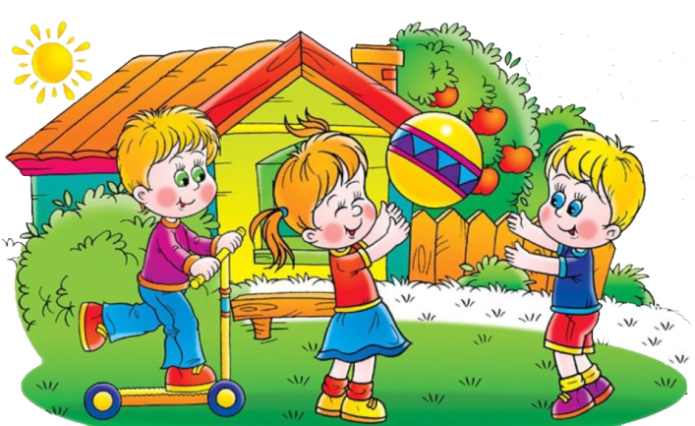 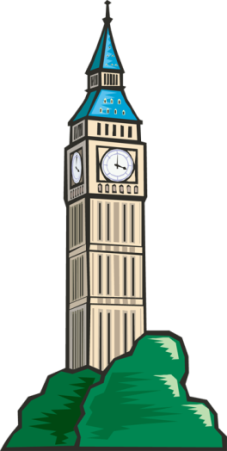 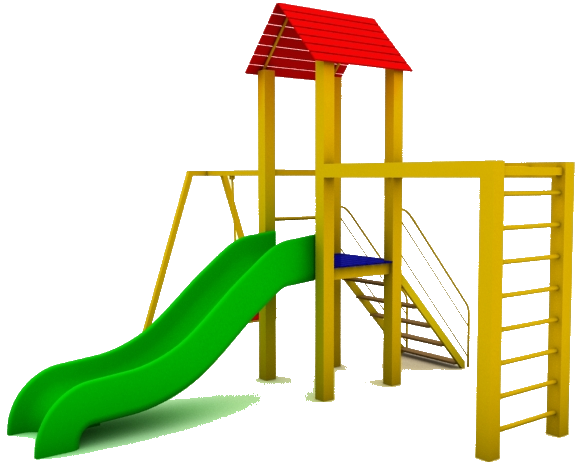 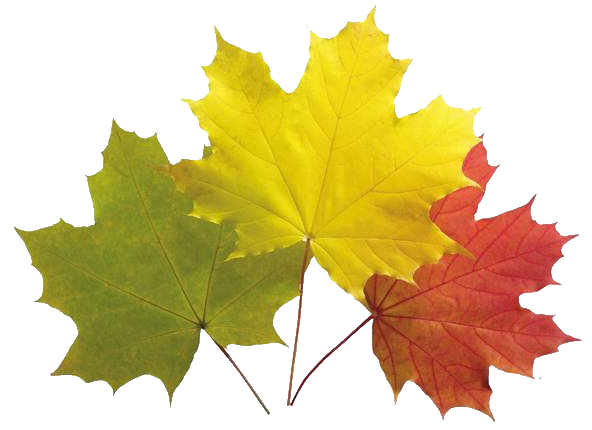 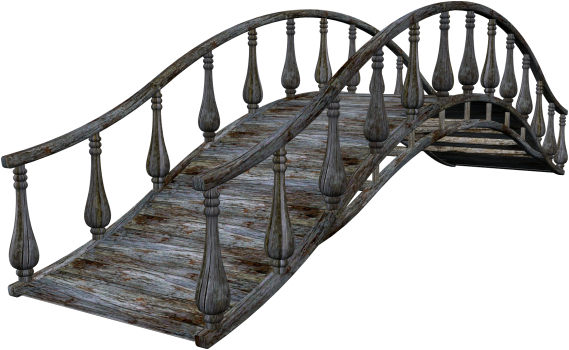 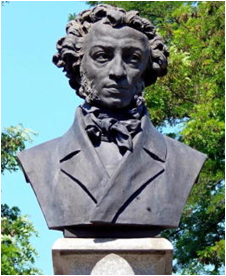 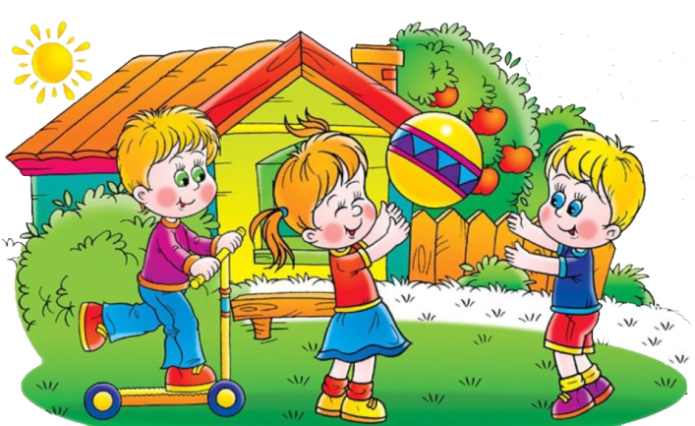 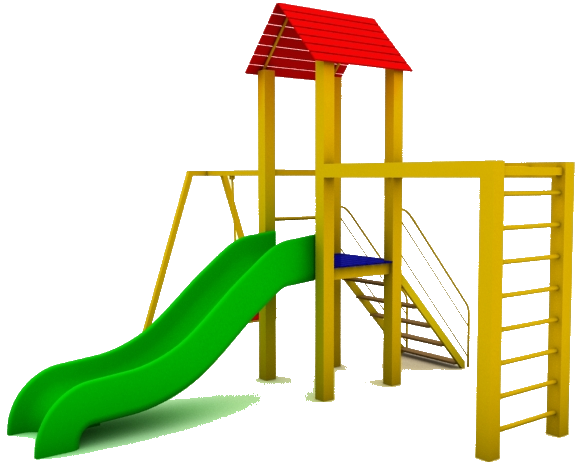 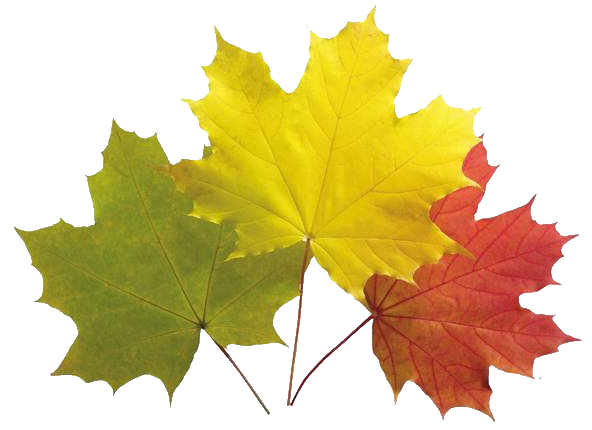 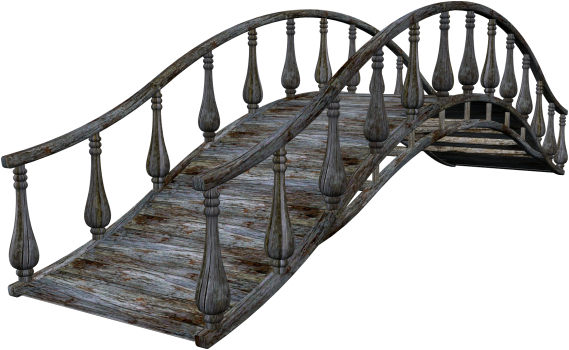 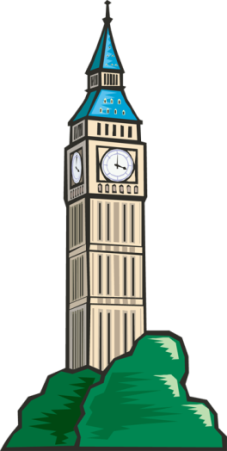 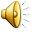 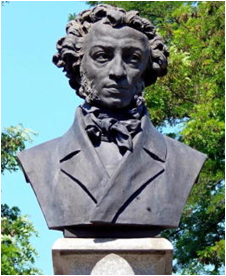 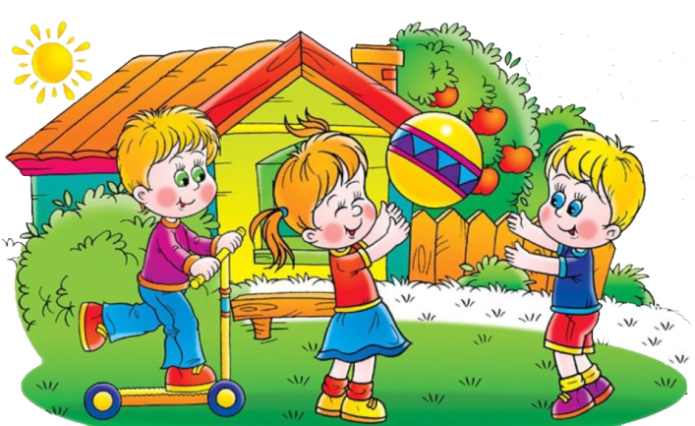 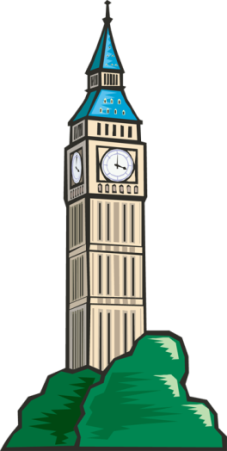 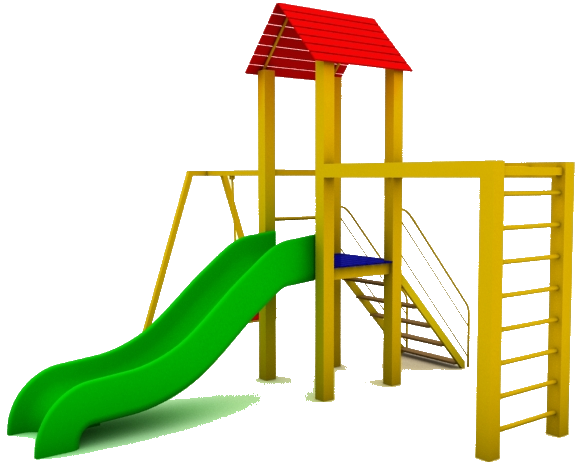 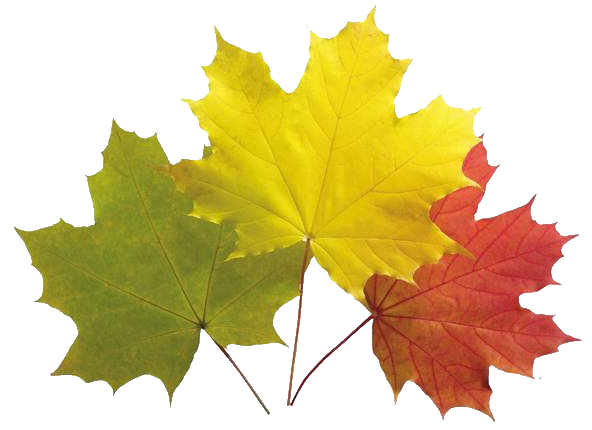 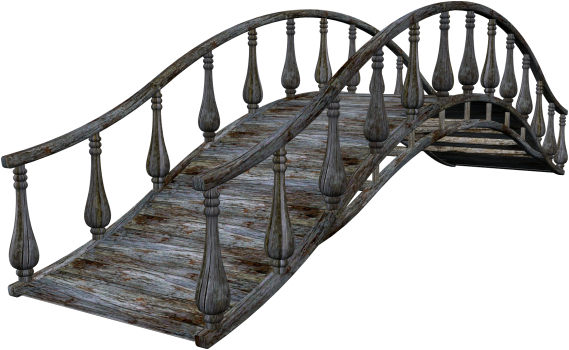 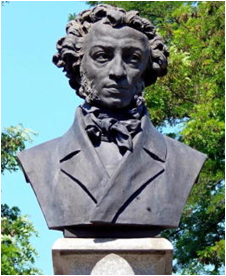 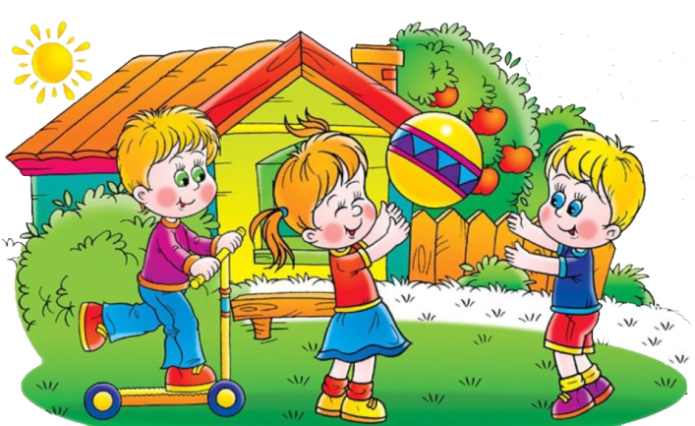 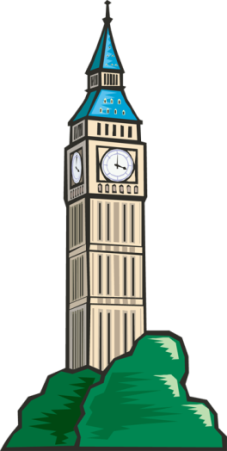 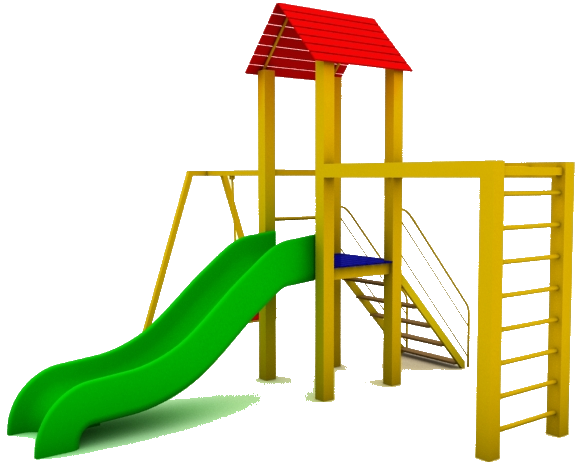 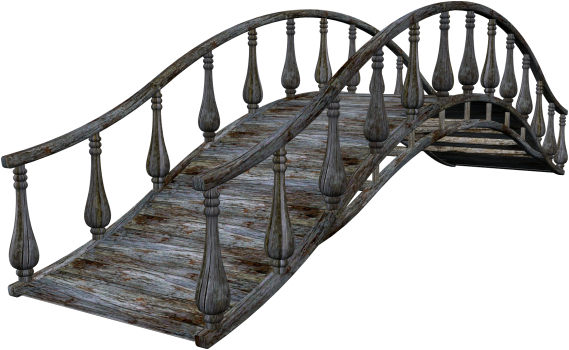 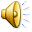 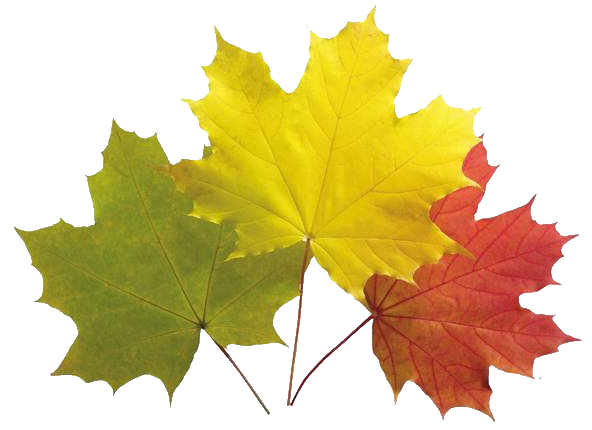 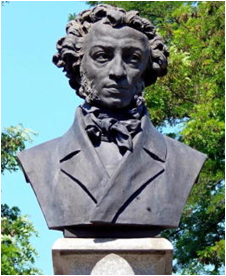 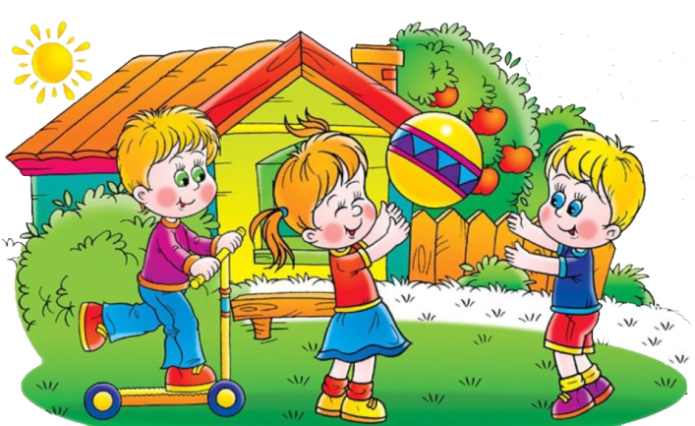 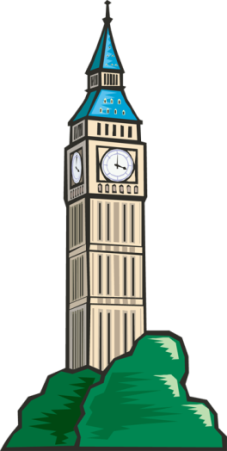 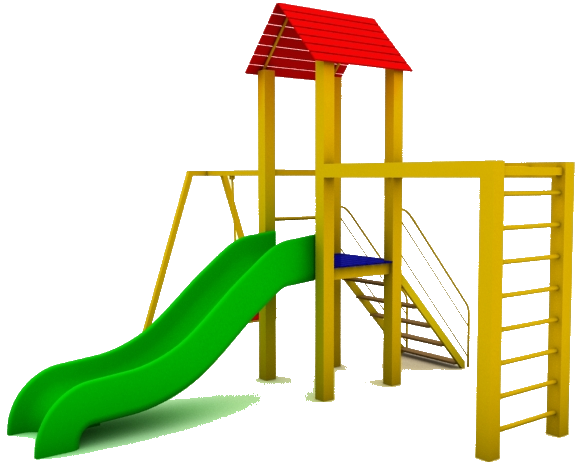 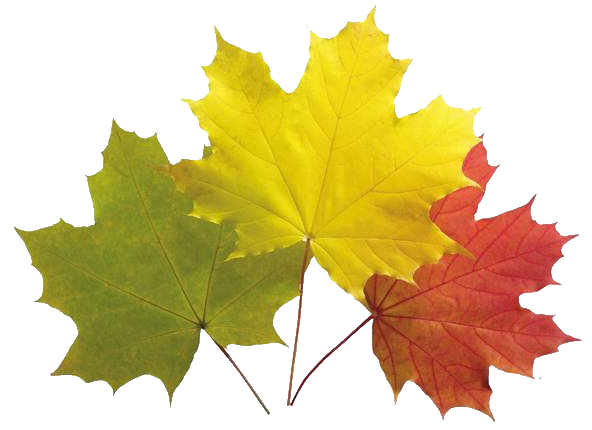 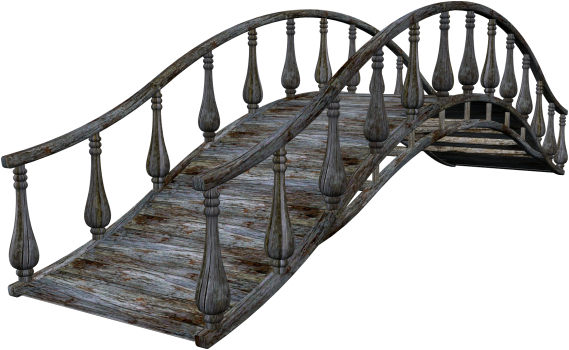 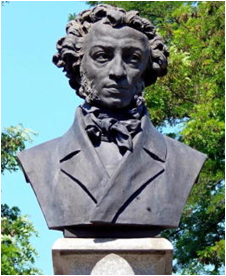 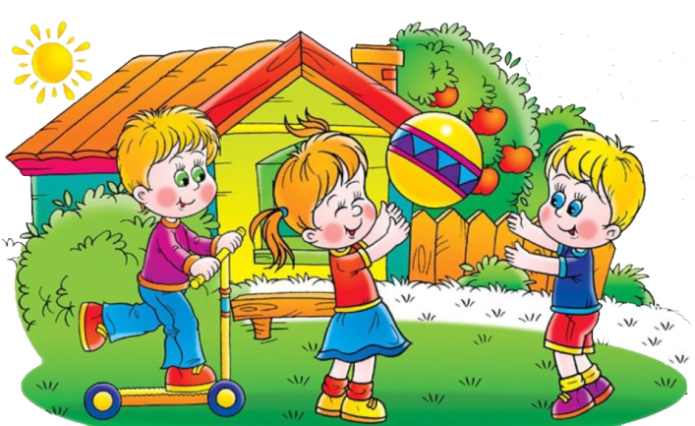 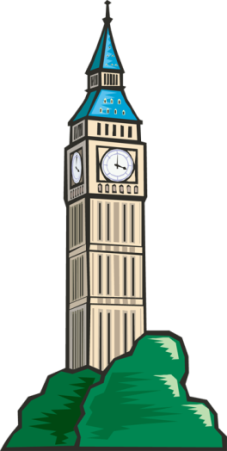 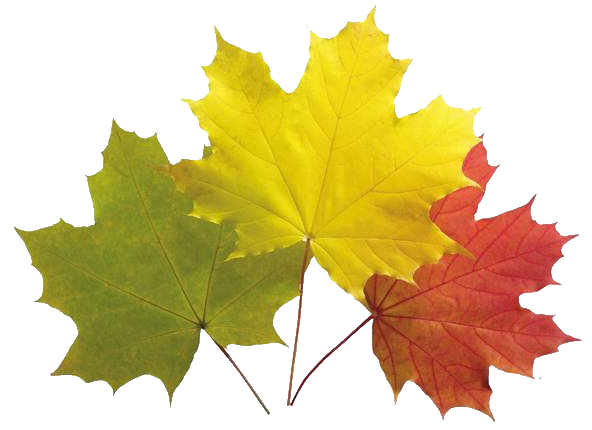 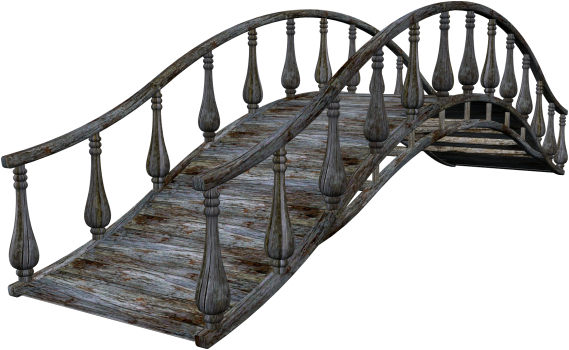 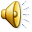 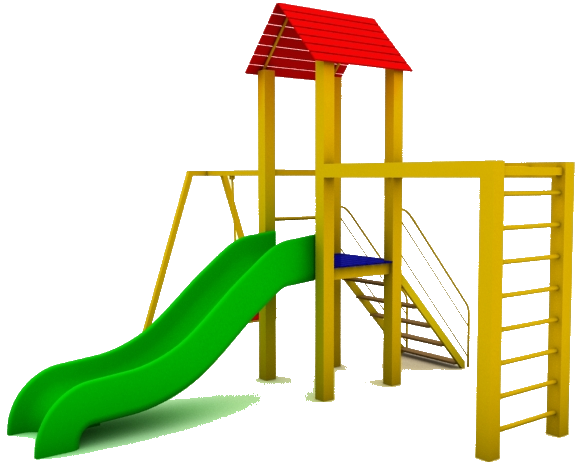